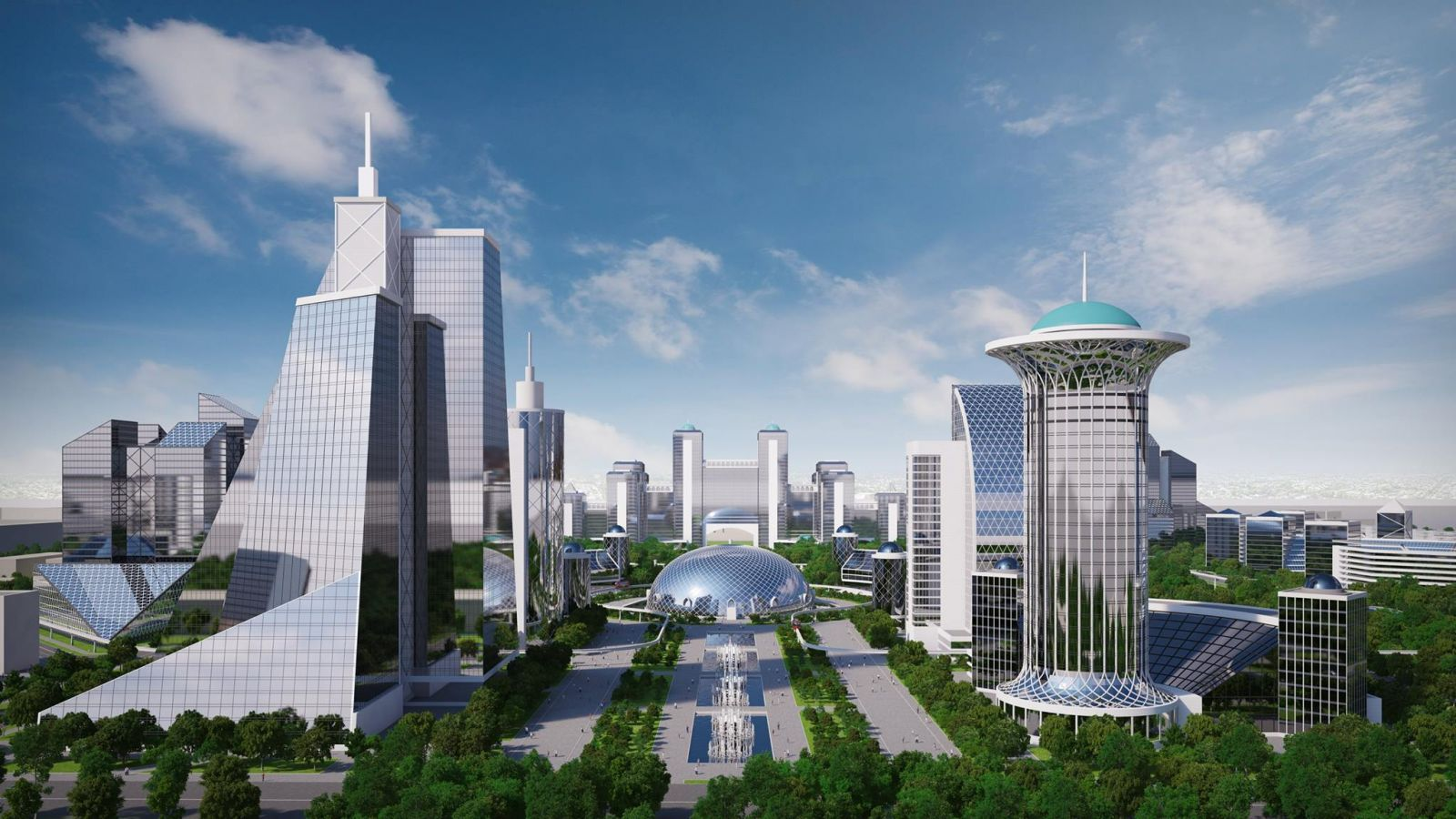 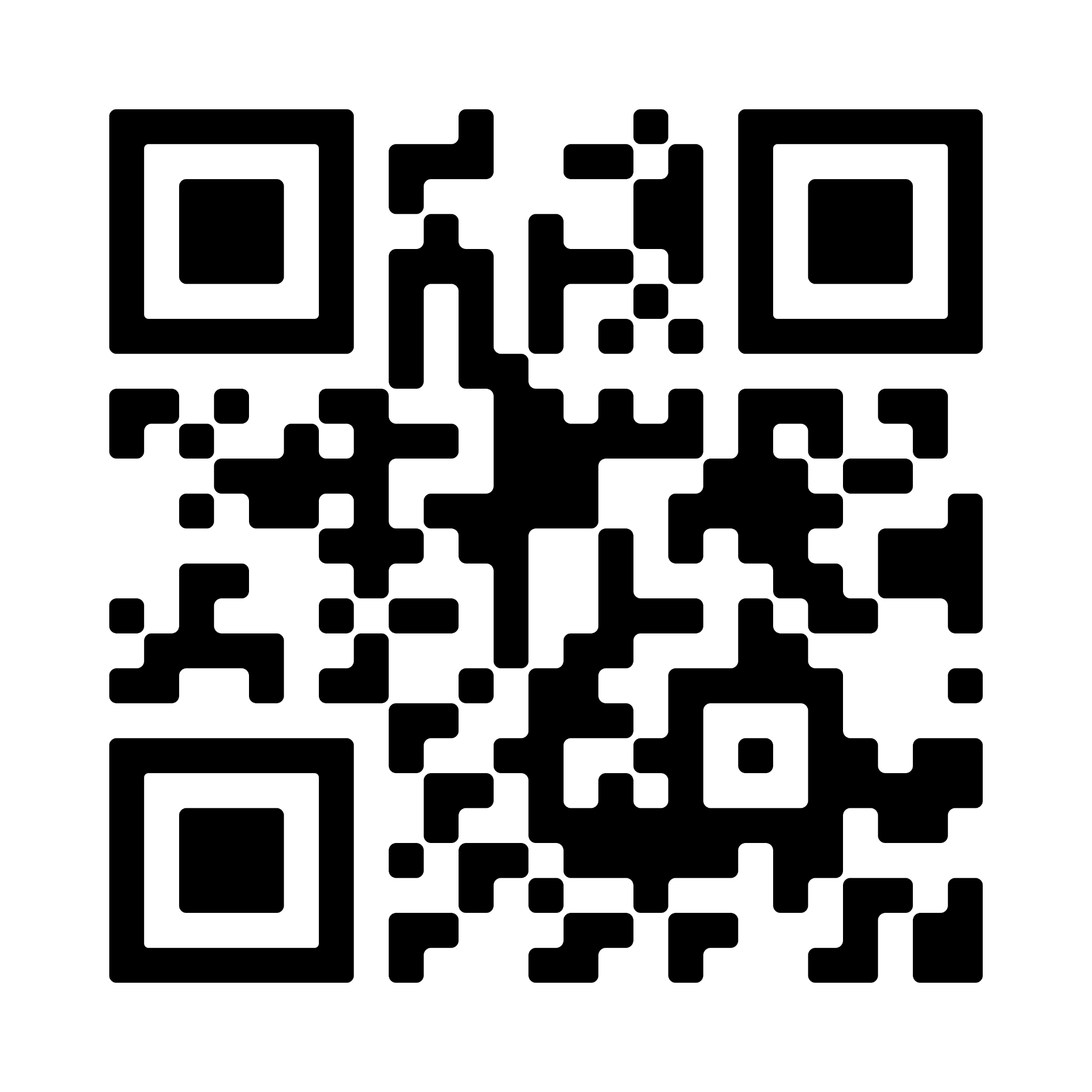 Success Metrics Workshop
Thursday, October 6th 2023
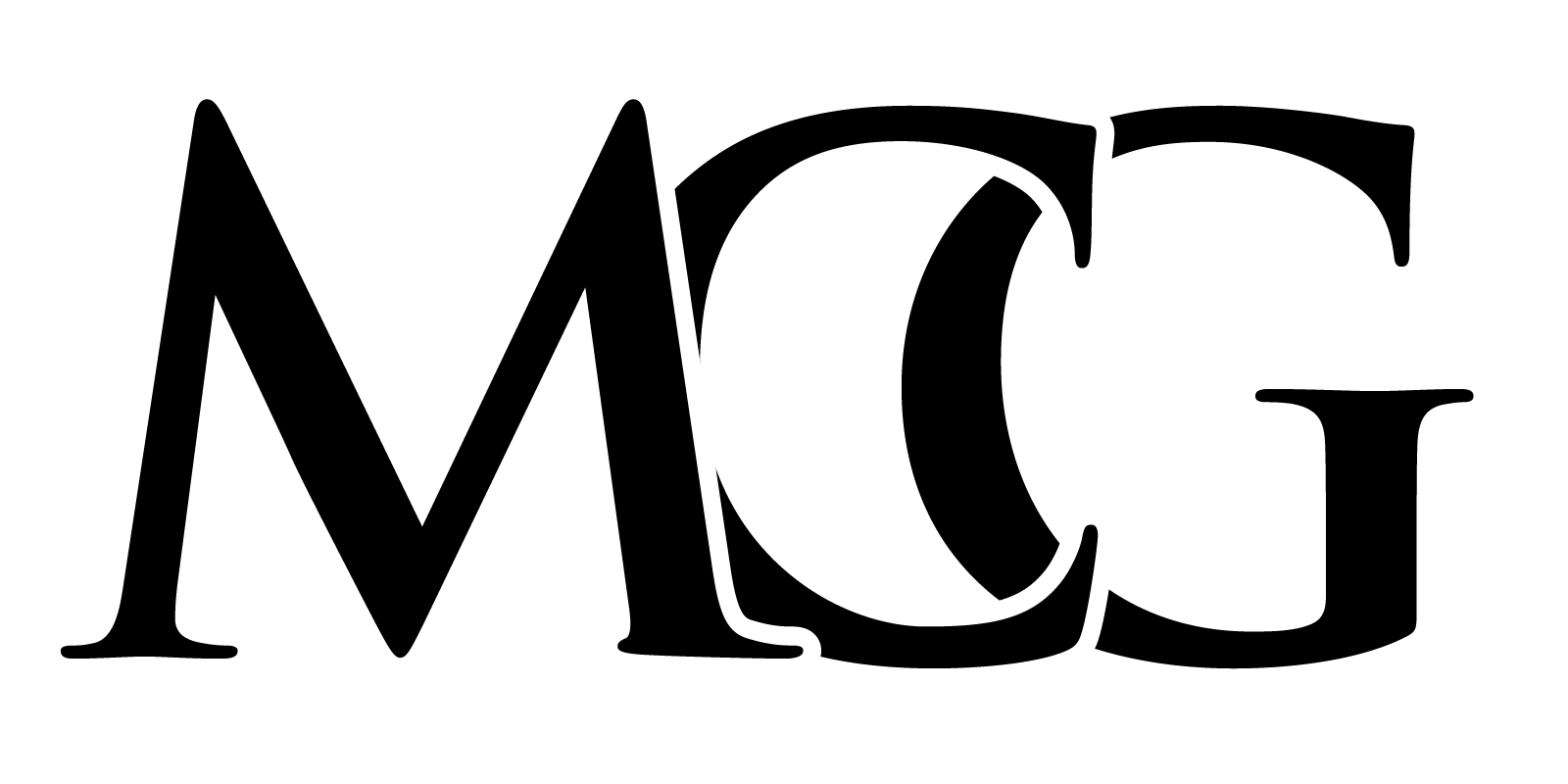 [Speaker Notes: Anna]
Agenda
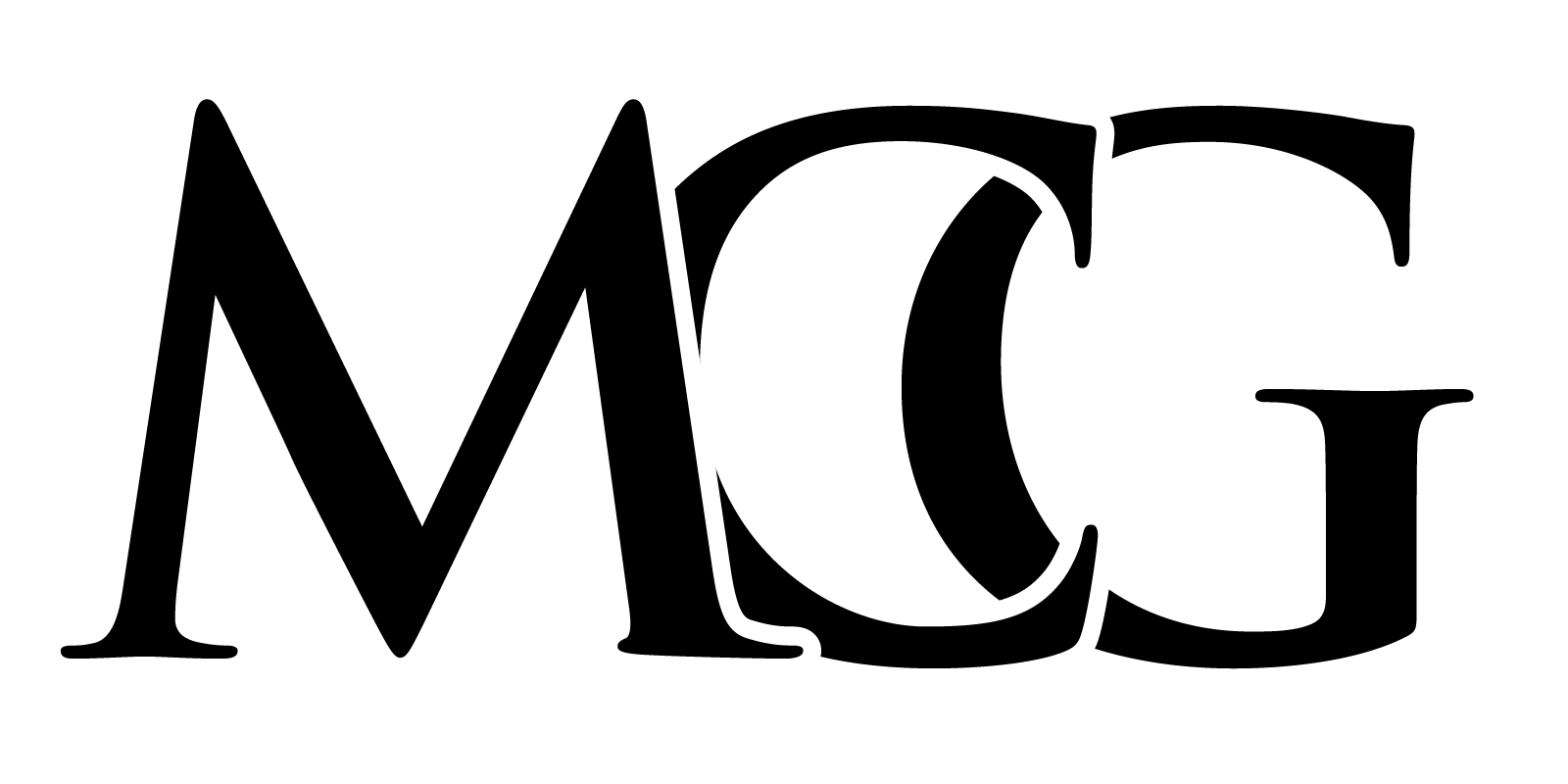 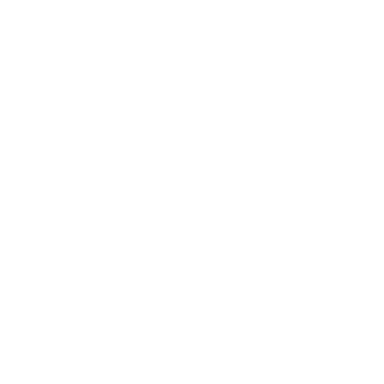 Implementation
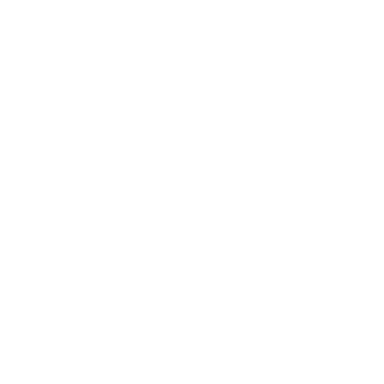 Financials
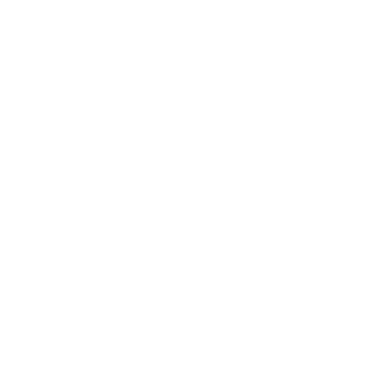 Key Performance Indicators
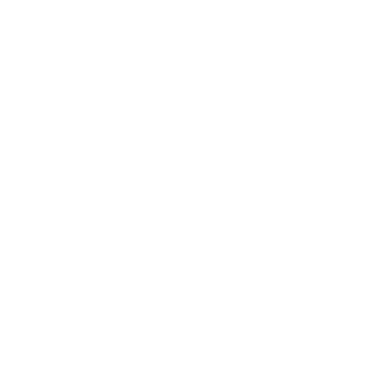 Risks and Mitigations
[Speaker Notes: Anna]
Research for Implementation and Risks
Research for Implementation and Risks
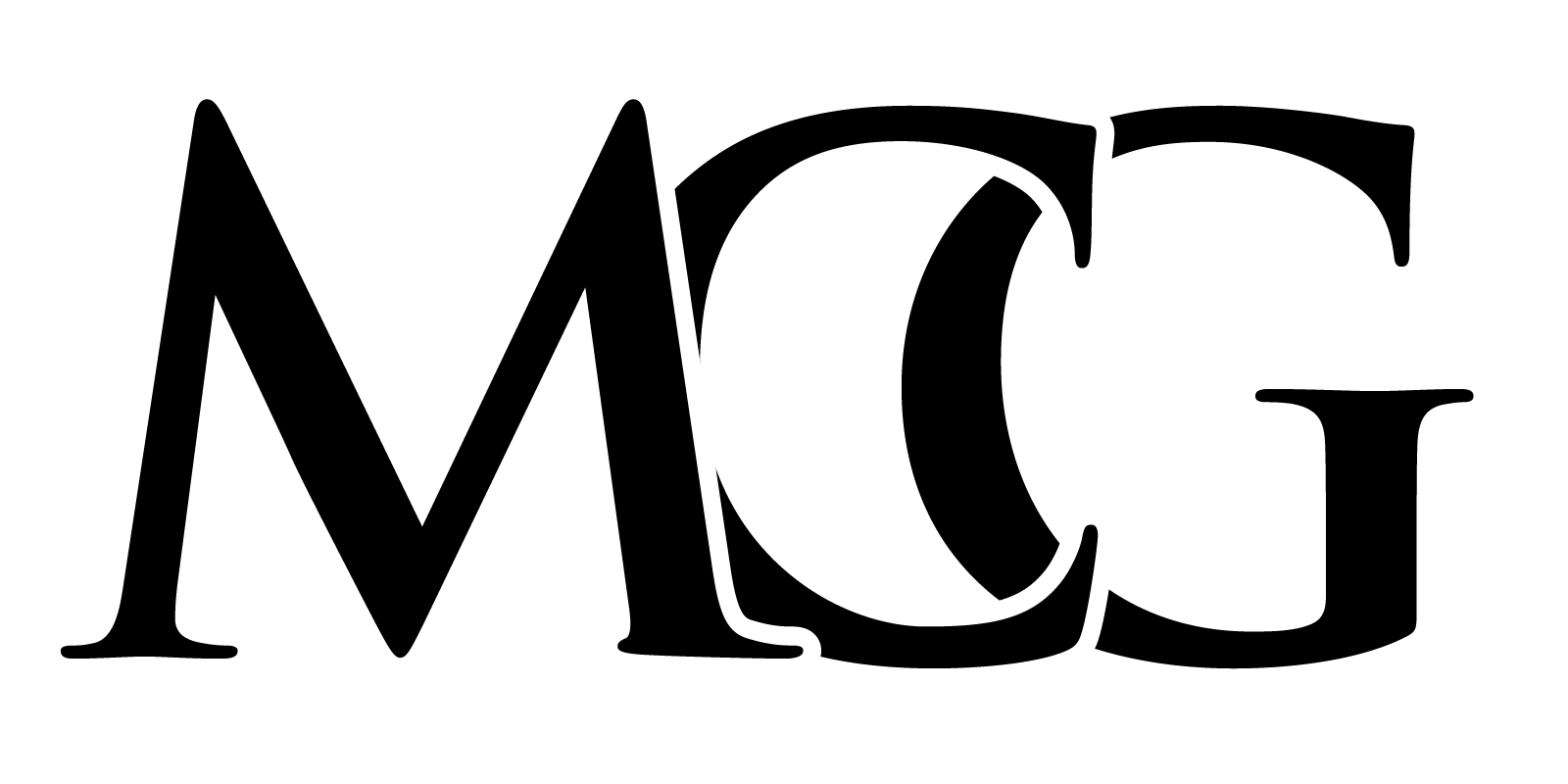 Research
Analyze
Gather
Client industry
Breakdown of your recommendations implementation wise
Obstacles companies face or may face when implementing similar ideas
Case Prompt
Client documents (website, online articles & reports)
Statistics
Feasibility of implementation
Evidence of support for best plan
Show how you considered any hole of your recommendations
Implementation | Financials | KPI | Risks and Mitigations
Implementation Plans
Implementation Plans
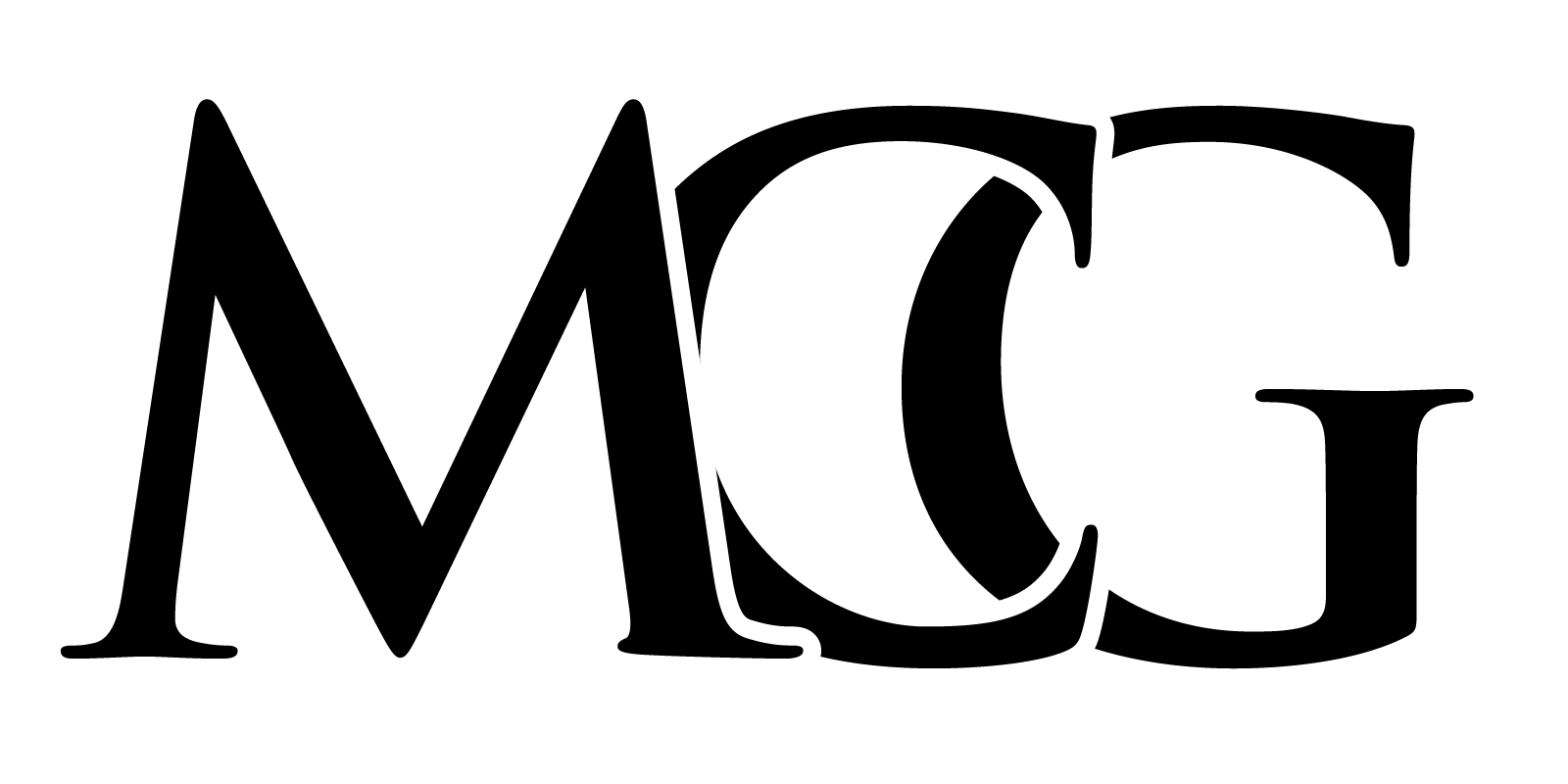 Your implementation plan should be the “roadmap” of your recommendations
What your plan should include:
Having a client-centered implementation
Detailed breakdown of activities
        [short term, long term]
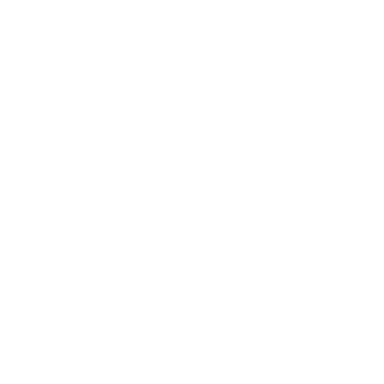 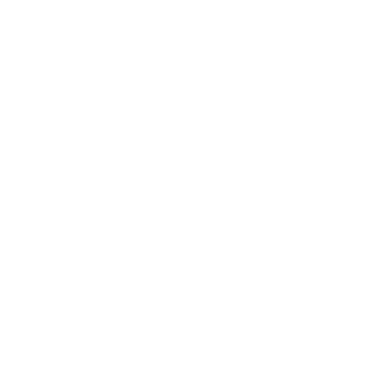 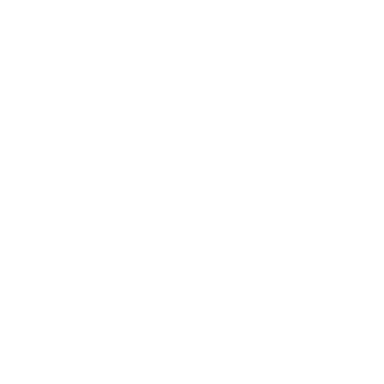 Costs/projected revenues
Relevant
Feasible
Impactful
Consistent time breakdown 
        [quarters, months, years. etc]
Incorporating Research
Expected difficulties
Use ideologies such as Porter’s 5 forces to get a sense of integration time, feasibility, etc.
Check ins/maintenance of recommendations
[how do we/how often do we check to make 
sure the recommendation is being effective?]
Look at comparable companies and how long it took to implement similar recommendations
[Keep company size and scale in mind with this: ex. Burger 
King and McDonalds]
Dissect each recommendation into milestones
Implementation | Financials | KPI | Risks and Mitigations
Creating a Timeline - Gantt Chart
Creating a Timeline - Gantt Chart
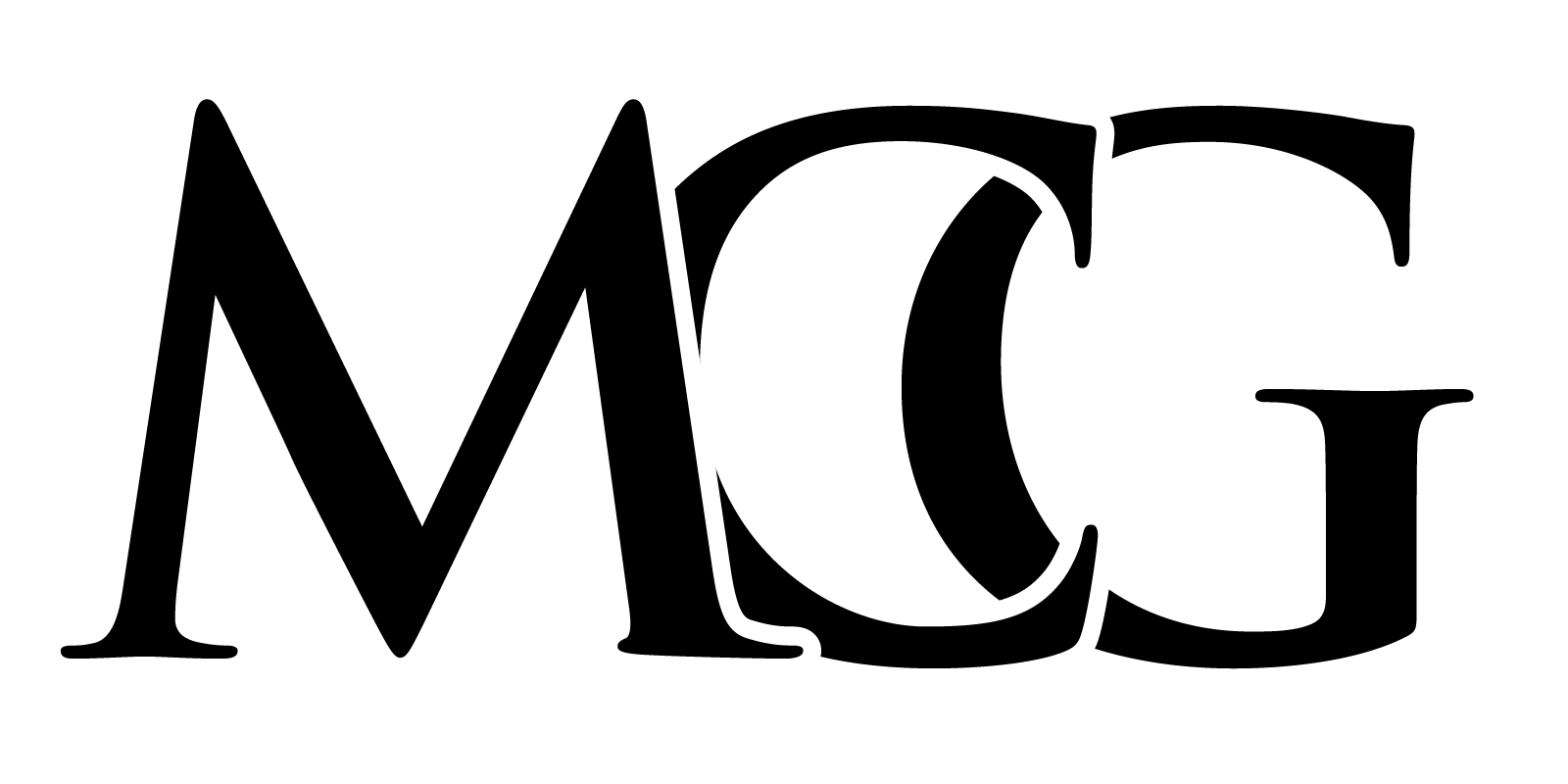 Gantt Chart
Pros
Ability to clearly show duration of each task
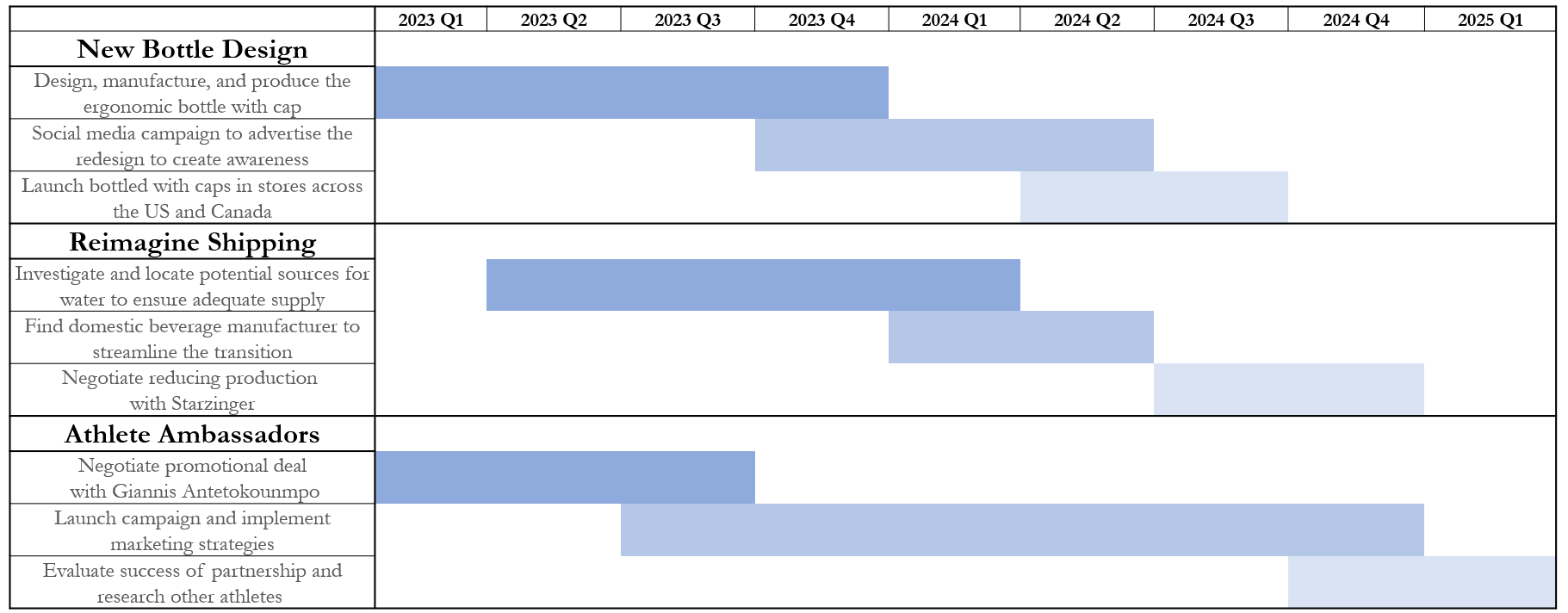 Aesthetically pleasing
Cons
Can be time-consuming to create if the timeline is detailed
(Often times can be a nice appendix slide)
Implementation | Financials | KPI | Risks and Mitigations
Creating a Timeline - Arrow
Creating a Timeline - Arrow
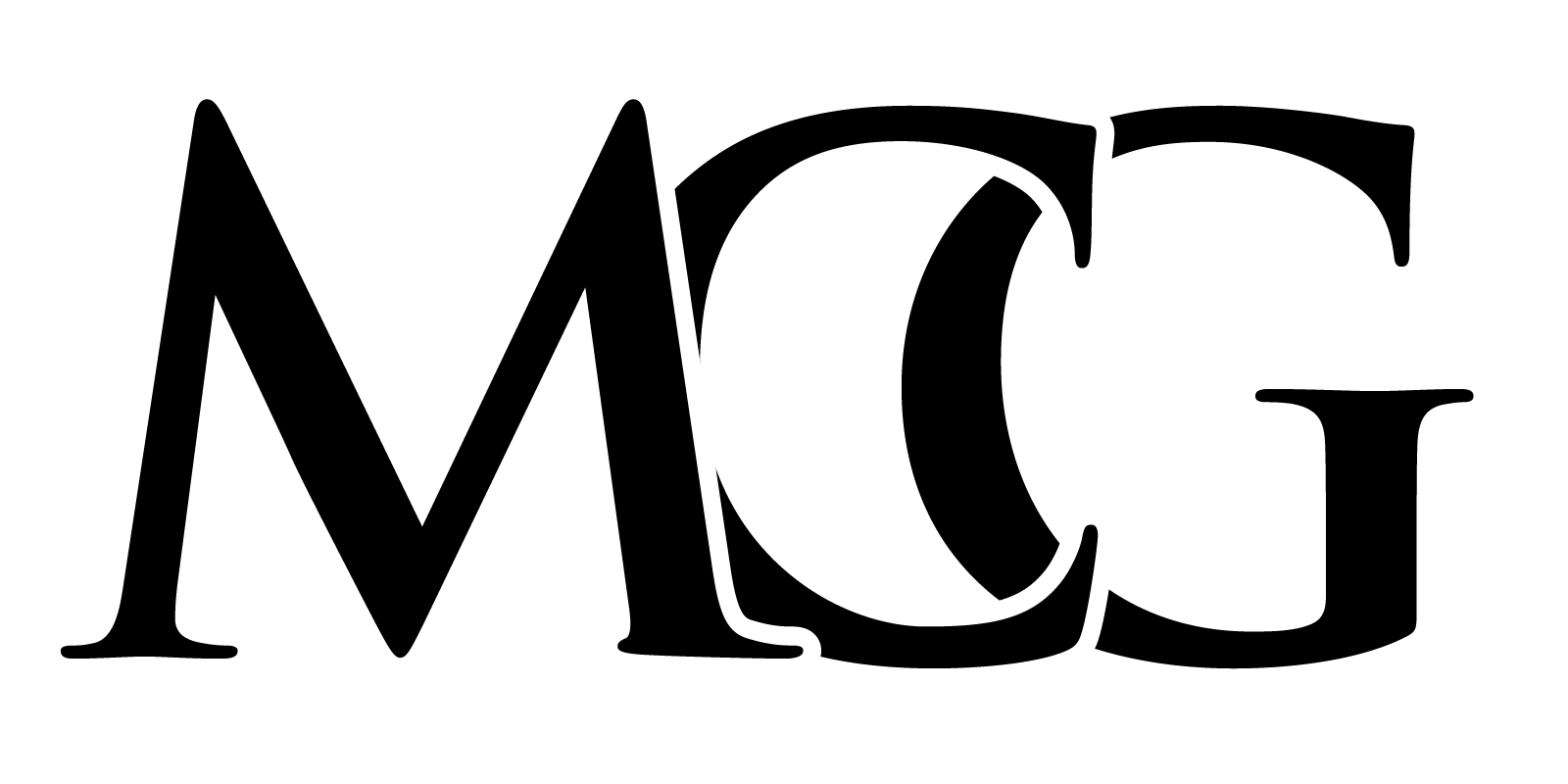 Q1 2019 
Task #1
Q2 2019
Task #2
Q4 2019
Task #3
Q1 2020
Task #4
Q2 2020
Task #5
Pros
Arrow or Classic Timeline
Visuals clearly go from present to future
Aesthetically pleasing
Cons
Cannot visually show task duration
Details
Details
Details
Details
Details
May run out of space on slide depending on detail
Implementation | Financials | KPI | Risks and Mitigations
Creating a Timeline - Table
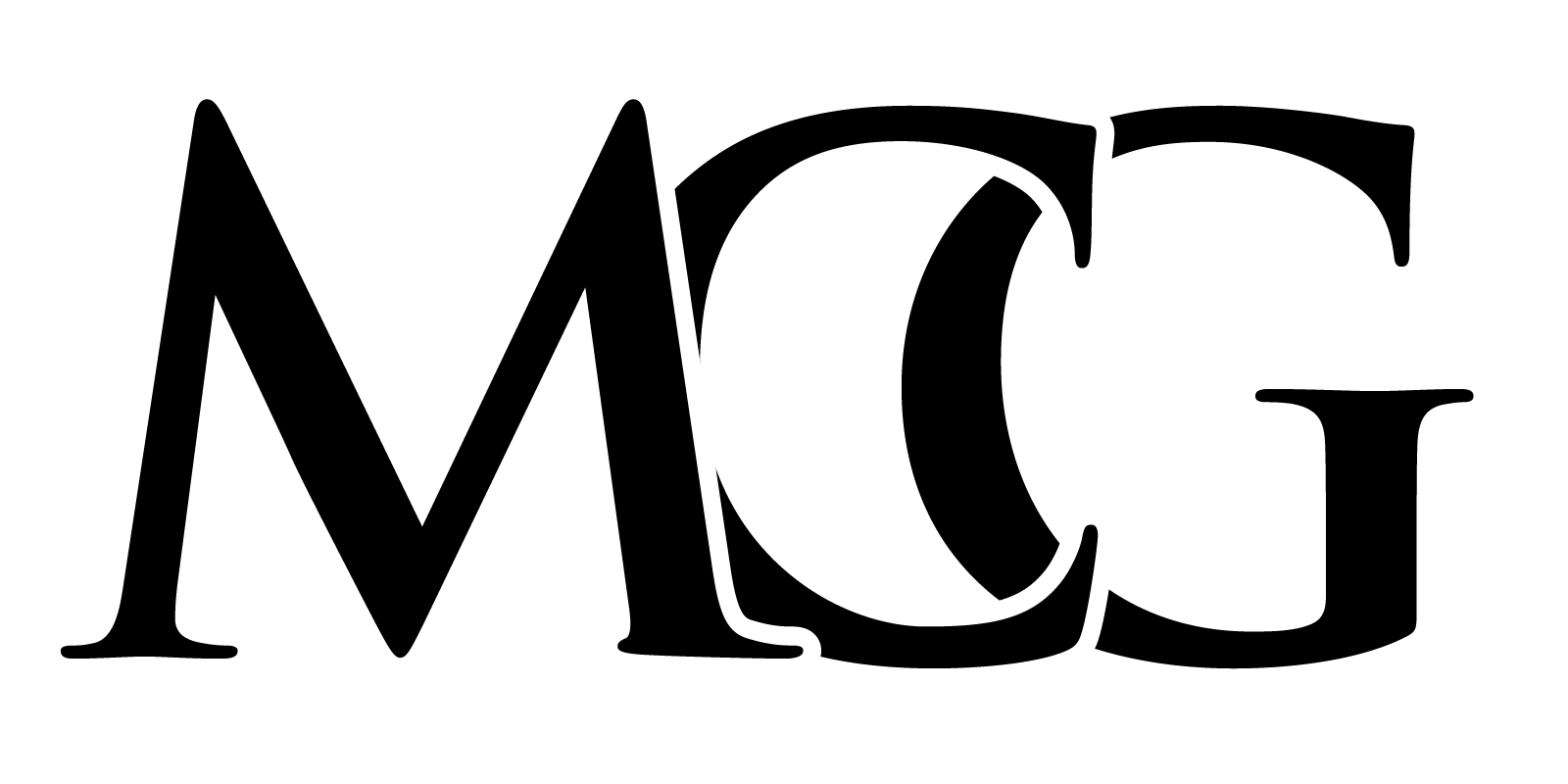 Pros
Table
Ability to include a fairly detailed timeline
Concise, minimalistic layout
Cons
Can’t show single time events
(e.g. launches)
No clear visual representation of task duration
Implementation | Financials | KPI | Risks and Mitigations
Example Problem
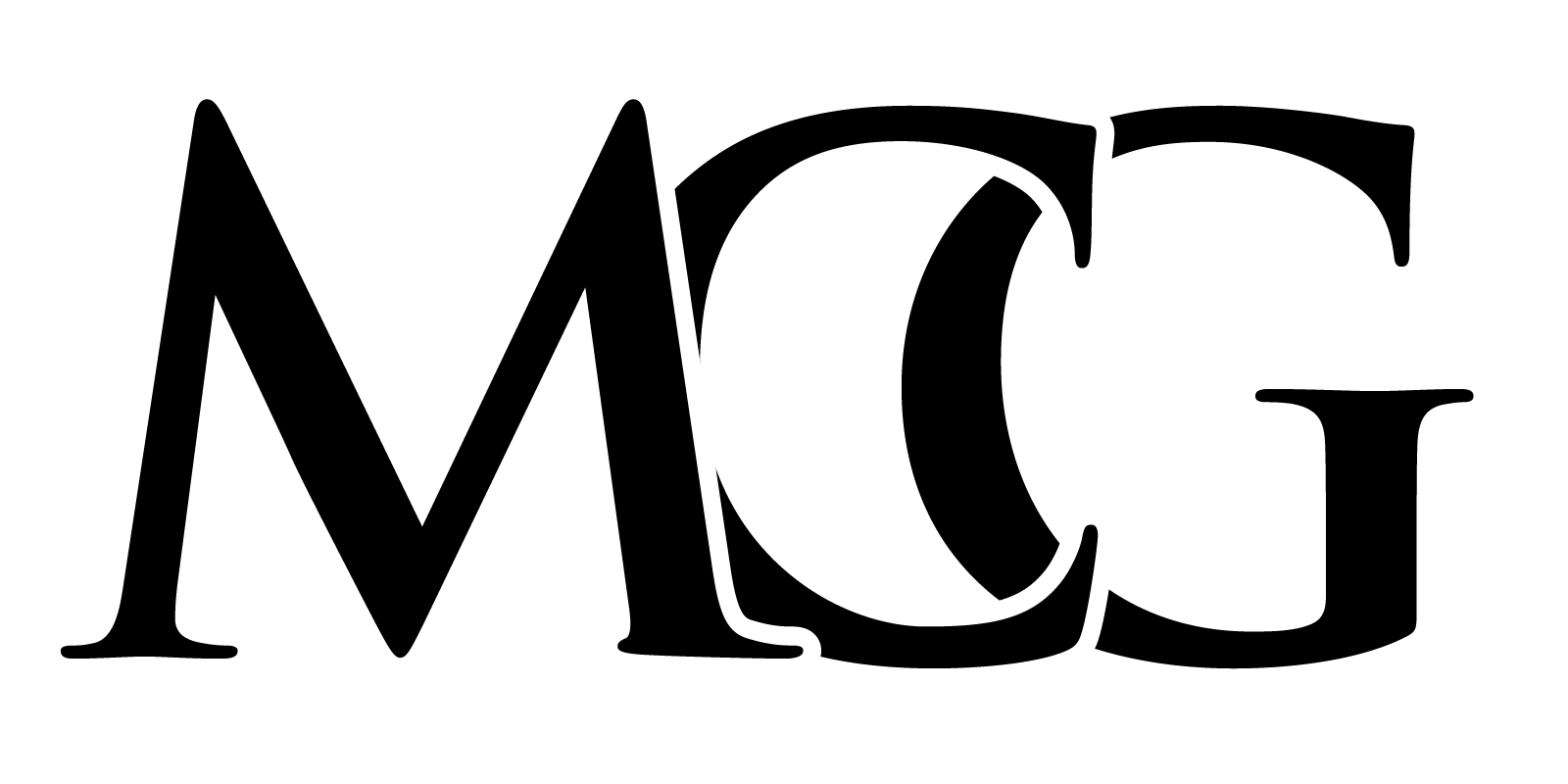 Create an implementation plan for this recommendation:
    A popular deli in a small town is looking to expand to capture growing demand. Since their deli has developed a strong brand, they are thinking of opening a pizza place sister location to diversify their offerings. Your team assessed the idea, and are recommending the expansion. How would you implement this expansion while considering the risks and goals of the client?
We recommend following this process:
1.) Be sure to consider the specific steps necessary to make this happen
2.) Research how long each step in the implementation would take
3.) Order the steps and create a visual representing your implementation
Implementation | Financials | KPI | Risks and Mitigations
Example Problem (cont.)
Example Problem (cont.)
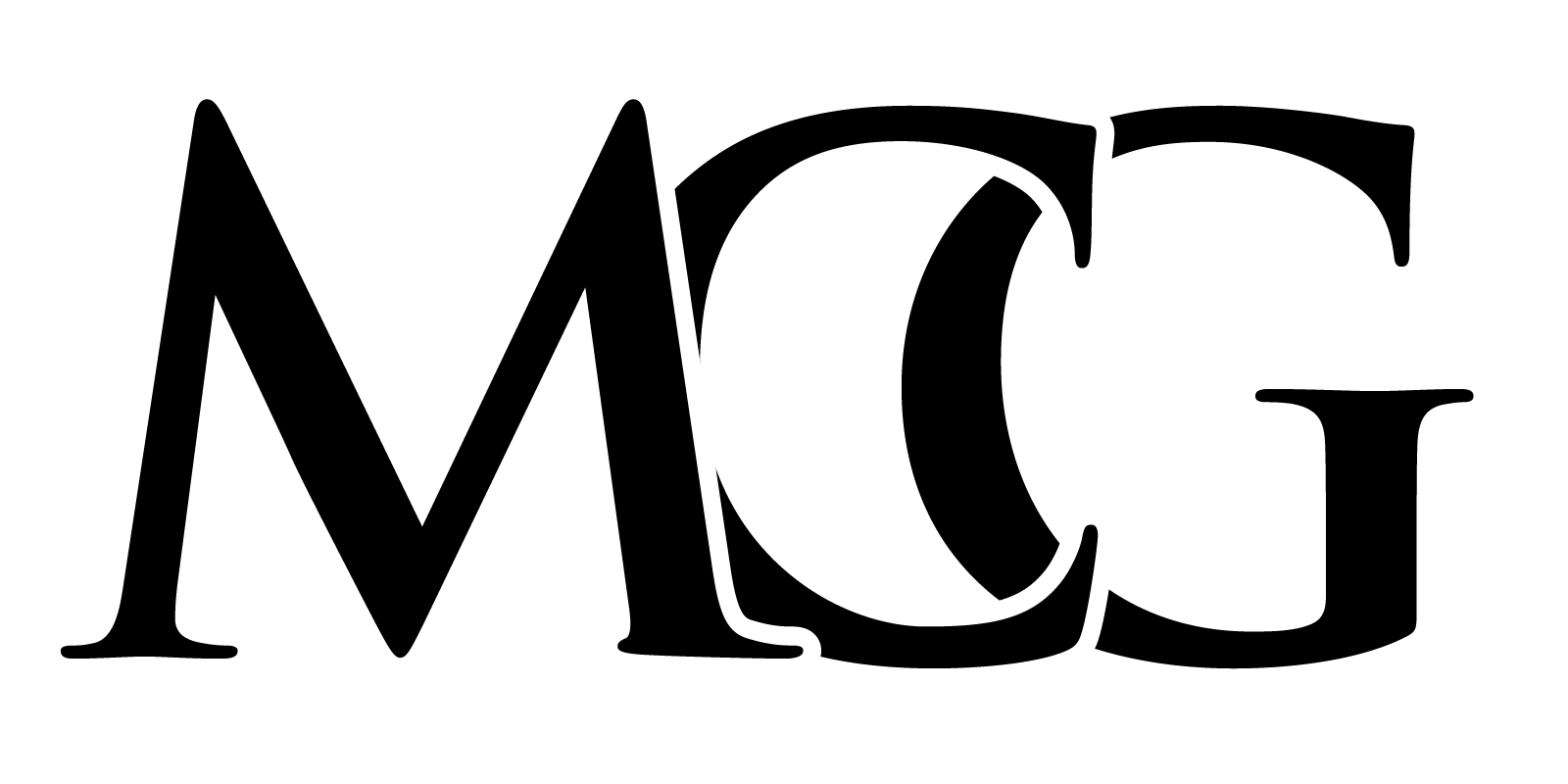 Create an implementation plan for this recommendation:
A popular deli in a small town is looking to expand to capture growing demand. Since their deli has developed a strong brand, they are thinking of opening a pizza place sister location to diversify their offerings. Your team assessed the idea, and are recommending the expansion. How would you implement this expansion while considering the risks and goals of the client?
1.) Consider the specific steps necessary to make this happen
Securing funds (How will we raise money? That has its own implementation)
Researching and choosing the property location (Thinking of demographics)
Purchasing the property
Marketing (How will you market this new location and for how long?)
Property renovations (Depending on what you bought, how much needs to be changed?)
Hiring and training new workers  (How long is the training process?)
Store opening
Implementation | Financials | KPI | Risks and Mitigations
Example Problem (cont.)
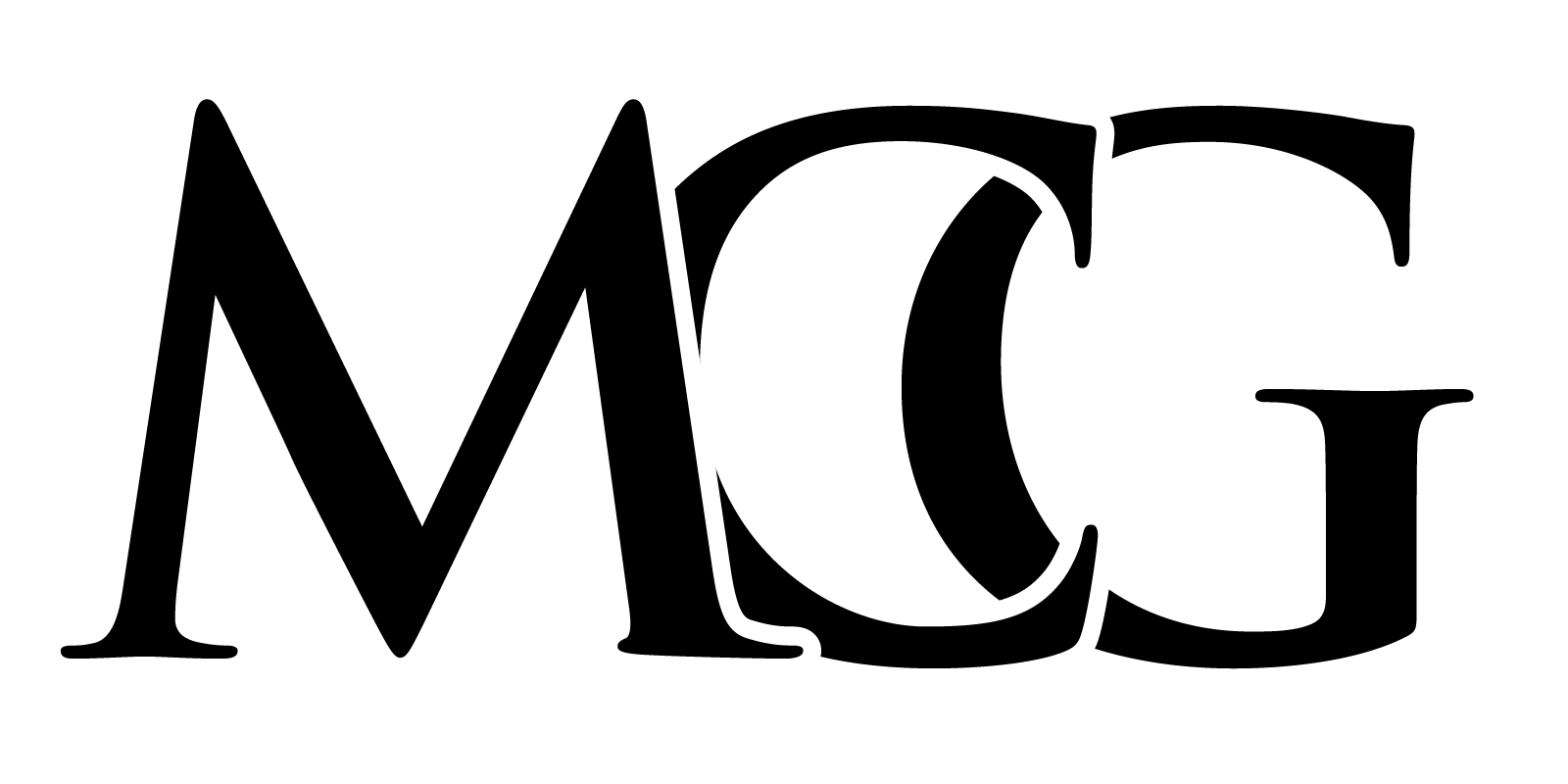 Create an implementation plan for this recommendation:
    A popular deli in a small town is looking to expand to capture growing demand. Since their deli has developed a strong brand, they are thinking of opening a pizza place sister location to diversify their offerings. Your team assessed the idea, and are recommending the expansion. How would you implement this expansion while considering the risks and goals of the client?
2.) Research how long each step in the implementation would take
3.) Order the steps and create a visual representing your implementation plan
Implementation | Financials | KPI | Risks and Mitigations
Financial Modeling Key Ideas
Financial Modeling Key Ideas
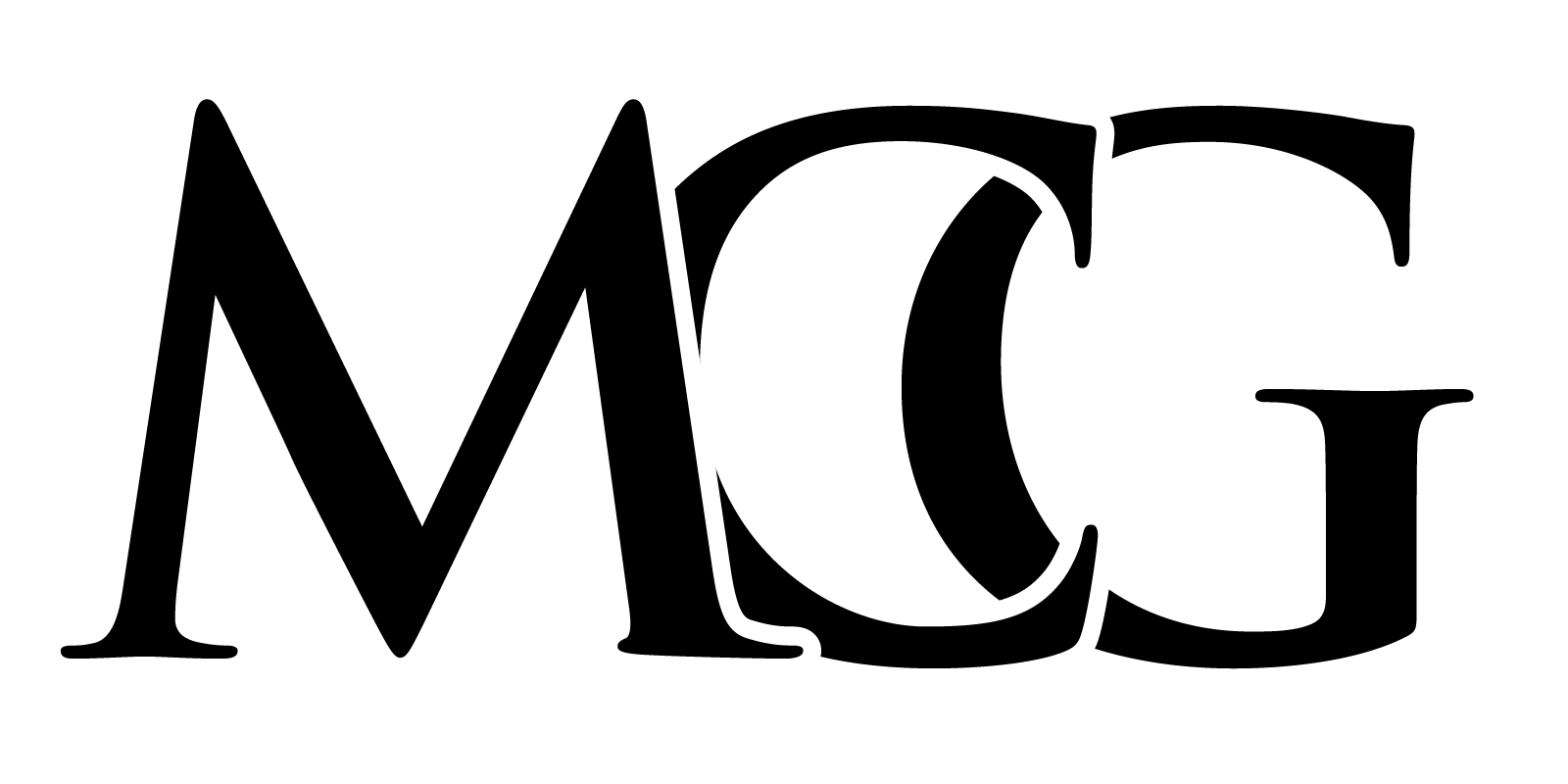 Implementation | Financials | KPI | Risks and Mitigations
Detail vs. Accuracy
Detail vs. Accuracy
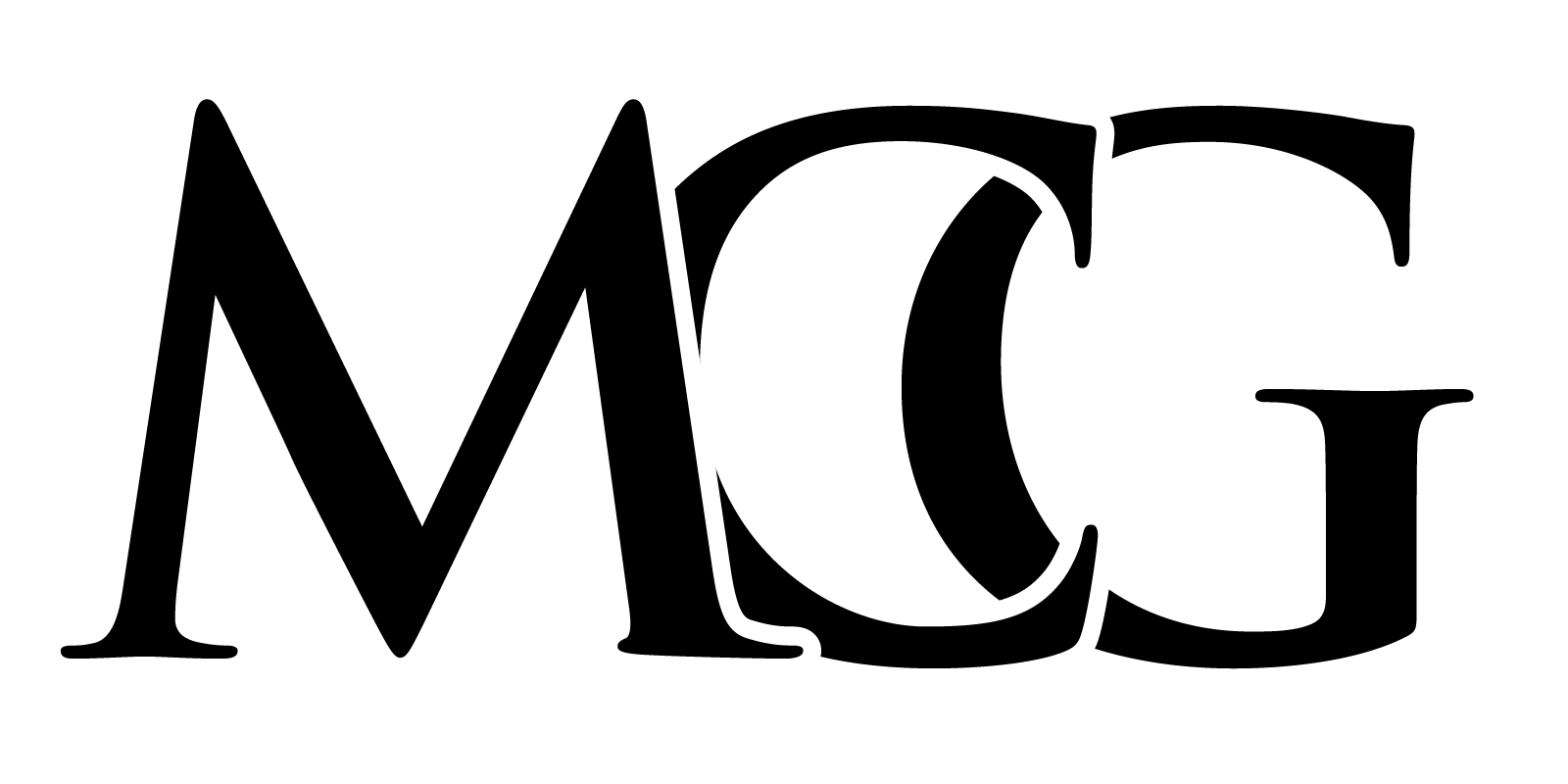 Forecasts of great of detail are often less accurate
But…
The most accurate projections often lack detail
How do we strike a balance?
Implementation | Financials | KPI | Risks and Mitigations
How to Find Financial Statements
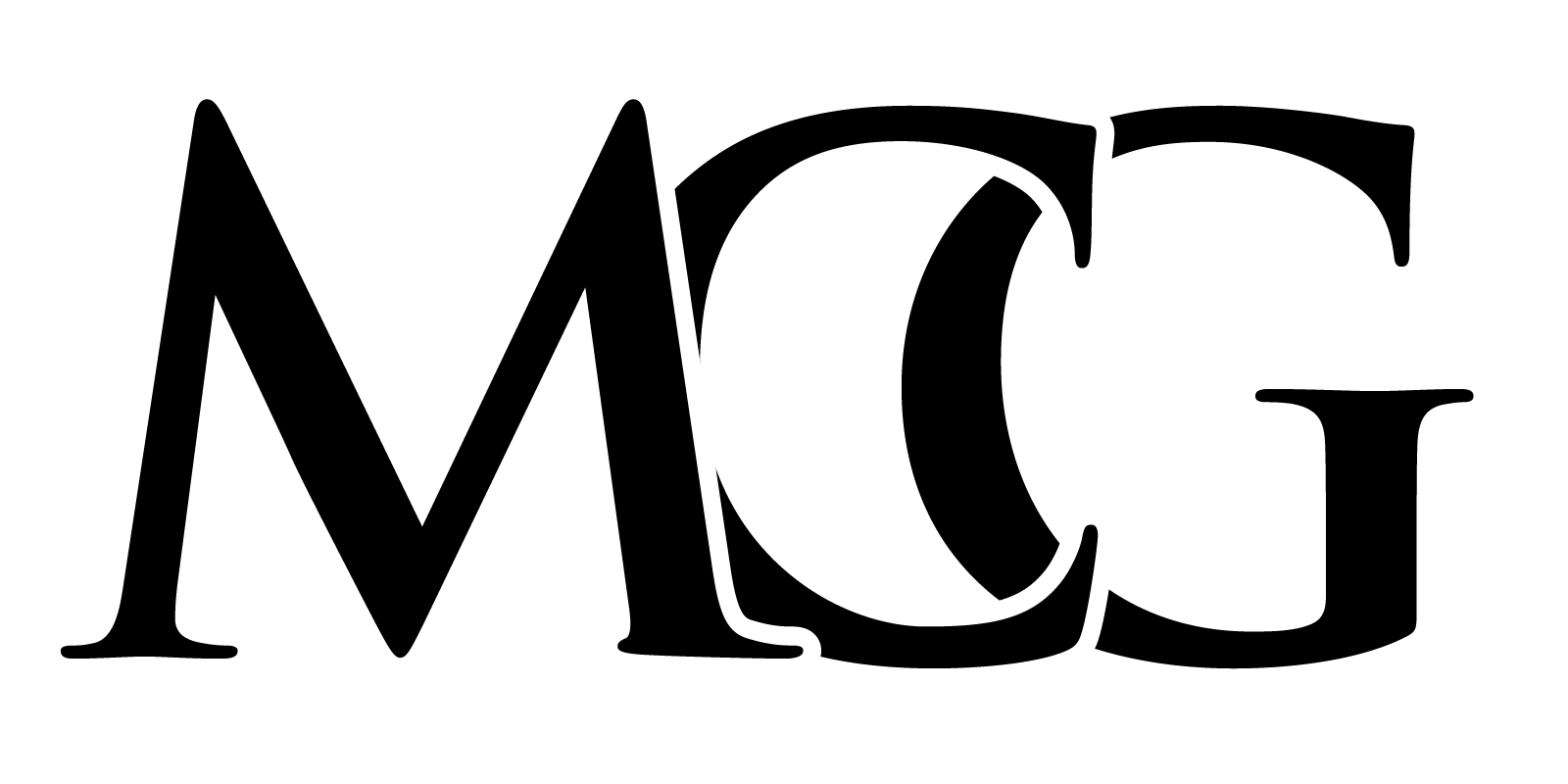 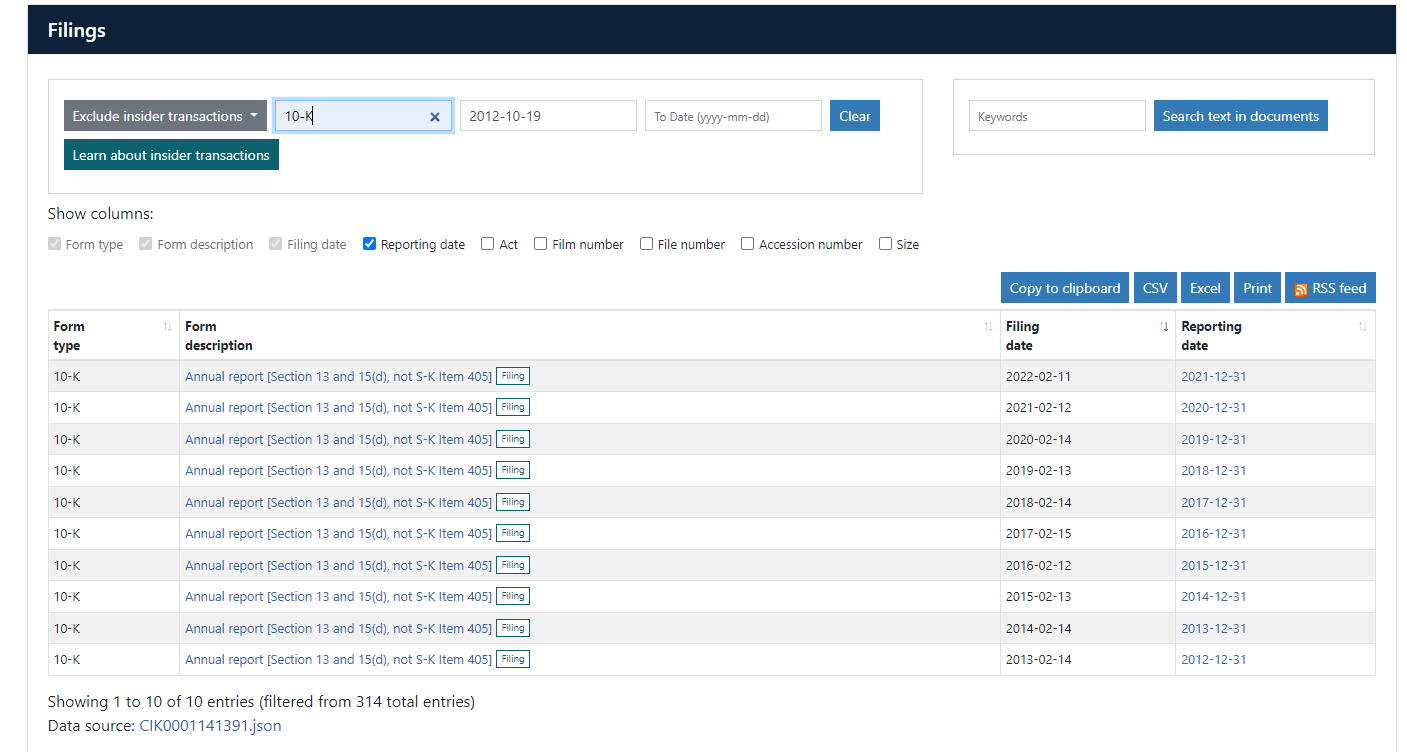 Implementation | Financials | KPI | Risks and Mitigations
How to Find Financial Statements
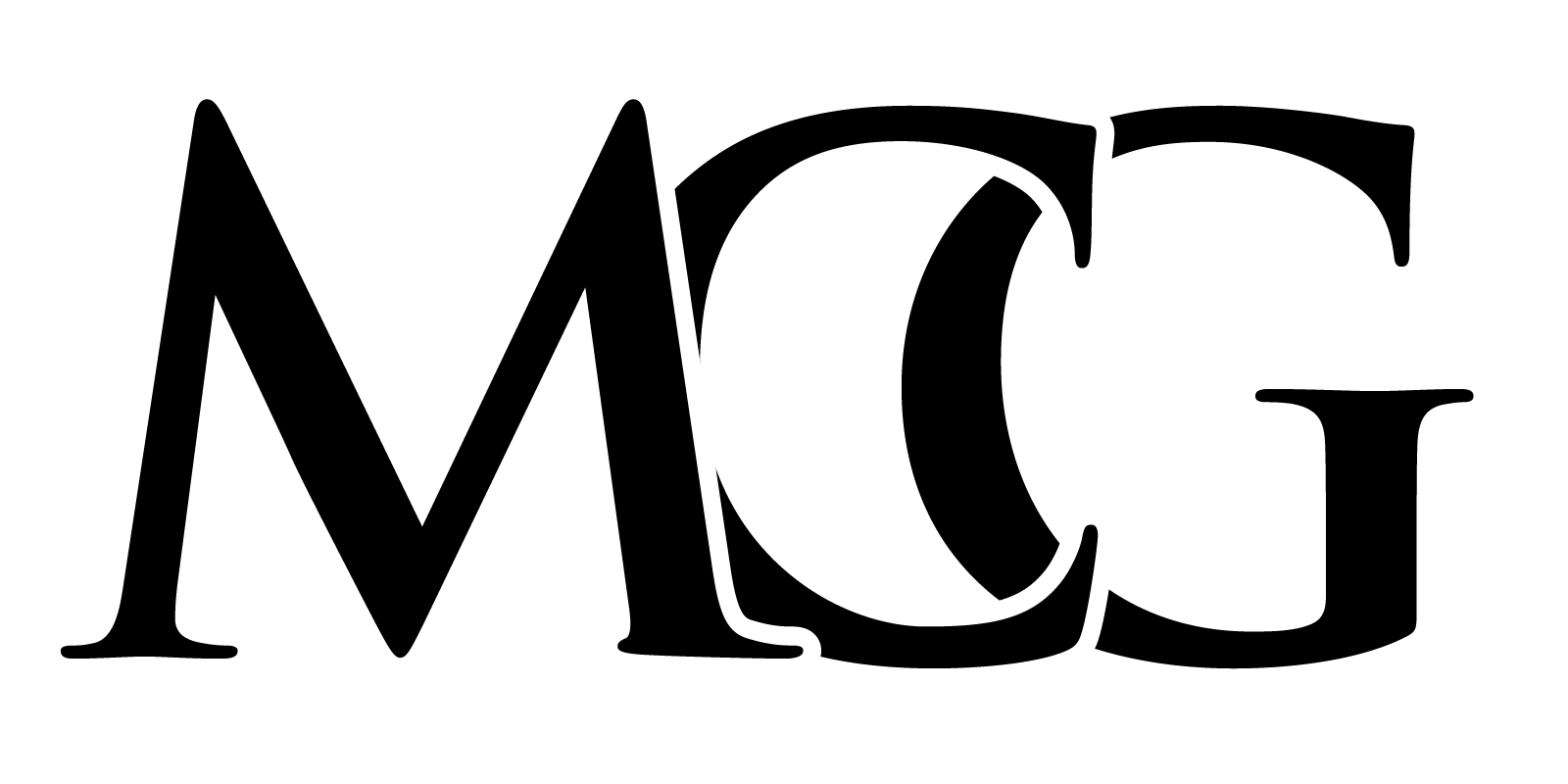 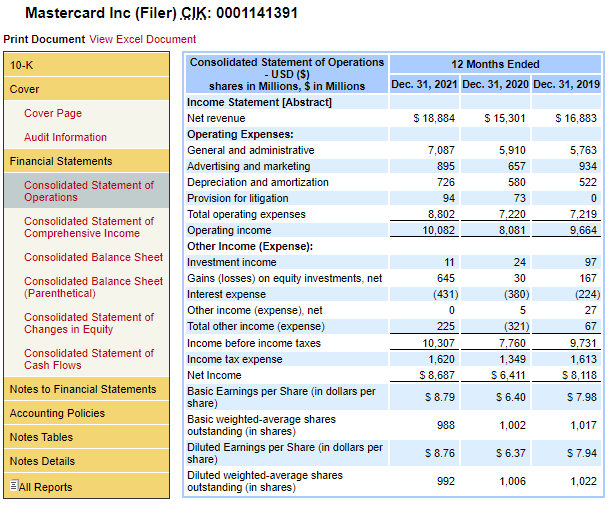 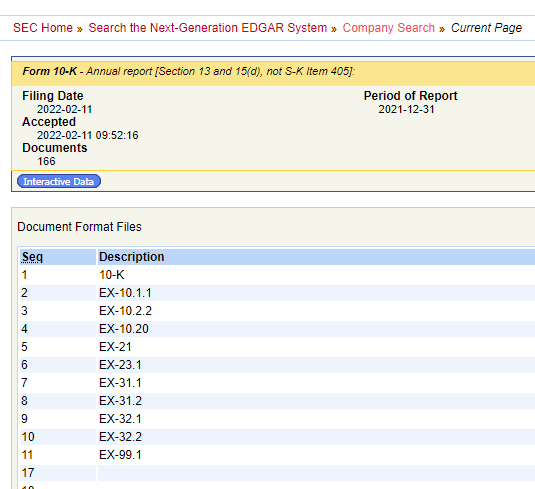 Implementation | Financials | KPI | Risks and Mitigations
Formatting in Excel
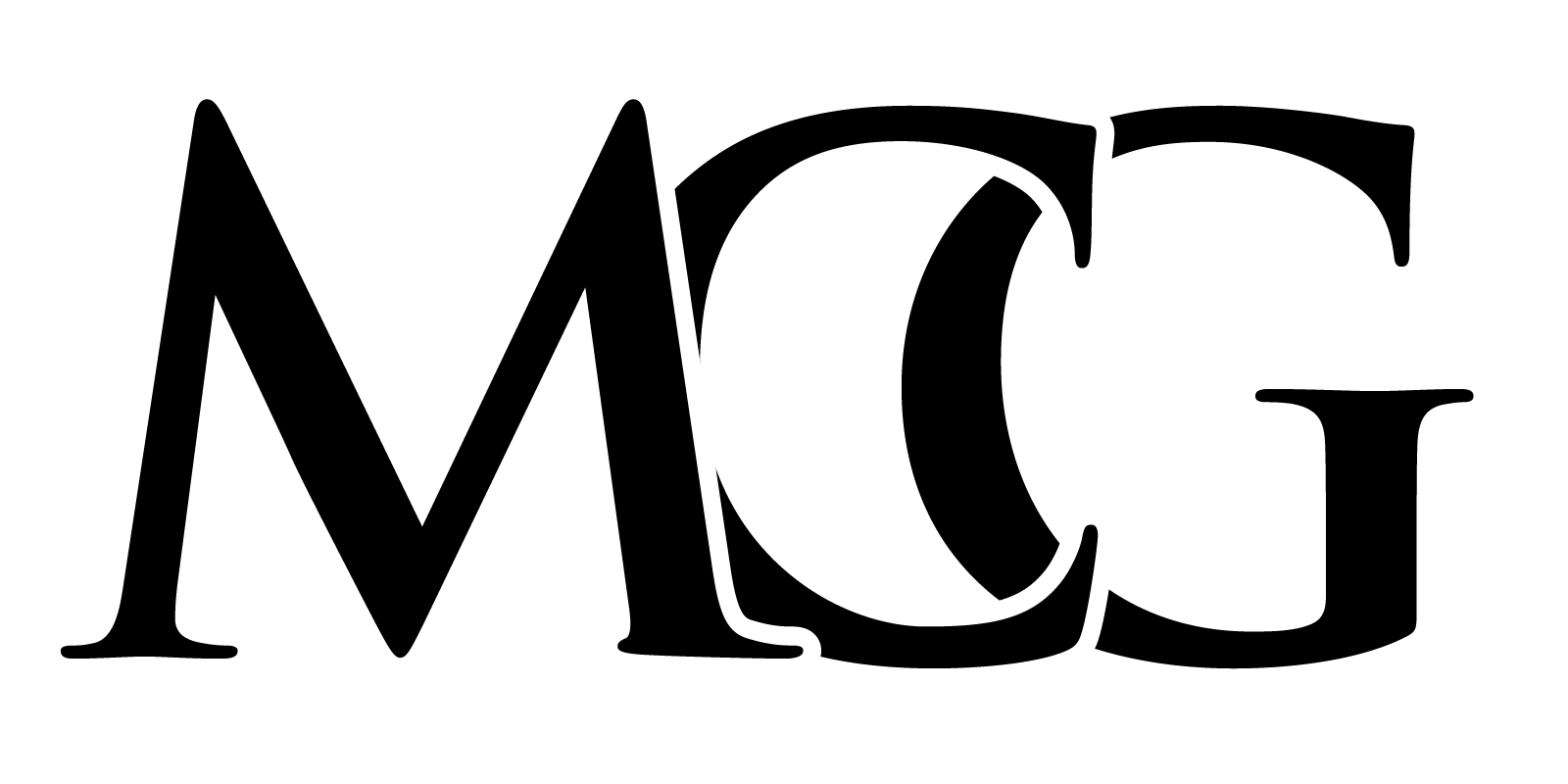 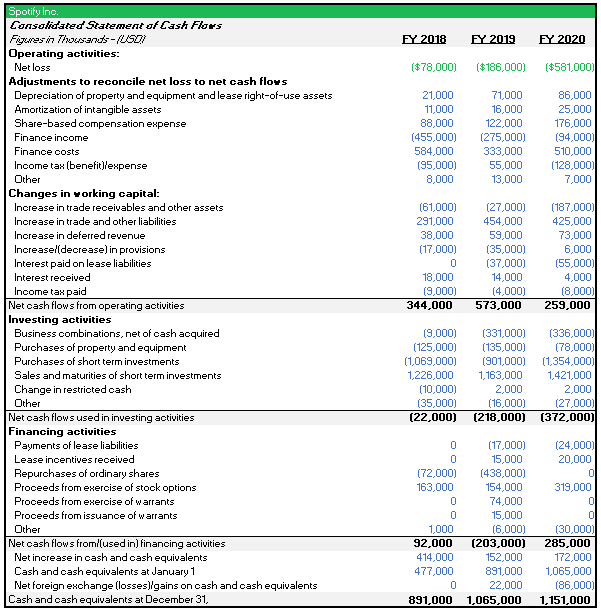 Implementation | Financials | KPI | Risks and Mitigations
Excel Concepts to Keep in Mind
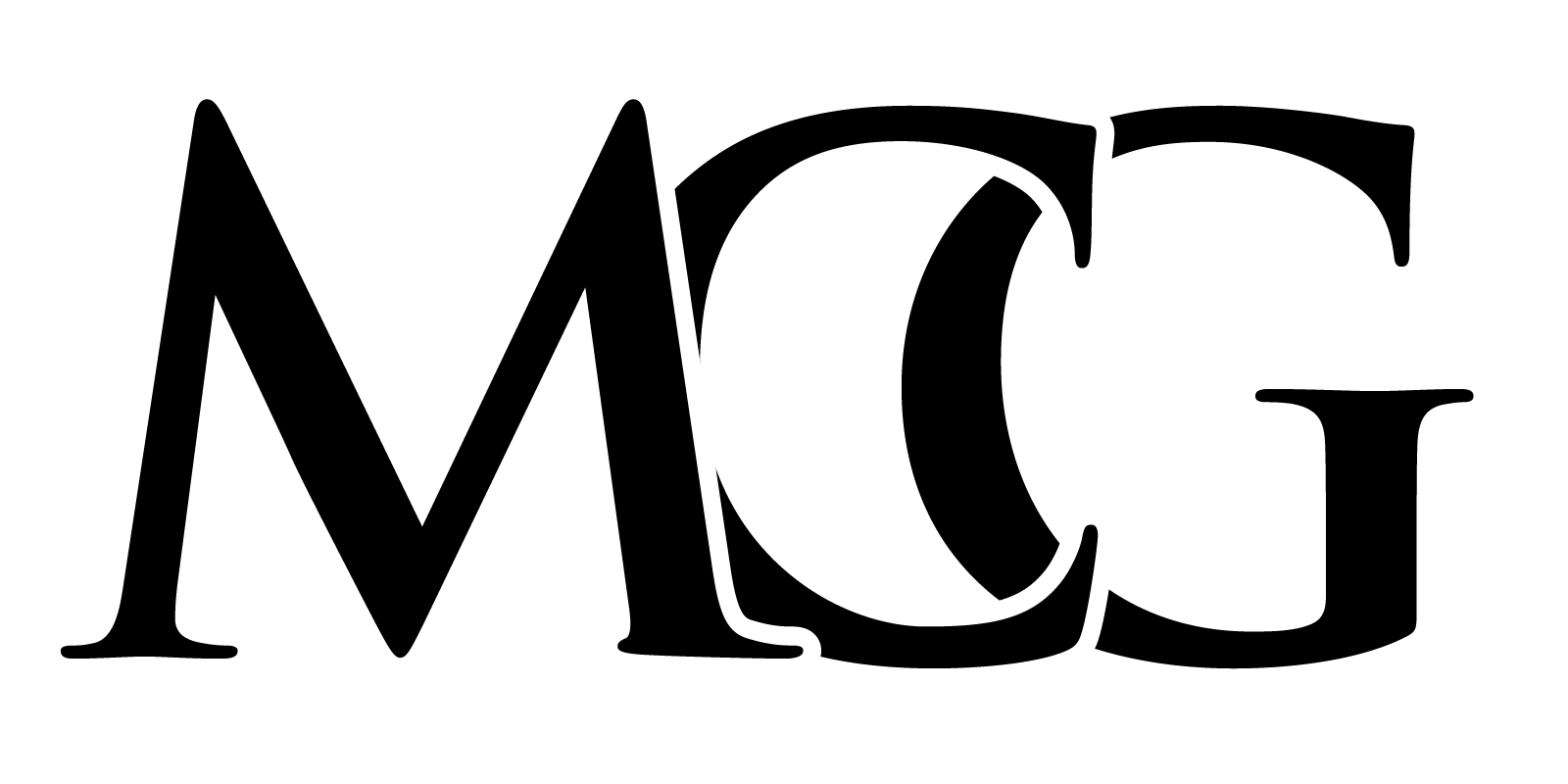 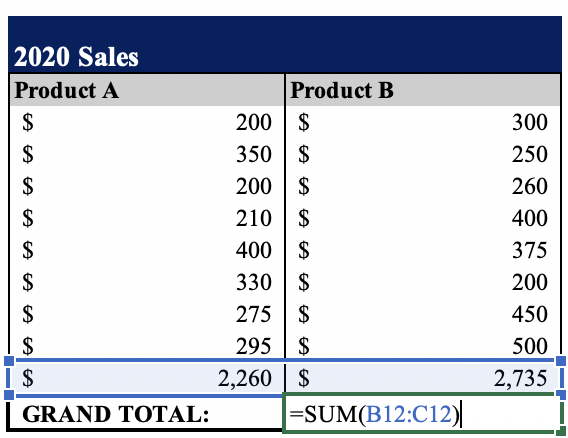 Cell referencing is usually better than hard coding.
Organizing and labeling your work is crucial.
Detail and accuracy is an important relationship.
An example of cell reference.
Implementation | Financials | KPI | Risks and Mitigations
[Speaker Notes: Anna]
Projecting Financial Statements
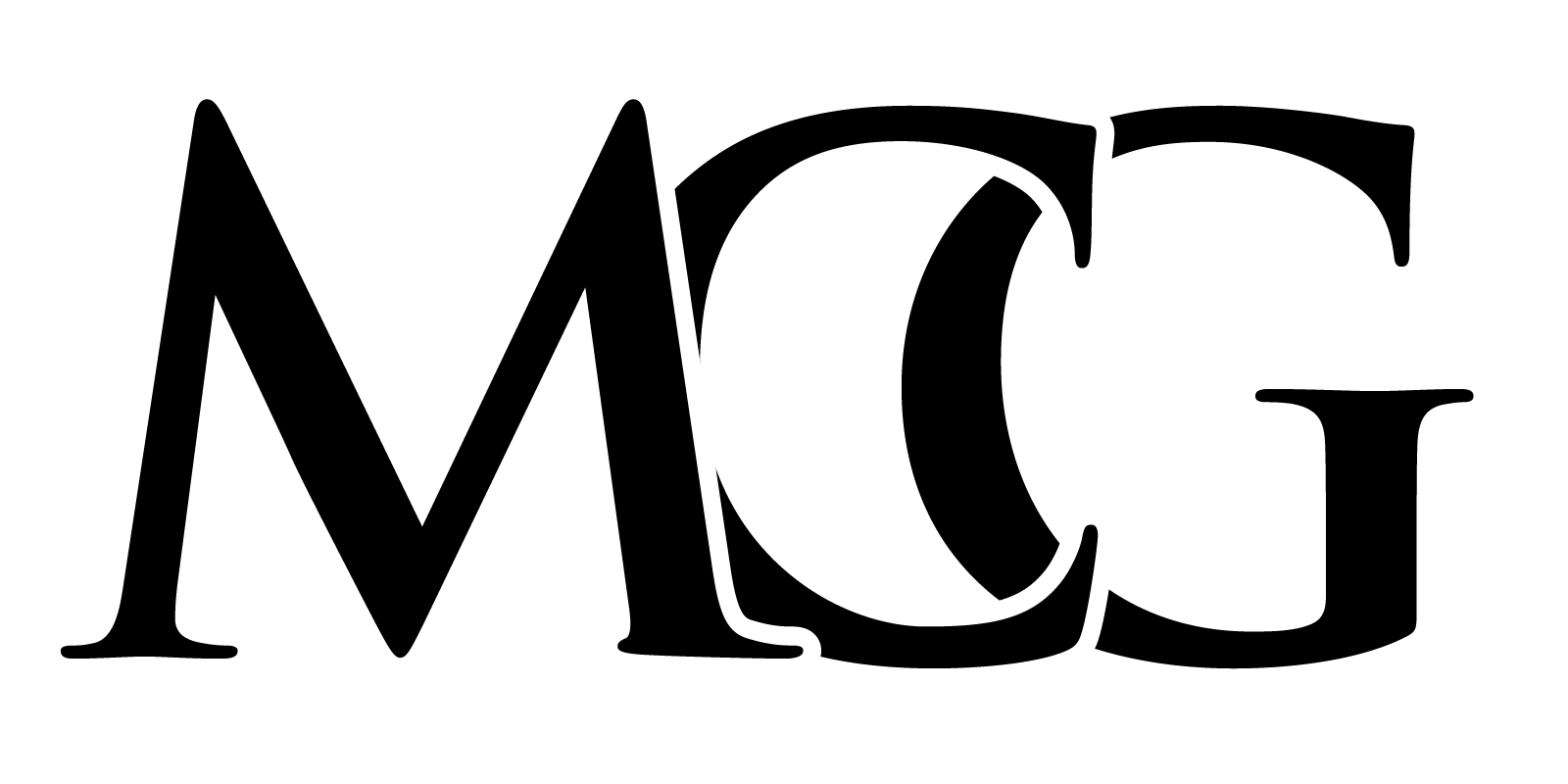 Revenue Build
Projected Income Statement
Revenue is NOT profit
Projecting revenue is one way of showing how much of the market share a company is gaining
Two main approaches are Top Down and Bottom Up
Shows your recommendations effect on company expenses
Directly linked to your revenue build
Expenses are projected as a percent of revenue
Implementation | Financials | KPI | Risks and Mitigations
Projecting Revenue
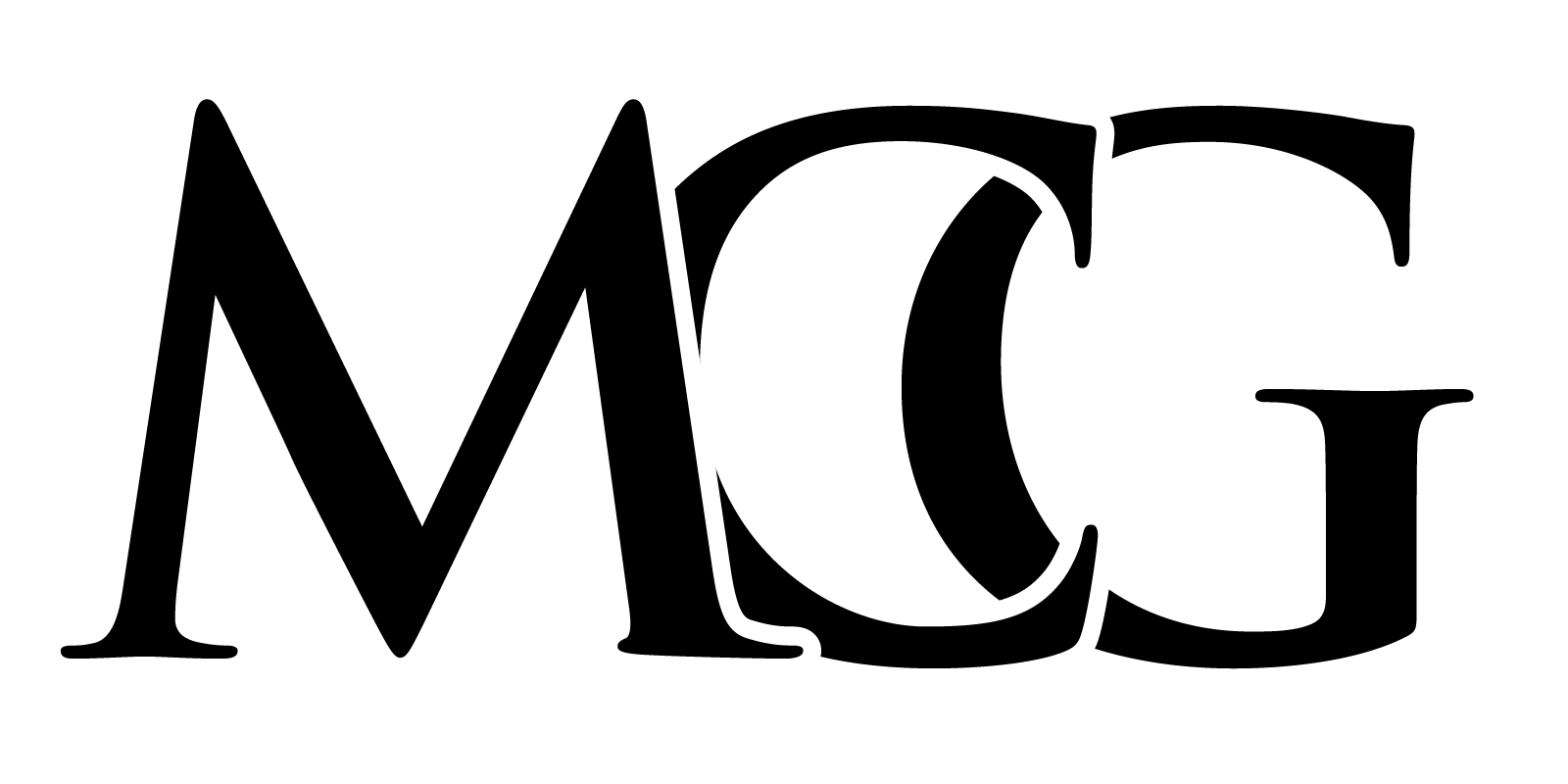 Or
Implementation | Financials | KPI | Risks and Mitigations
Top Down Example
Top Down Example
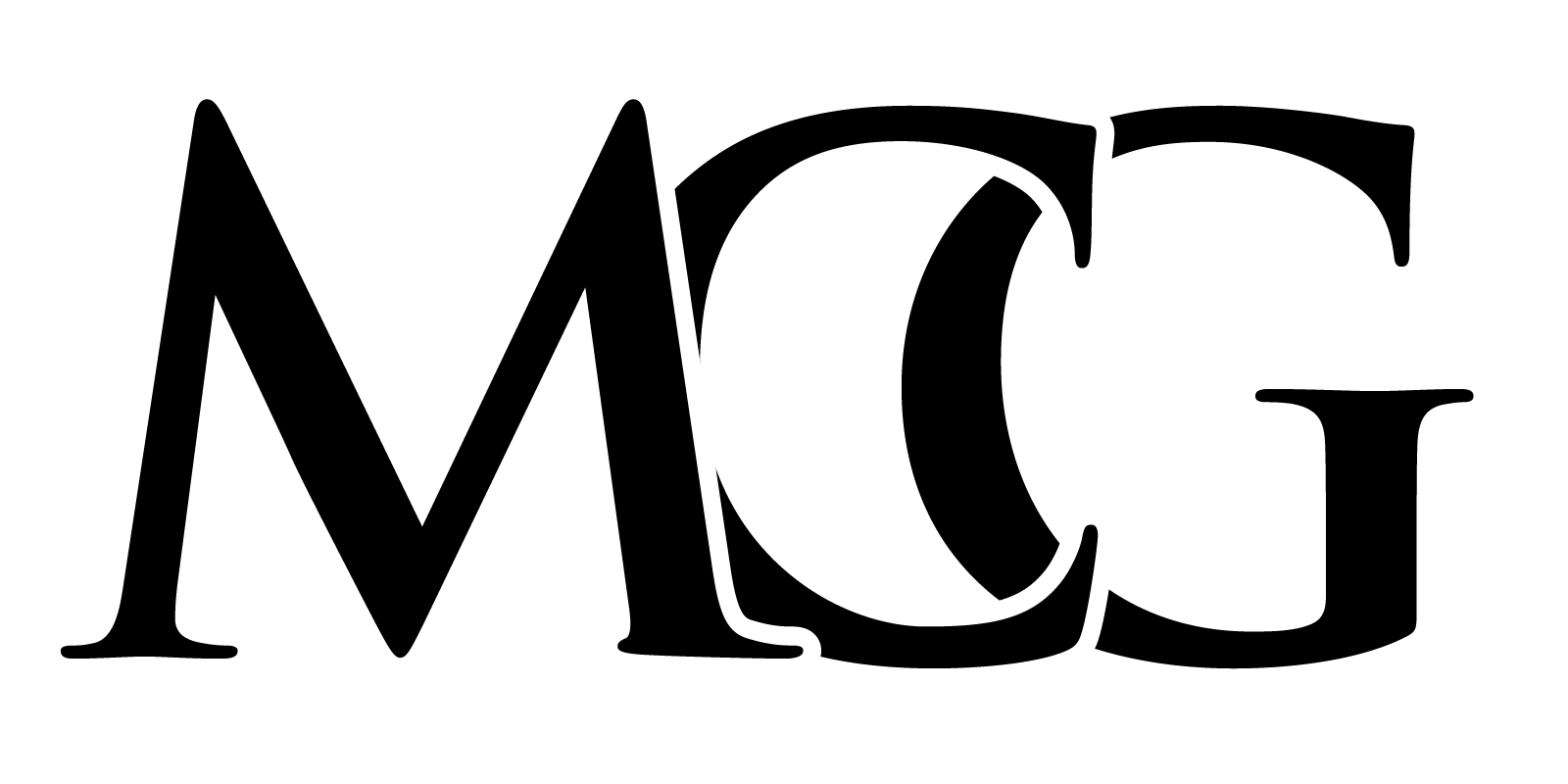 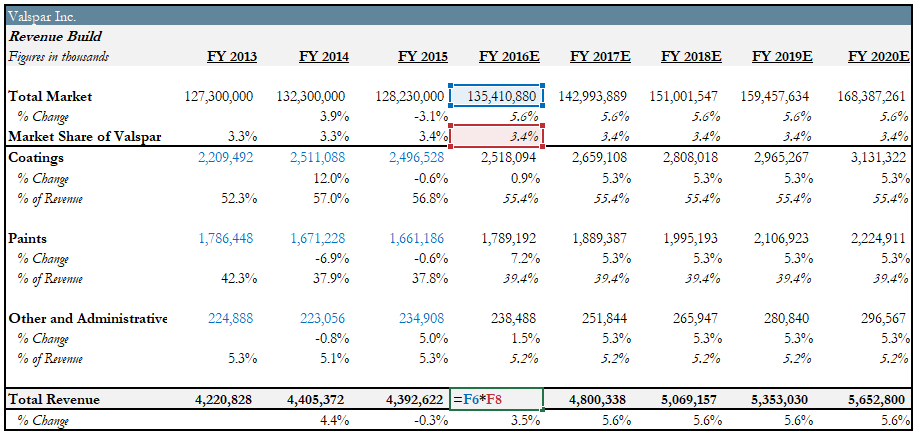 Implementation | Financials | KPI | Risks and Mitigations
Bottom Up Example
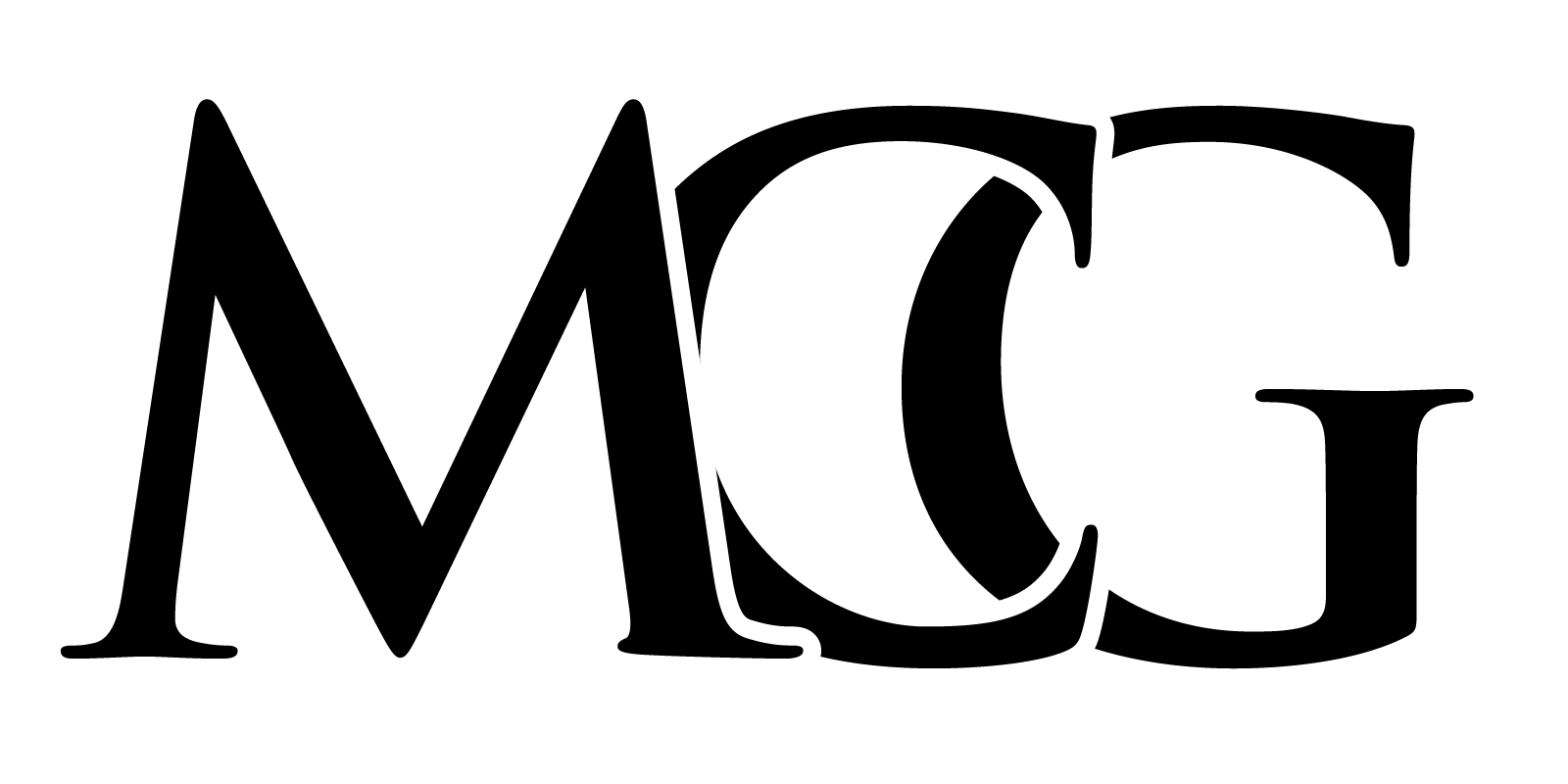 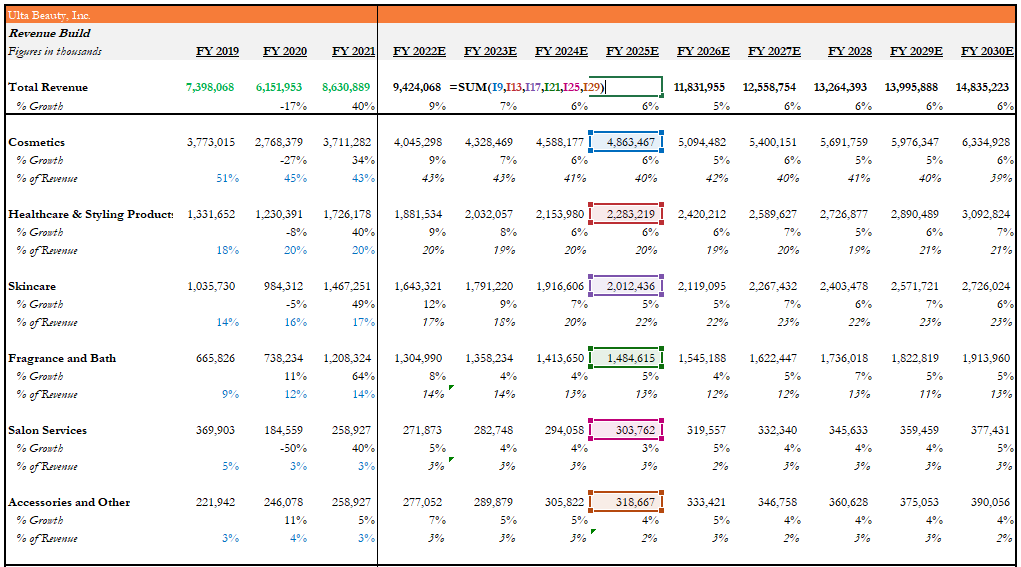 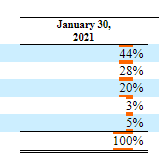 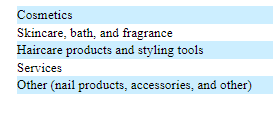 Implementation | Financials | KPI | Risks and Mitigations
Introductory Methods of Modeling
Introductory Methods of Modeling
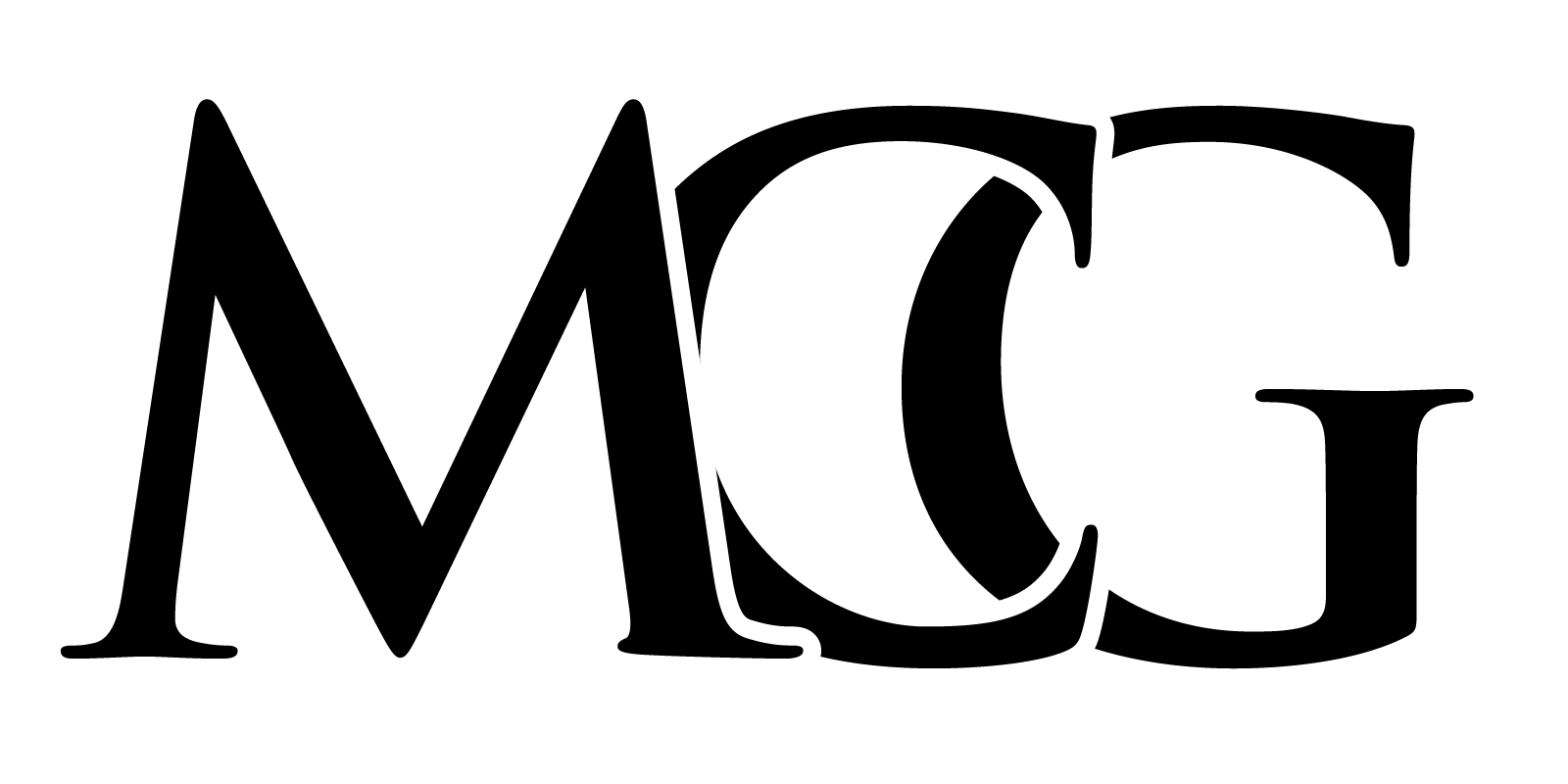 Comprehensive financial models will show a link between individual recommendations and the whole company using a combination of these two methods.
Recommendation Approach
Income Statement Approach
Financial viability of one idea
Includes thoughtful detail and critical thinking
“Big picture” of future financial position
Involves projecting revenue and expenses
Implementation | Financials | KPI | Risks and Mitigations
[Speaker Notes: Josh]
Key Steps for Recommendation Approach
Key Steps for Recommendation Approach
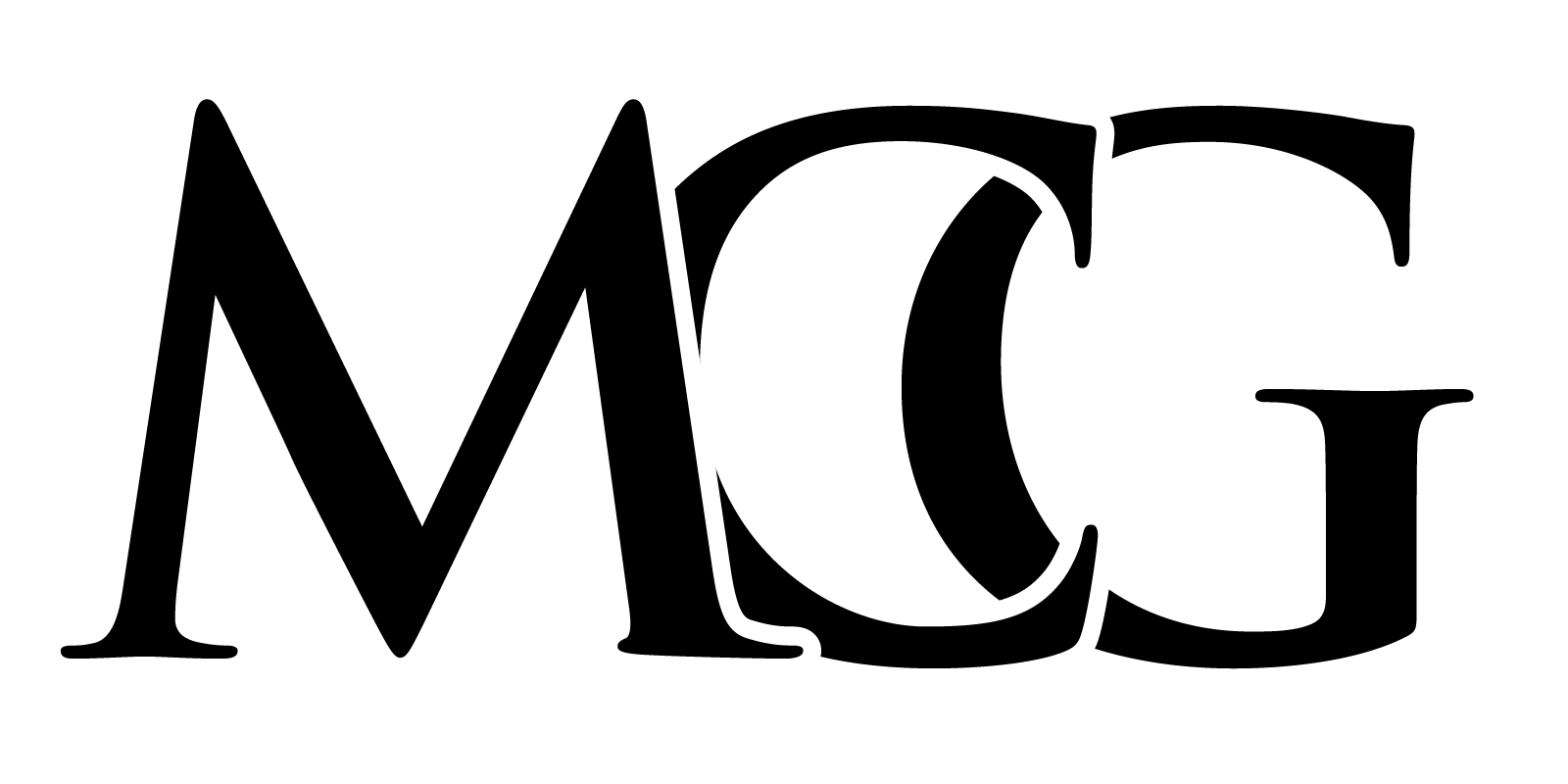 Understanding an Idea
Do you fully comprehend this idea before making projections?
Classify the Attributes
Will this idea increase revenue, decrease expenses, both?
Find Quantitative Estimates for Each Part
Begin to determine how much ideas will cost or gain in revenue?
Summarize, Analyze and Check for Logic
Is this model positive for the firm? Does it make sense, is it realistic and attainable?
Implementation | Financials | KPI | Risks and Mitigations
[Speaker Notes: Josh]
Key Steps for Income Statement Approach
Key Steps for Income Statement Approach
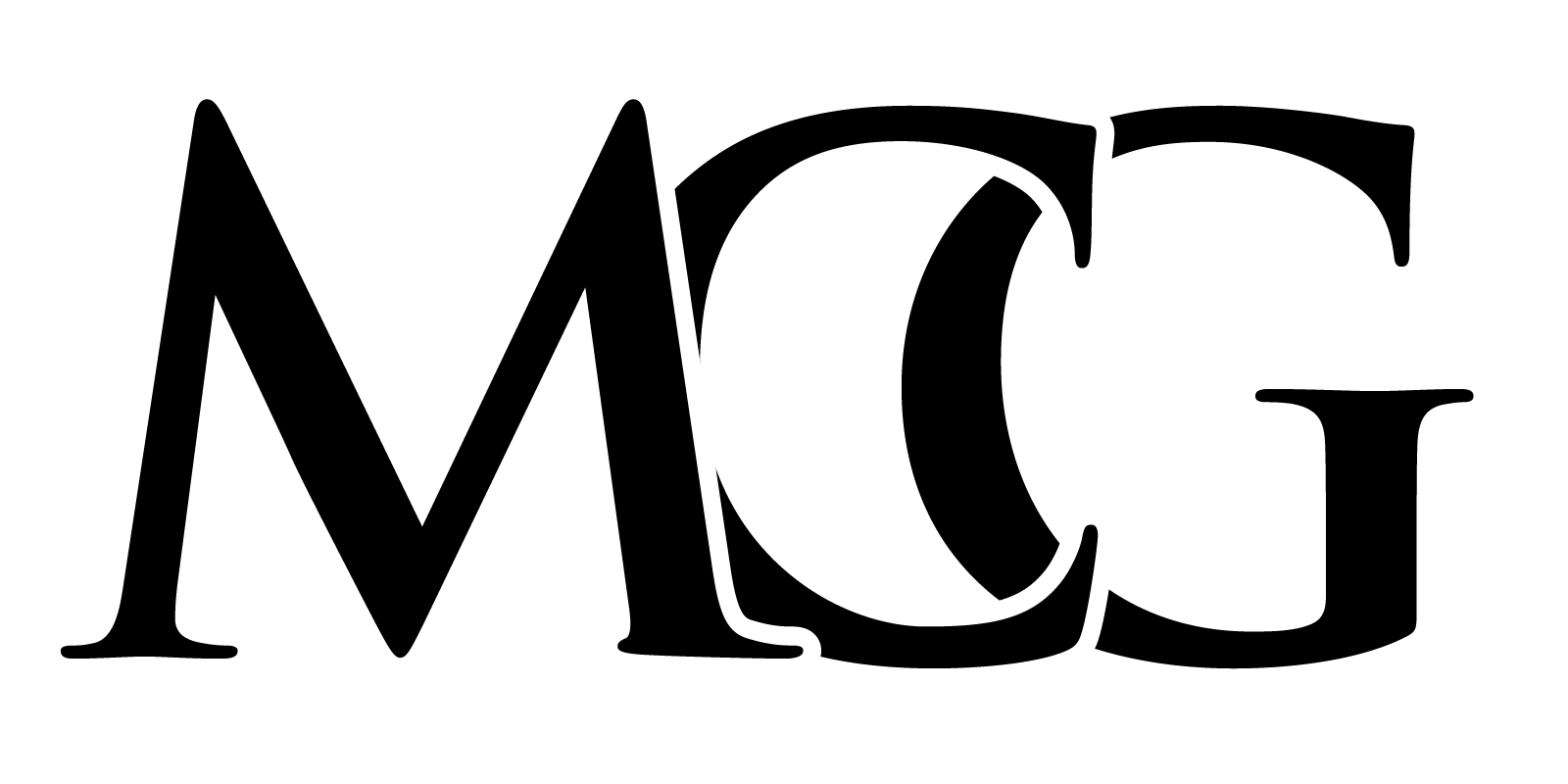 Gather Industry Knowledge
Research Company Goals and History
Use Percentages to Understand Financials
Add Implications of Recommendations
Understand the current state of the industry and the direction it is moving

Make sure projections make sense with the economy and key competitors
Understand how the company has recently performed and why it has performed that way
Understand its goals moving forward and possible barriers
Financial documents are often cluttered with seemingly insignificant figures

Growth rates (as percent's) are easy ways to identify trends
Recommendation affects expenses and/or revenues for a business


Add these as separate line items to easily quantify the impact of an idea
Implementation | Financials | KPI | Risks and Mitigations
[Speaker Notes: Josh]
Projected Income Statement Example
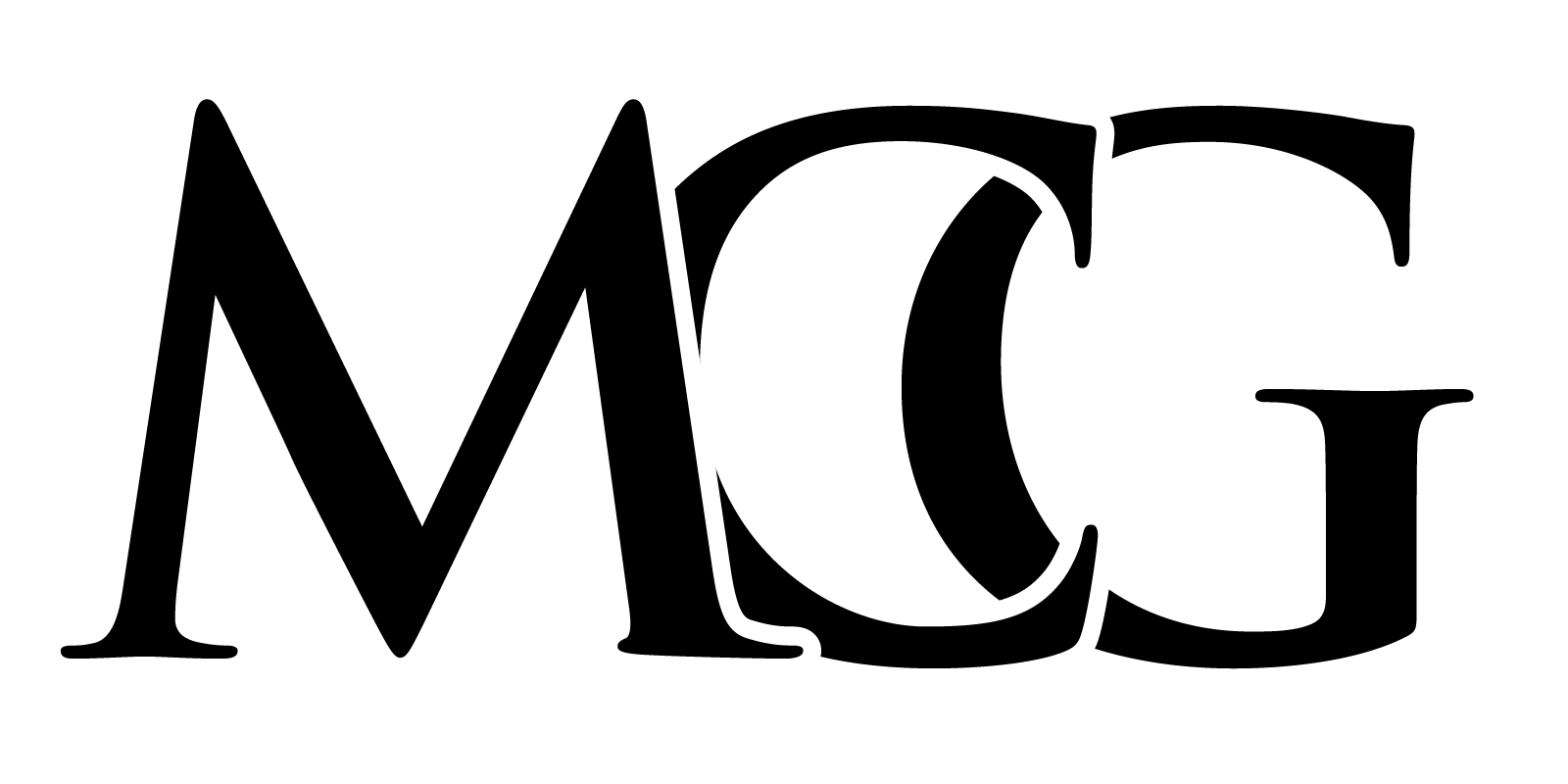 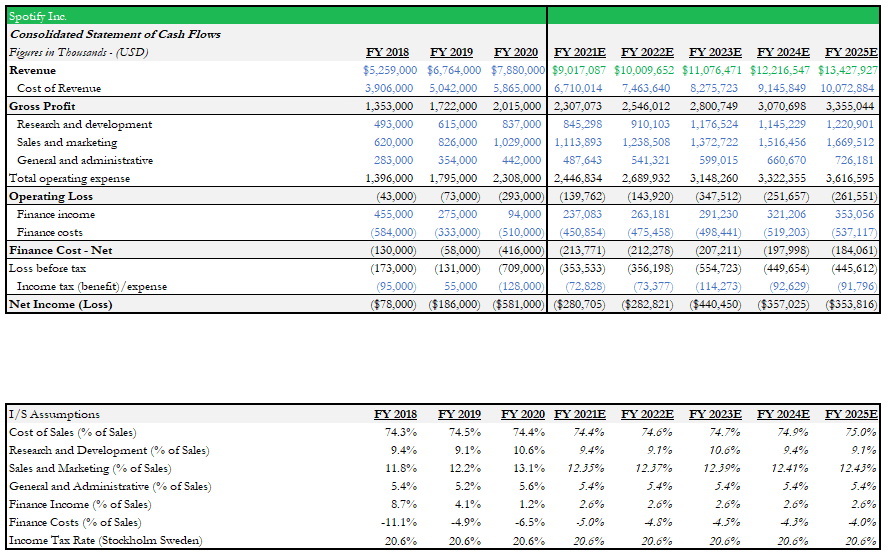 Implementation | Financials | KPI | Risks and Mitigations
Presenting Financials
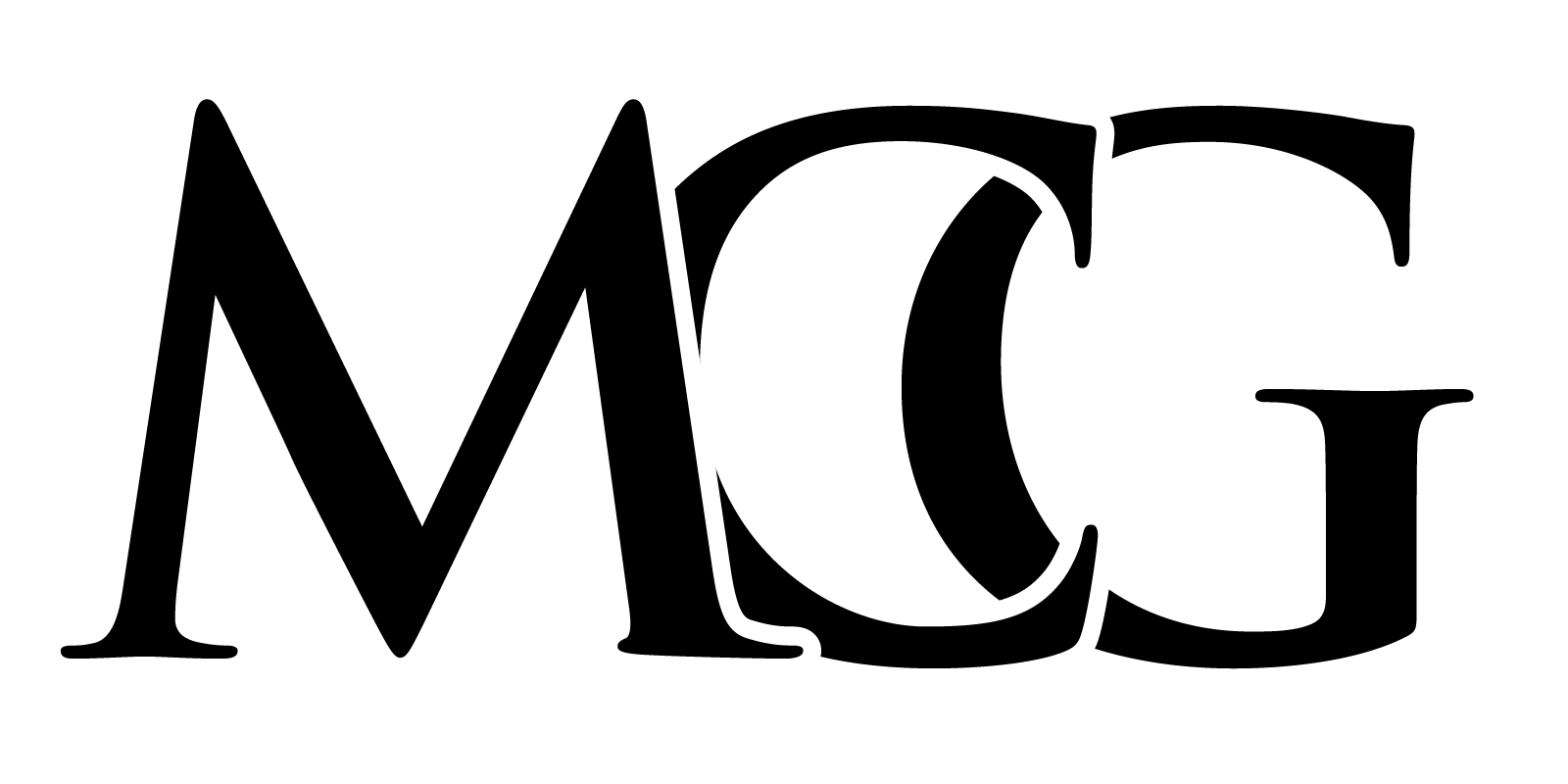 Slides to Reference
Slides to Present
Presentation Slides
Appendix Slides
Graphs and Charts
Summary Figures
Excel Worksheets
Detailed Analysis
Implementation | Financials | KPI | Risks and Mitigations
[Speaker Notes: Anna]
Financial Presentations Do’s and Don’ts
Financial Presentations Do’s and Don’ts
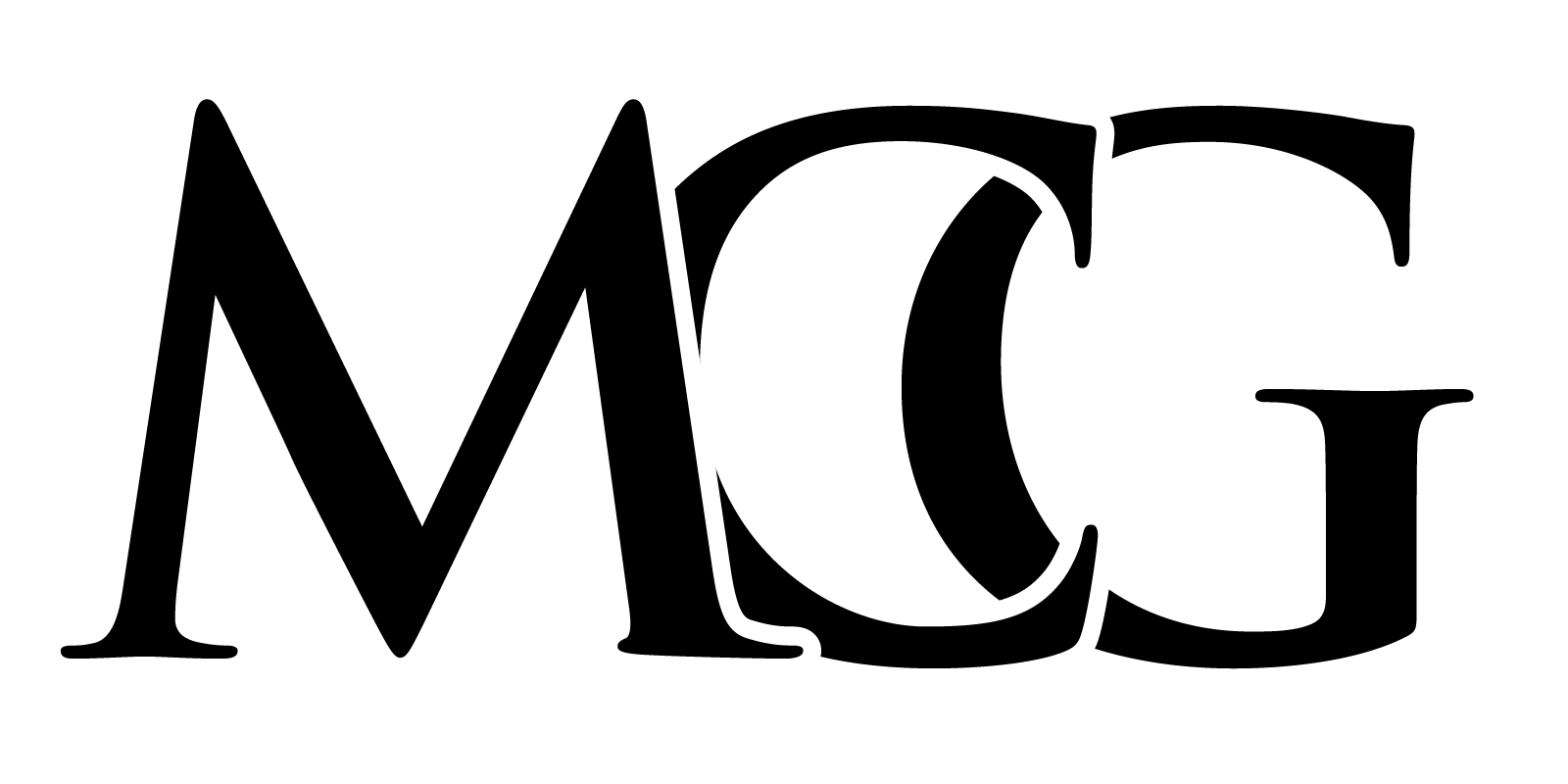 Do
Don’t
Memorize a few key financial data points to use during presentations
Rely on one team member to answer all questions or have more than two people answer a question
Be comfortable speaking on qualitative and quantitative aspects
Overload a slide with too many numbers and computations
Implementation | Financials | KPI | Risks and Mitigations
[Speaker Notes: Anna]
Creating Professional Graphs
Creating Professional Graphs
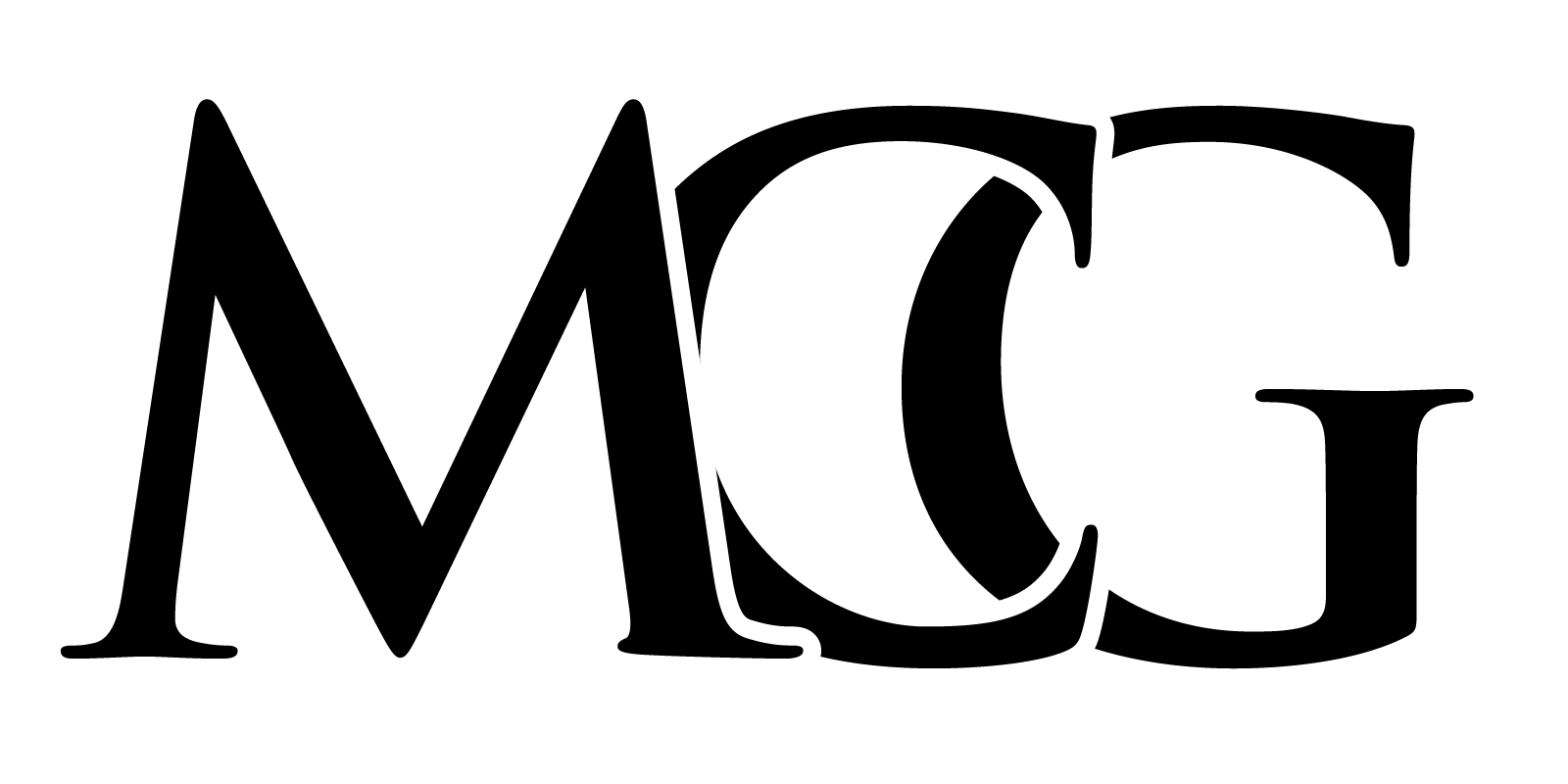 Remain within Theme
Needs Improvement
Indicate Important Dates
Use Labels
Remove Stock Formatting
Better
Remember Perspective
Implementation | Financials | KPI | Risks and Mitigations
[Speaker Notes: Anna]
A Guided Example
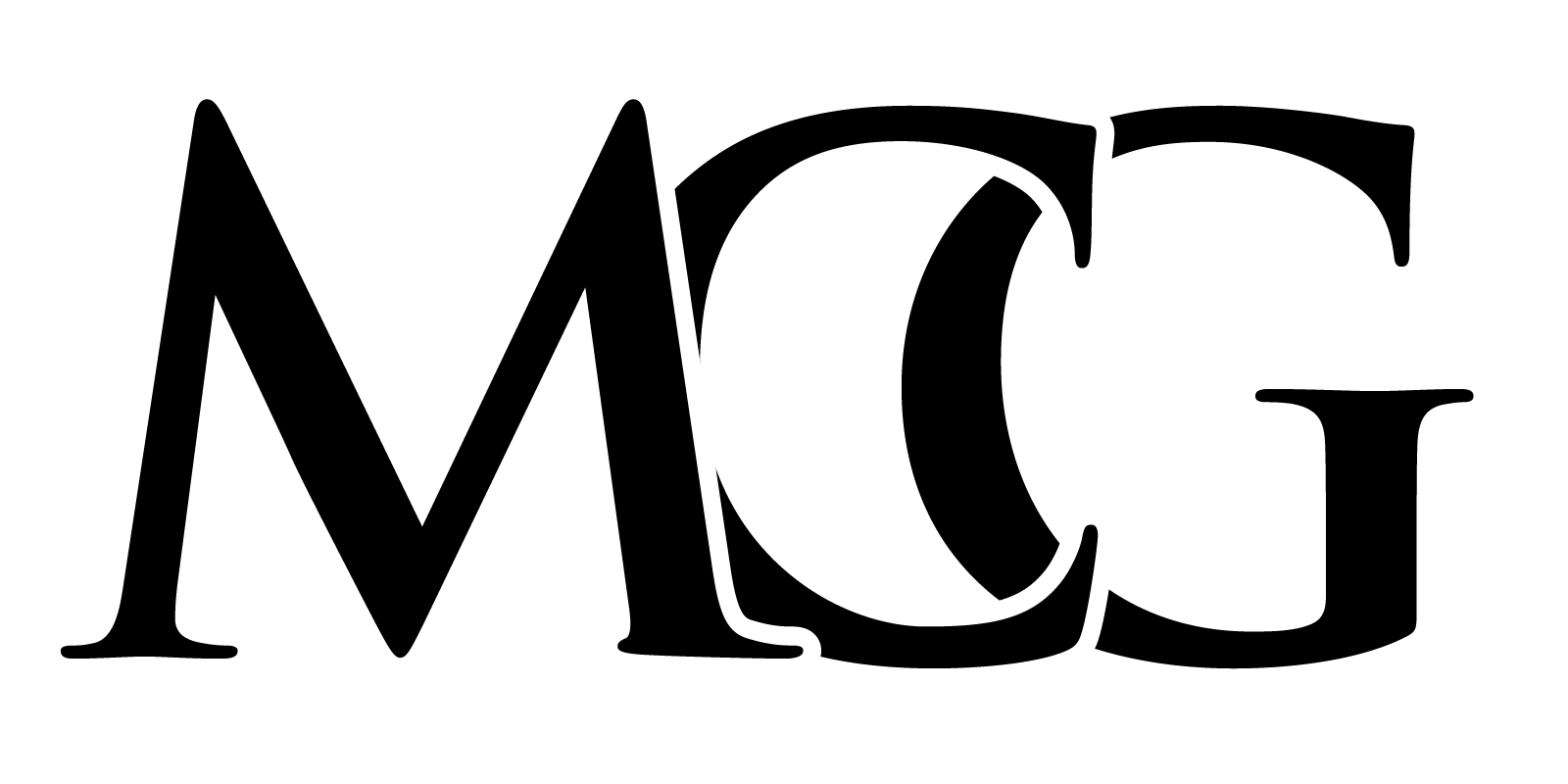 In a recent case study involving Walmart, MCG Consulting recommends that Walmart implements one day shipping through a subscription service similar to Amazon Prime.

Key Questions to Be Answered: 
How do we project how much money it will cost to implement one day shipping and how much money will the company make from it?

How well does this fit into the financial projection of the whole company?

Is our recommendation logical and sustainable?
Implementation | Financials | KPI | Risks and Mitigations
[Speaker Notes: Josh]
Breaking Down an Idea
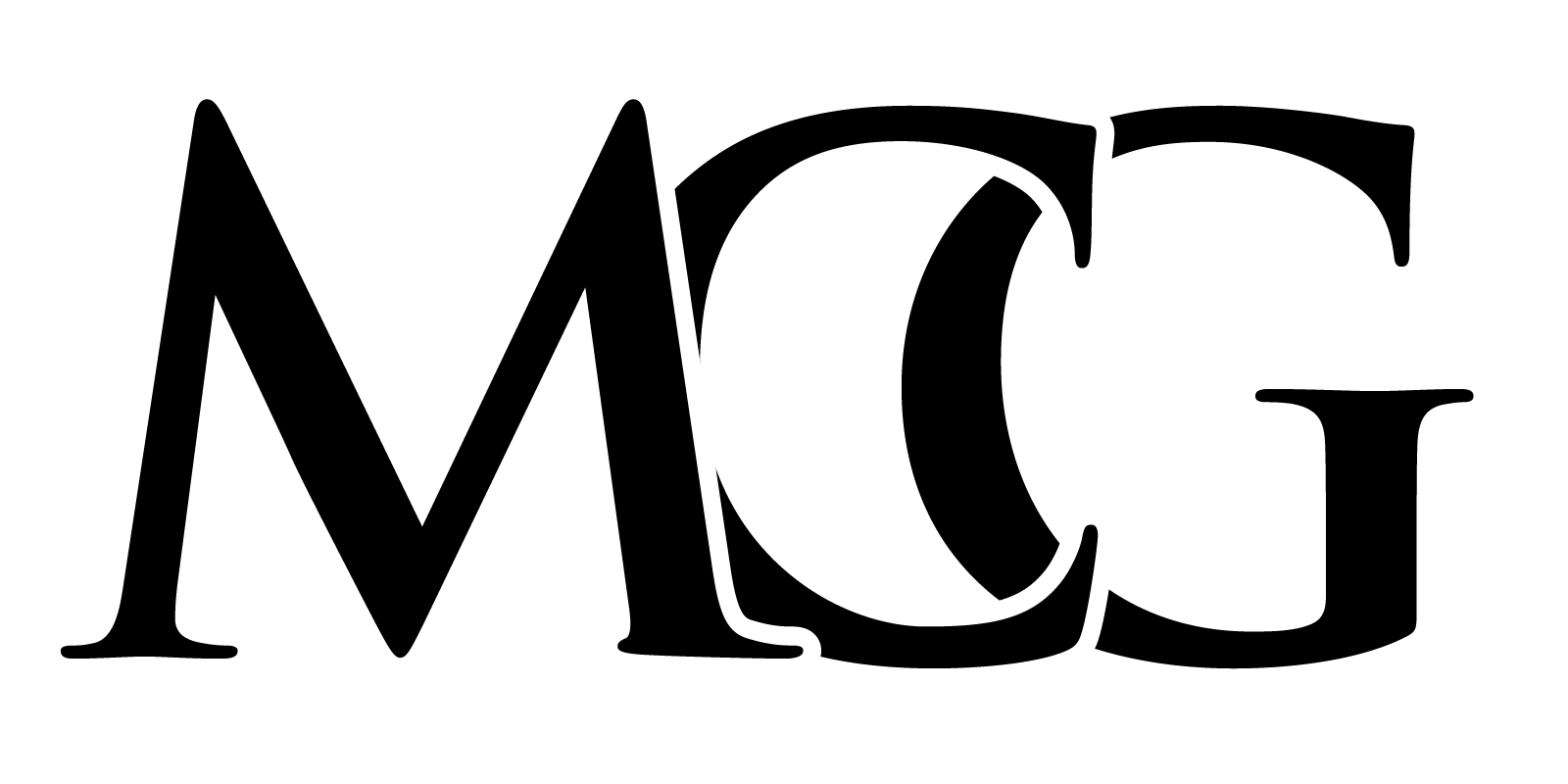 Walmart One Day Shipping Initiative
Would Walmart customers value one day shipping?


How can we keep the subscription at a low price?
Who can Walmart partner with to implement one day shipping?

How can we ensure the products are delivered on time?
What are the costs associated with one day shipping?

How will expenses differ between one day shipping and normal shipping?
How many customers will be retained as a result?

What is the revenue gained from our loyal customers?
Implementation | Financials | KPI | Risks and Mitigations
[Speaker Notes: Josh]
Providing Quantitative Justification - Expenses
Providing Quantitative Justification - Expenses
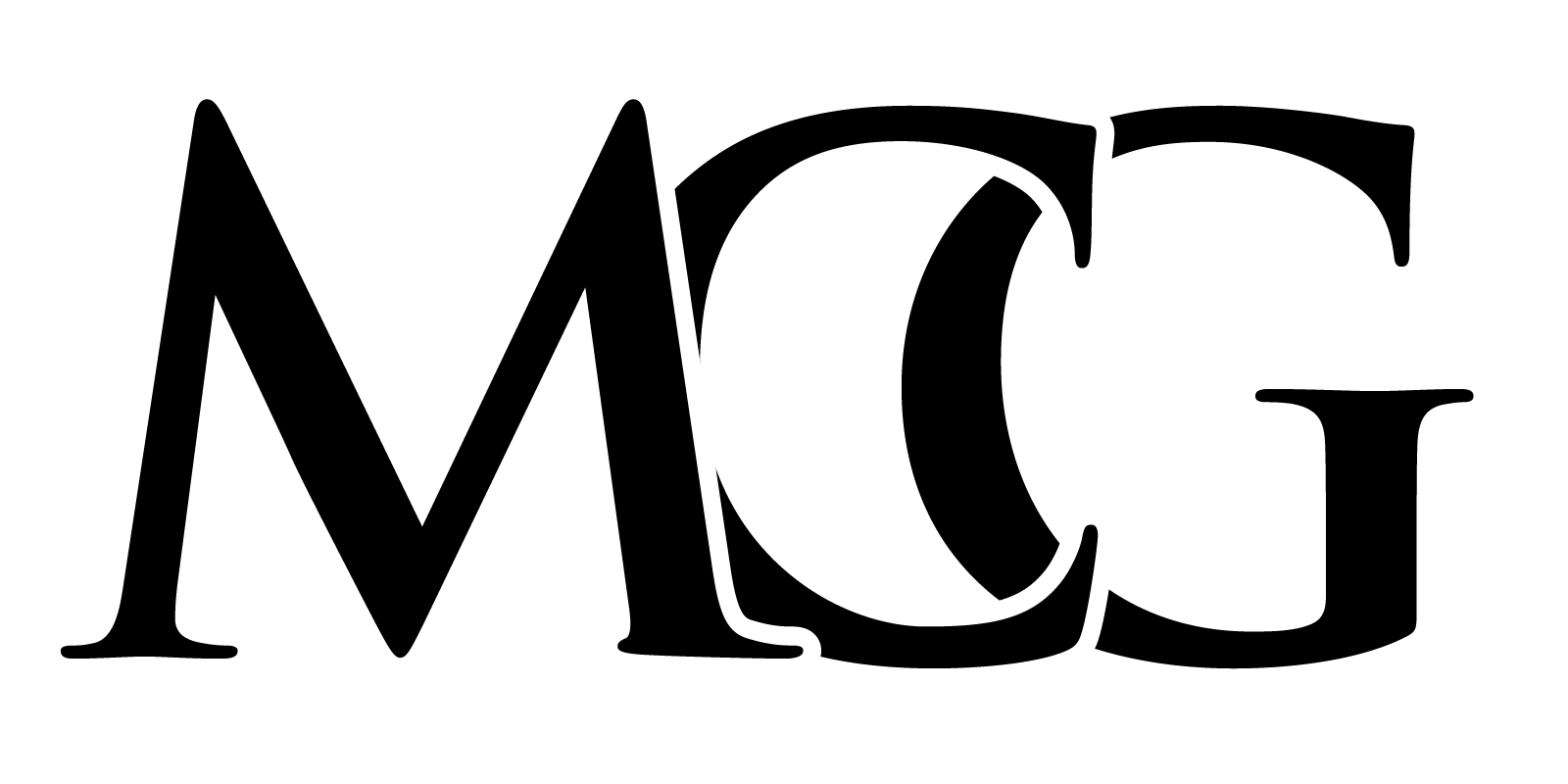 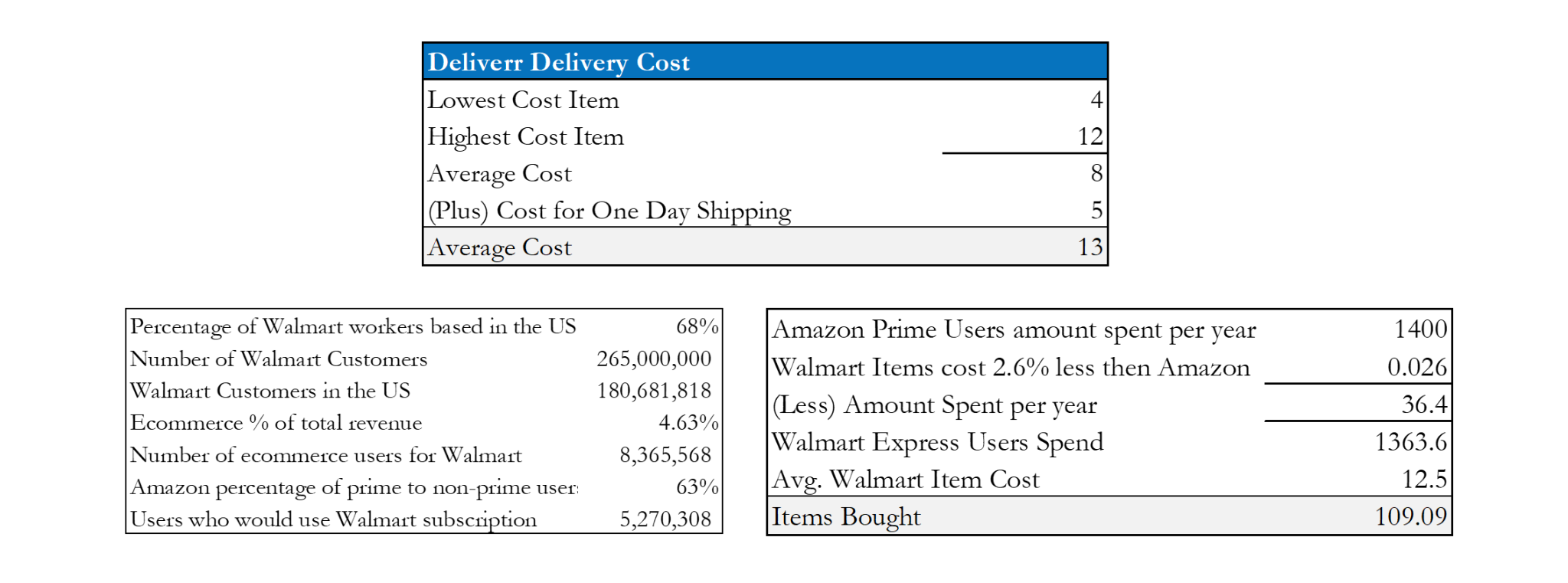 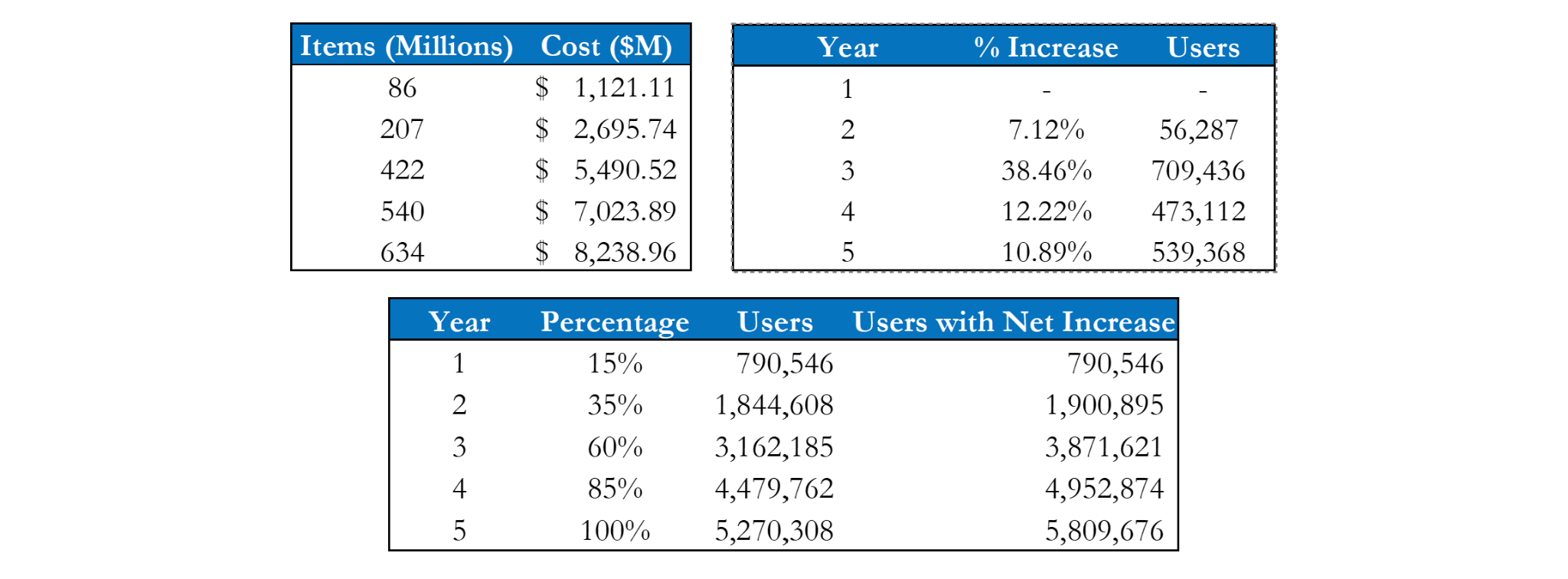 Implementation | Financials | KPI | Risks and Mitigations
[Speaker Notes: Josh]
Providing Quantitative Justification - Revenues
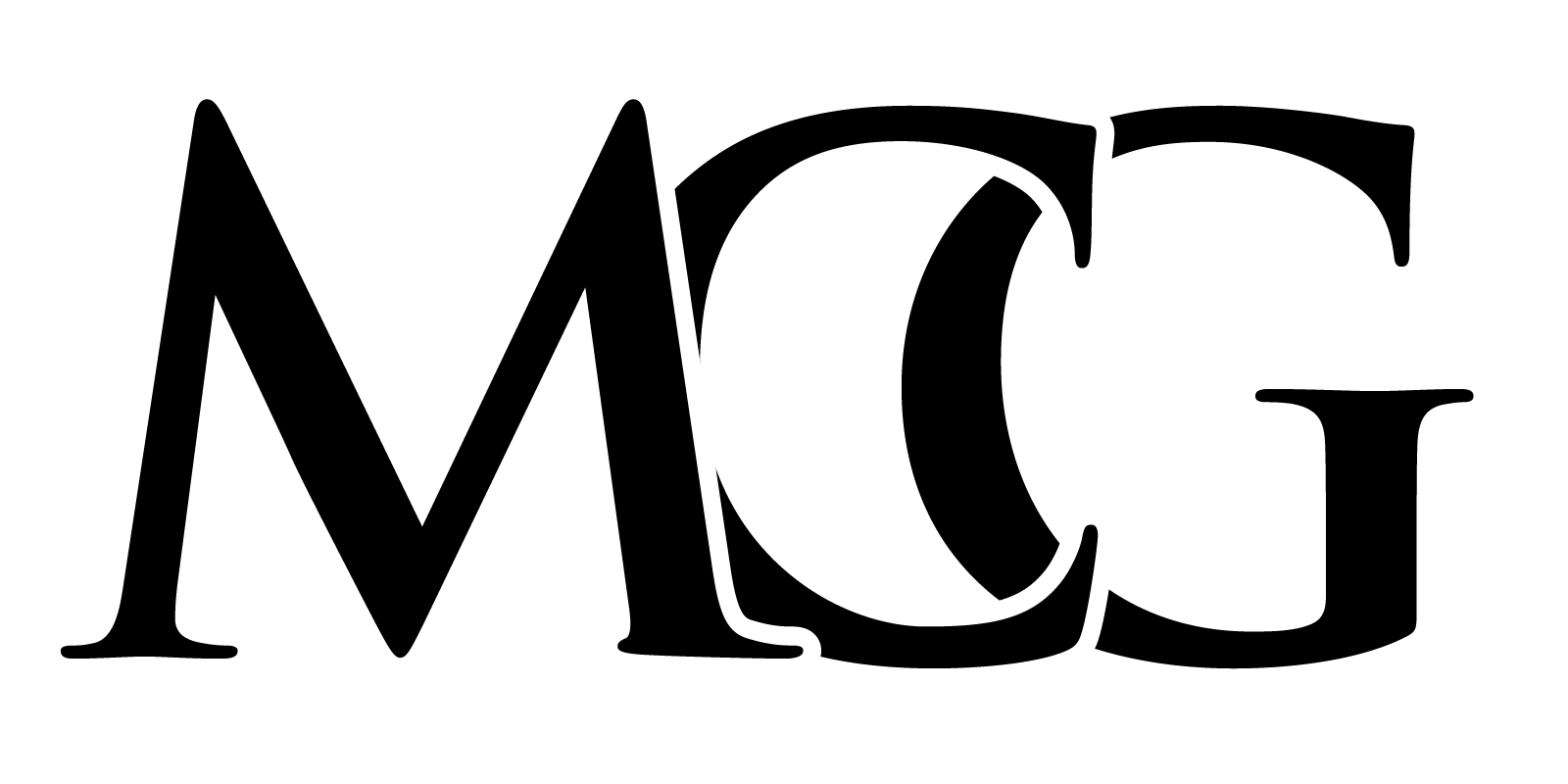 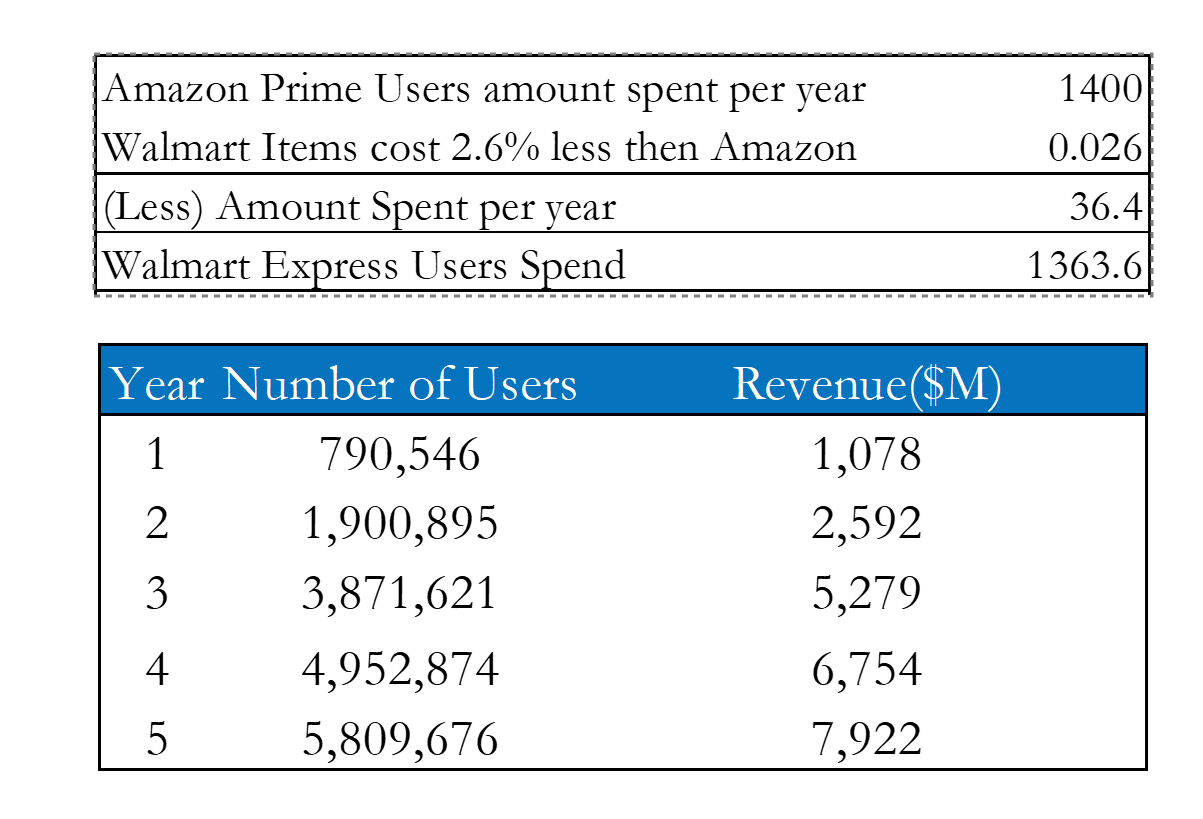 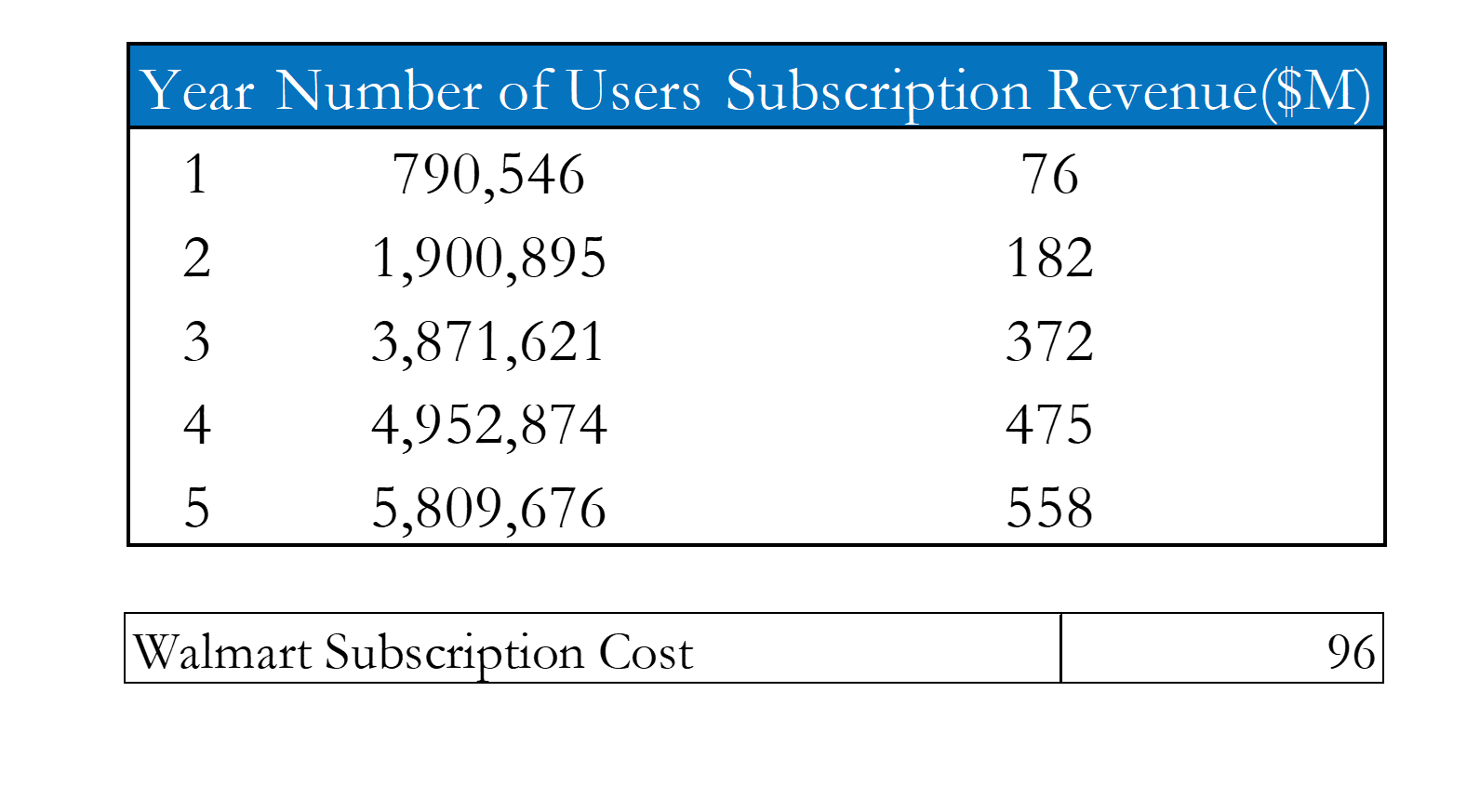 Implementation | Financials | KPI | Risks and Mitigations
[Speaker Notes: Josh]
Implementing Ideas - Expenses
Implementing Ideas - Expenses
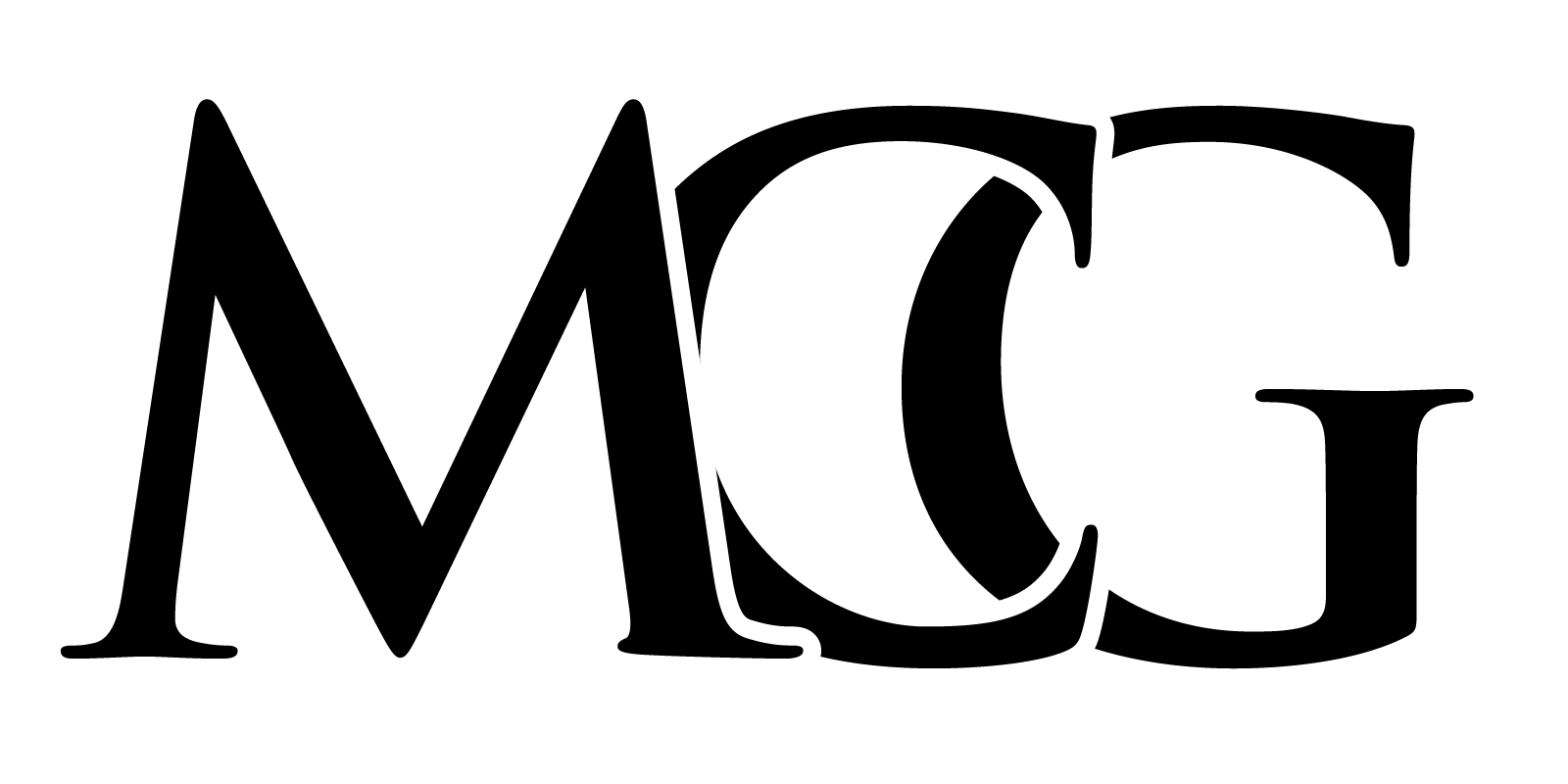 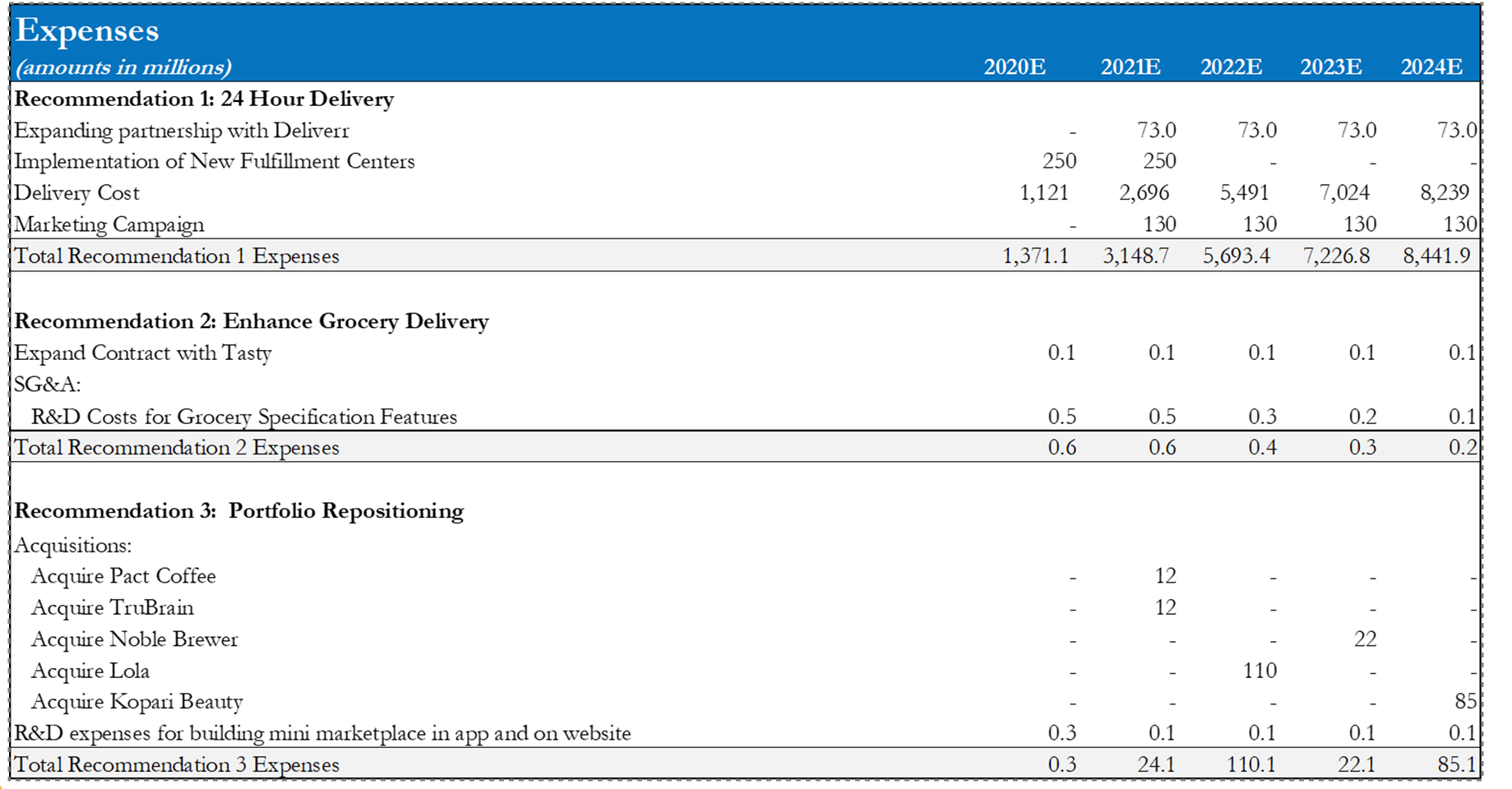 Implementation | Financials | KPI | Risks and Mitigations
[Speaker Notes: Josh]
Implementing Ideas - Revenues
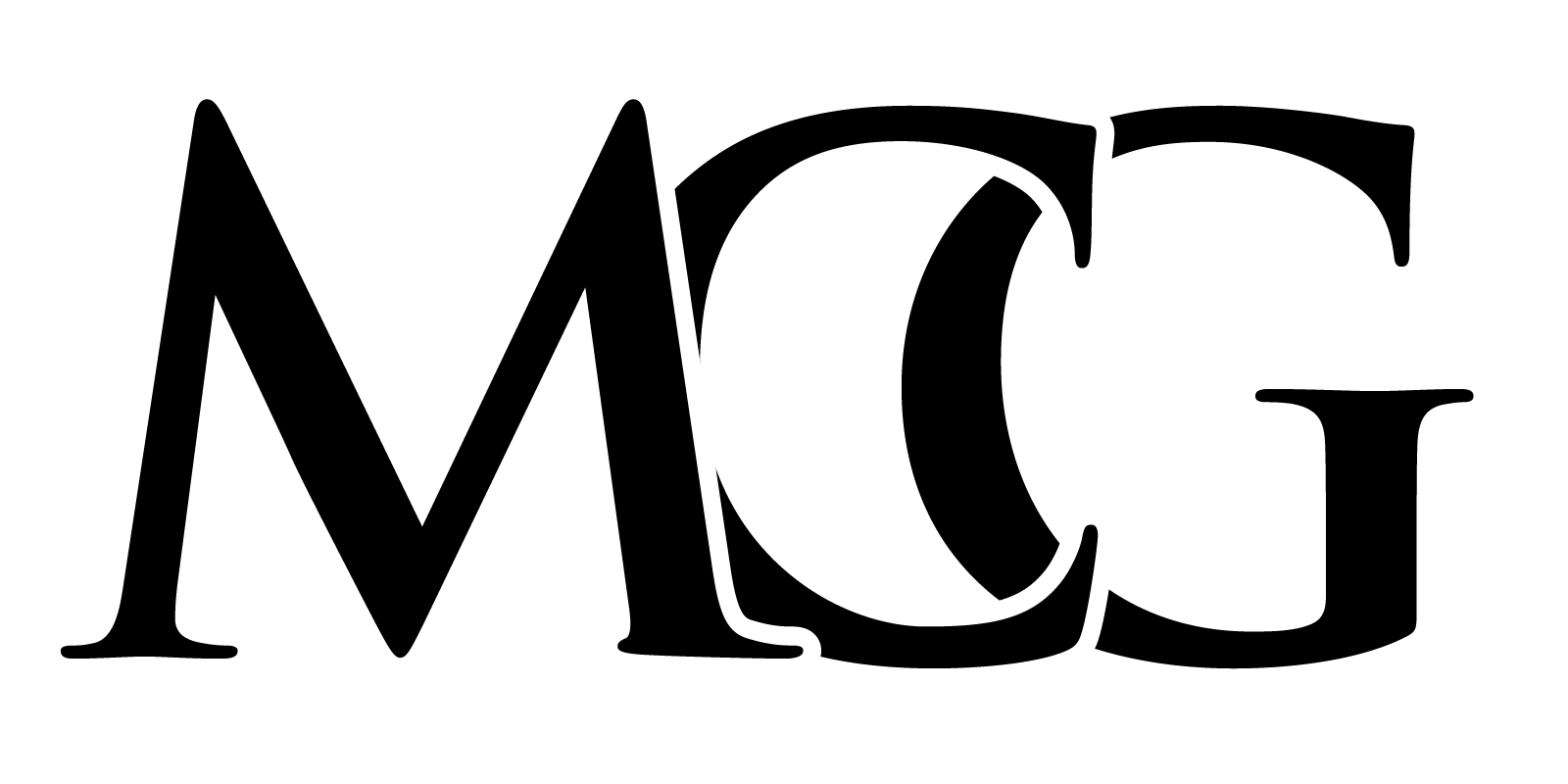 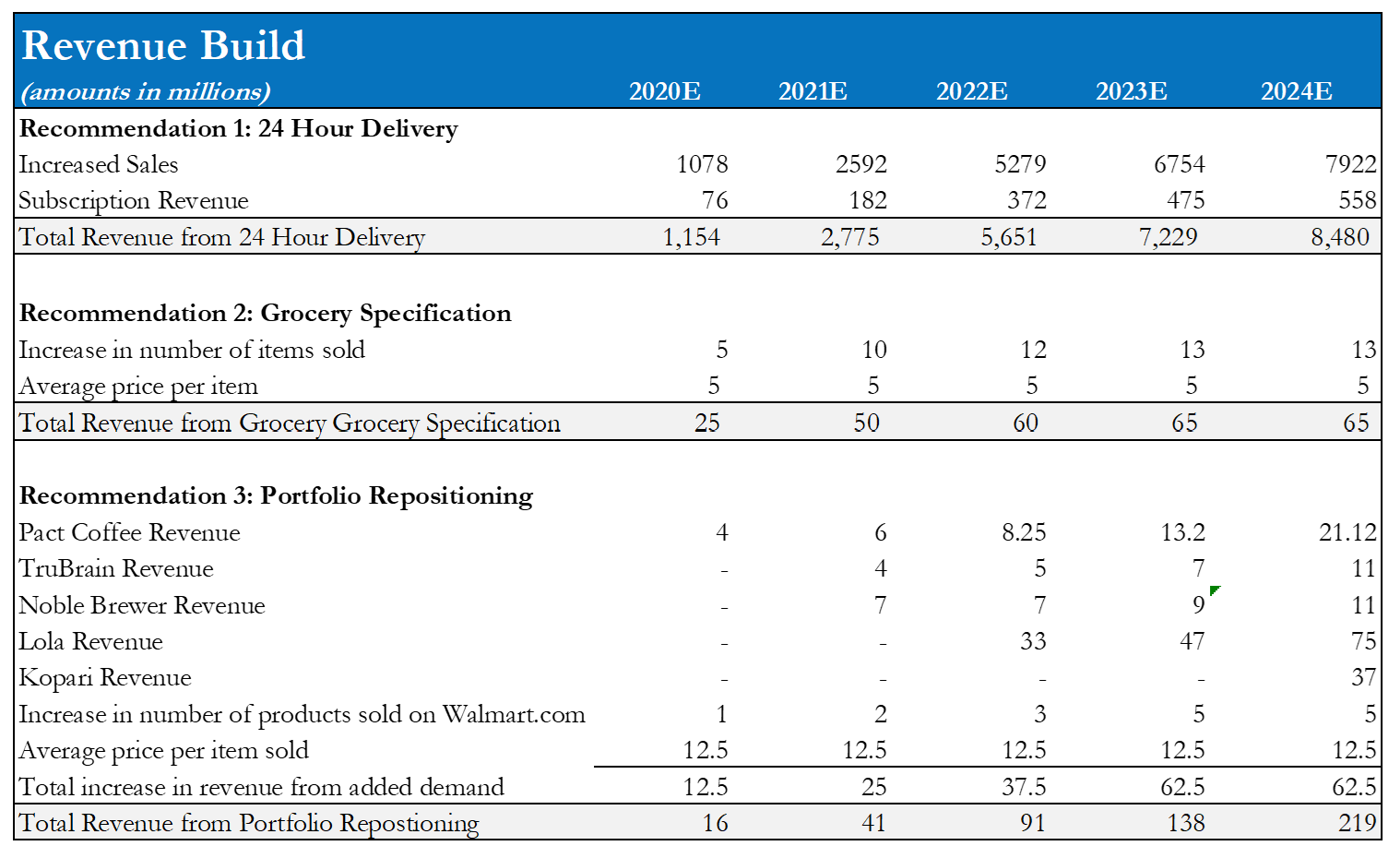 Implementation | Financials | KPI | Risks and Mitigations
[Speaker Notes: Josh]
Further Analysis and Logic Check
Further Analysis and Logic Check
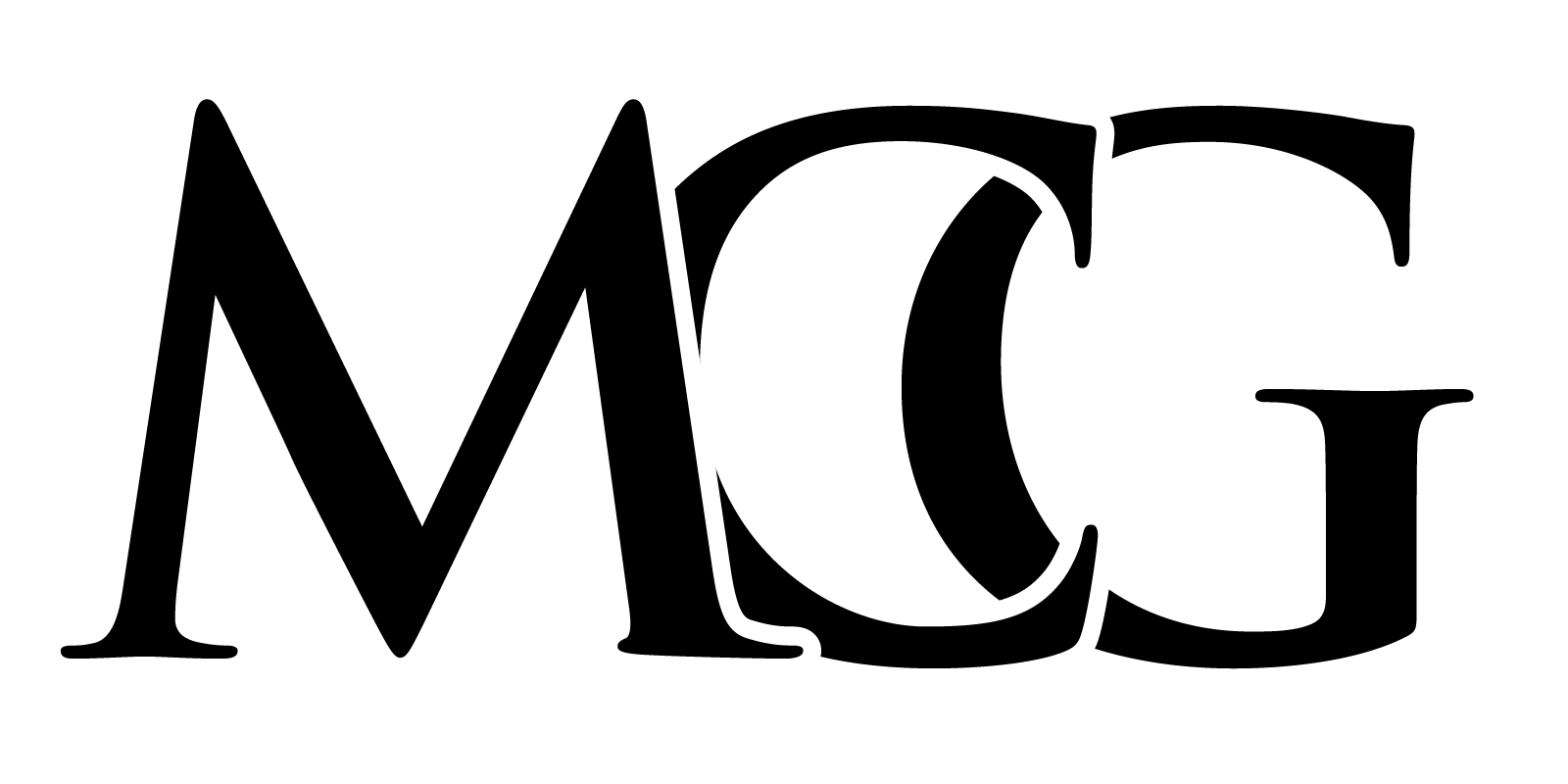 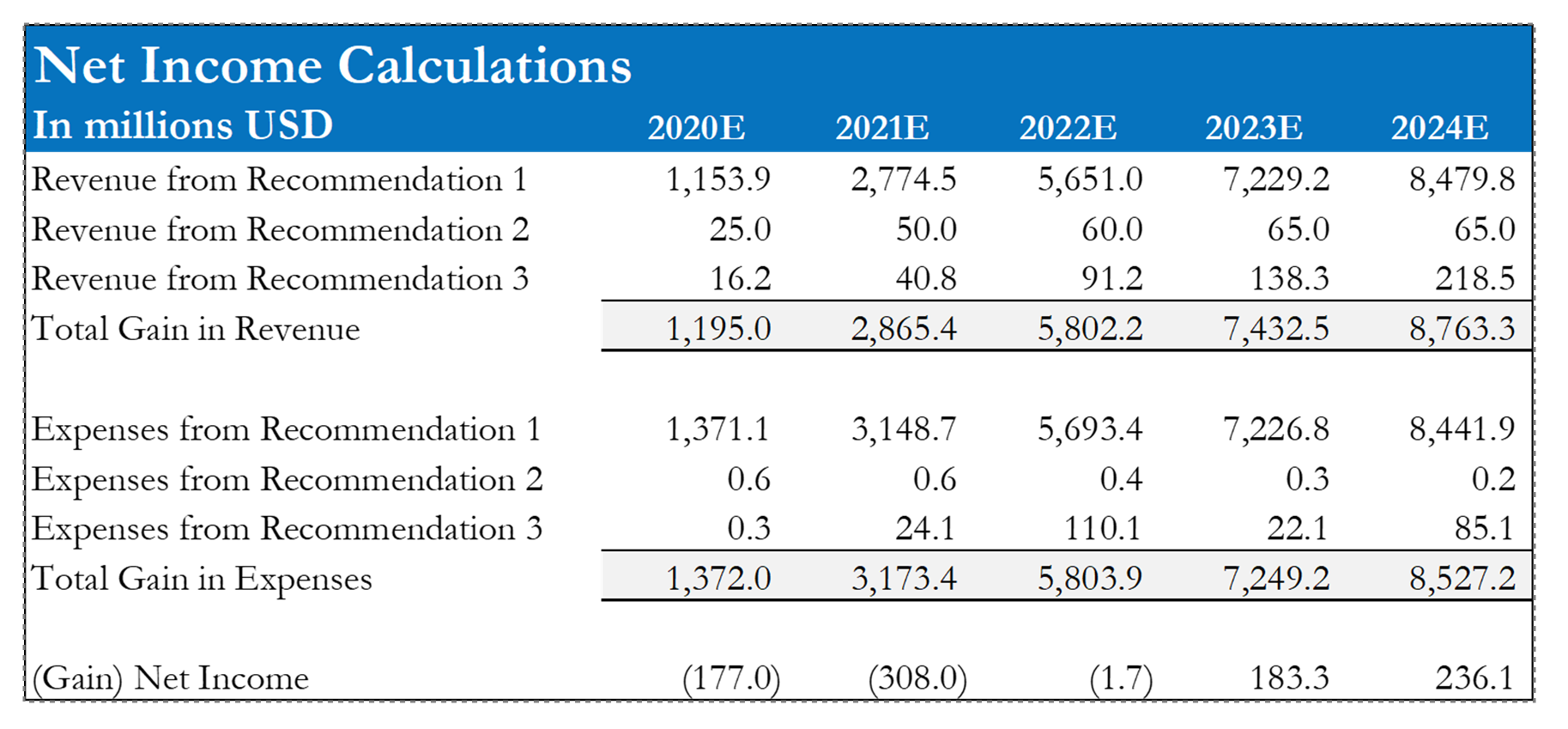 Implementation | Financials | KPI | Risks and Mitigations
[Speaker Notes: Josh]
Presenting the Recommendation Model
Presenting the Recommendation Model
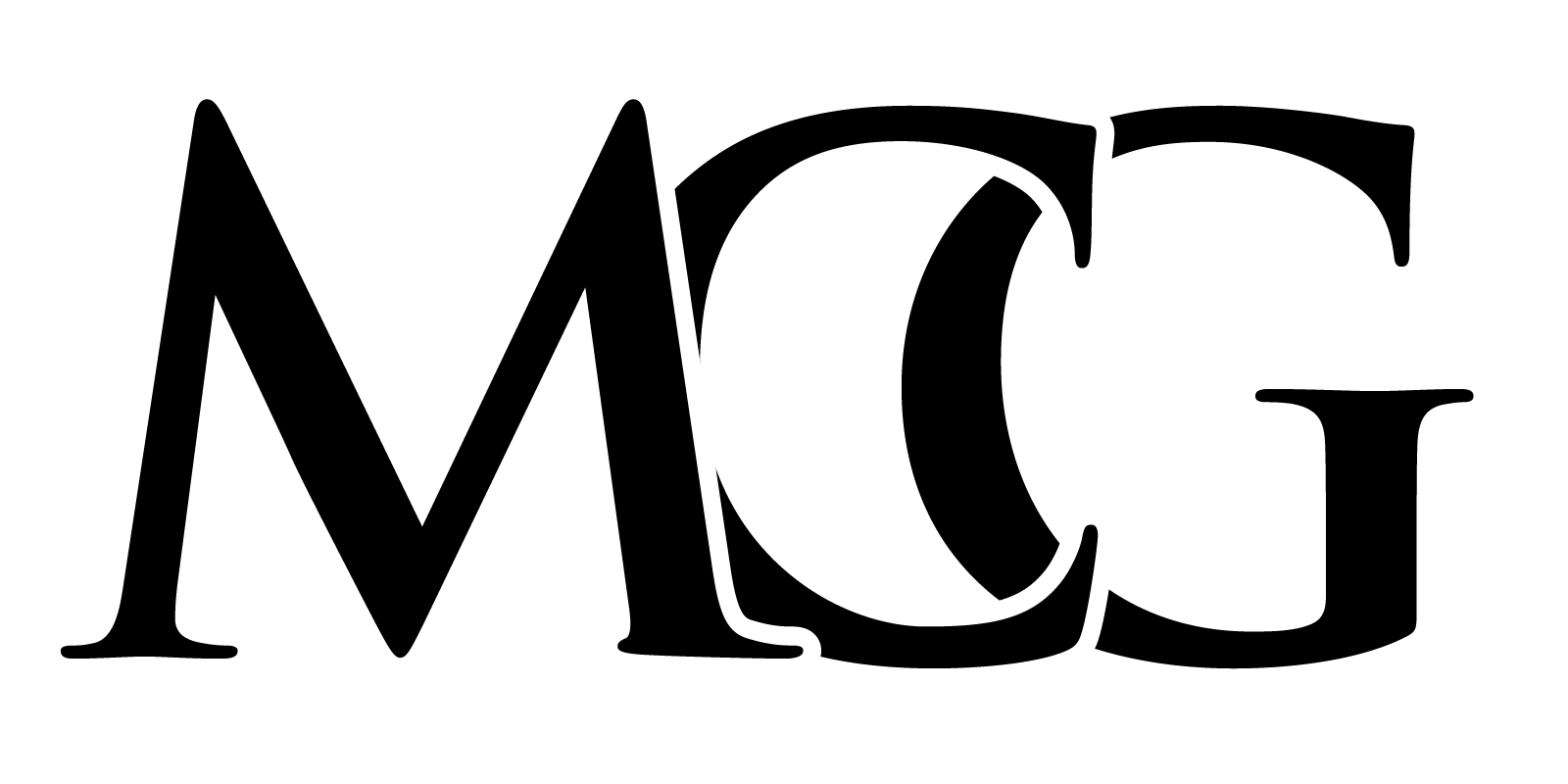 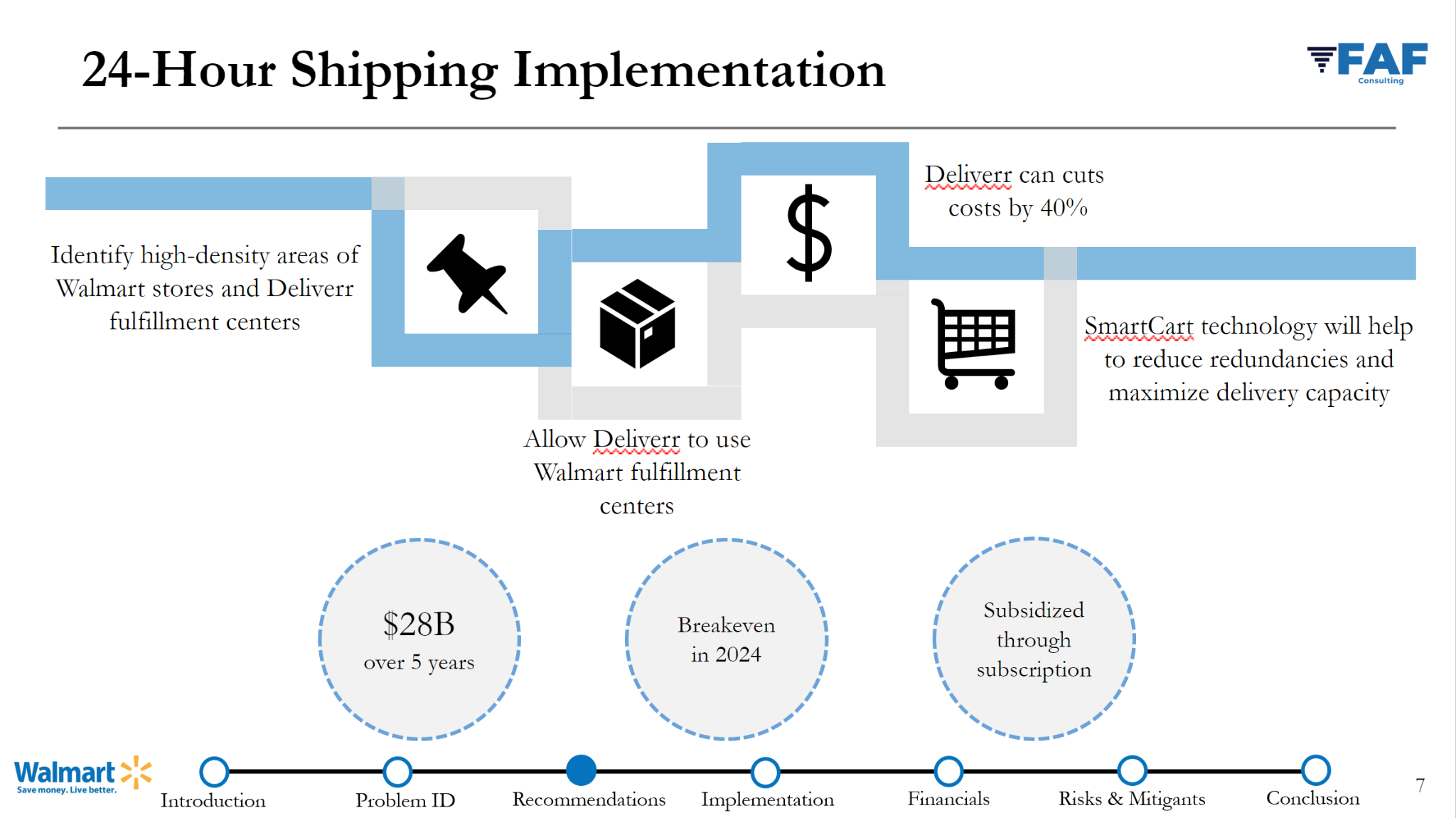 Implementation | Financials | KPI | Risks and Mitigations
[Speaker Notes: Josh]
Presenting the Income Model
Presenting the Income Model
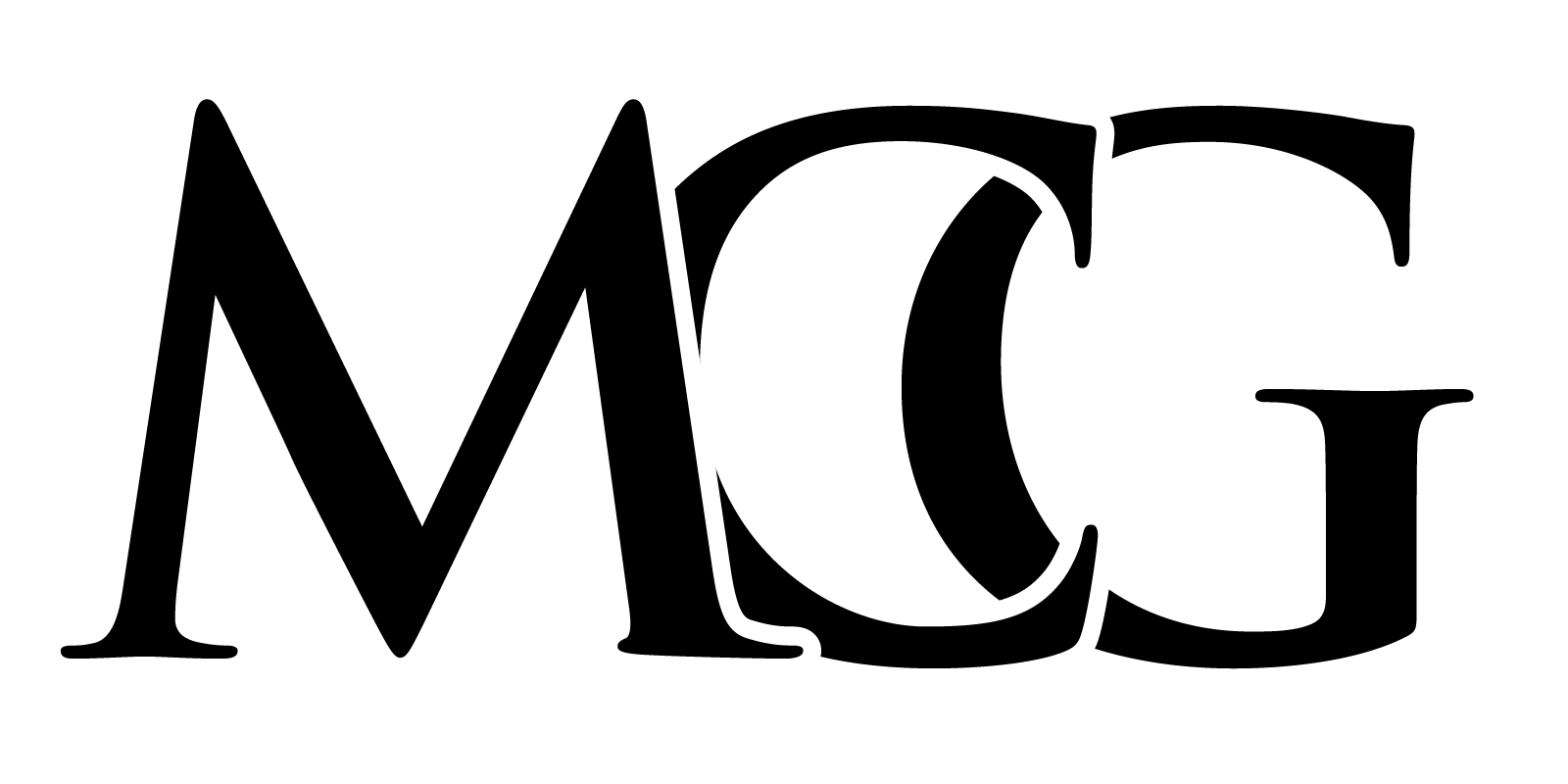 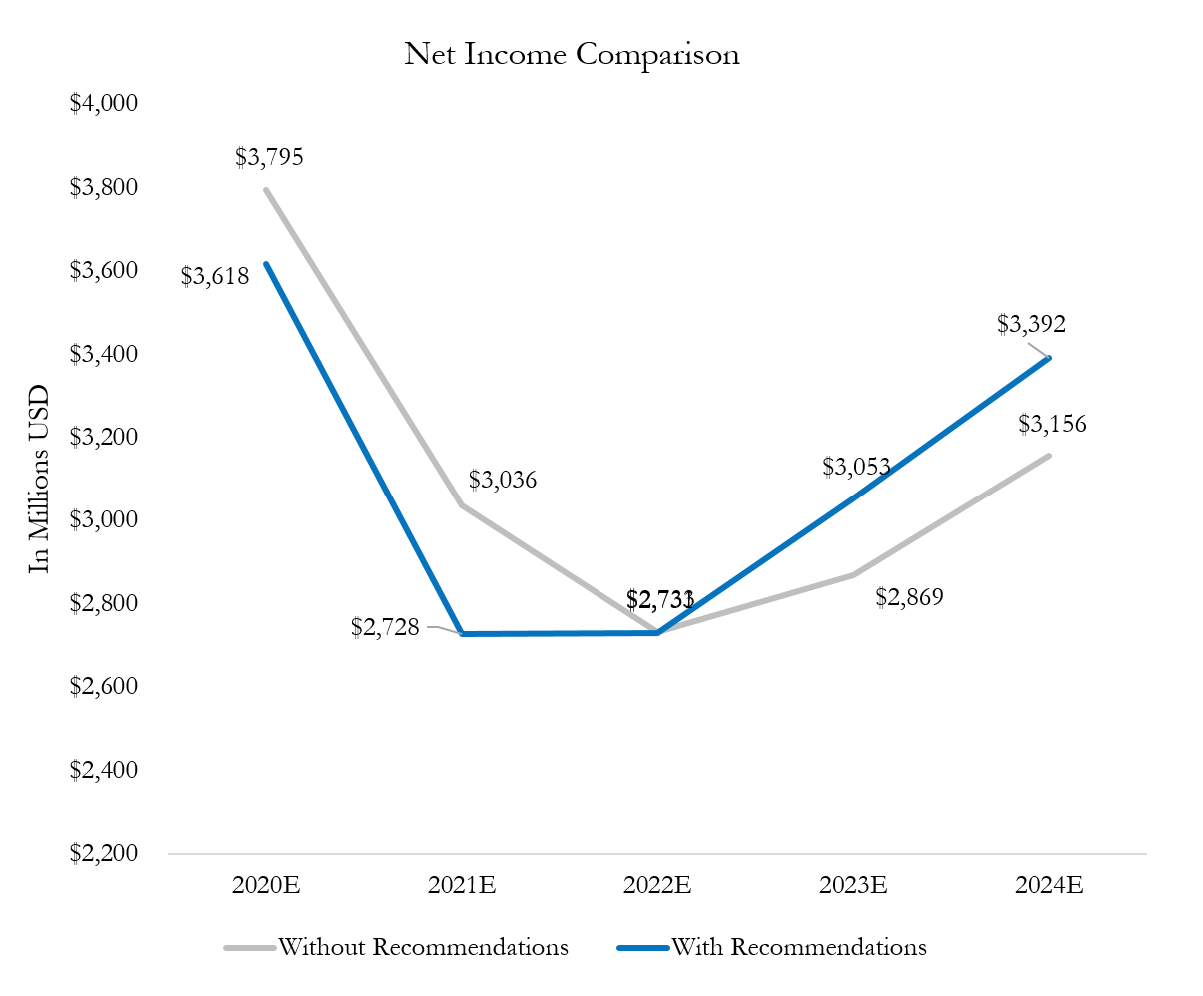 Implementation | Financials | KPI | Risks and Mitigations
[Speaker Notes: Josh]
Answering Questions
Answering Questions
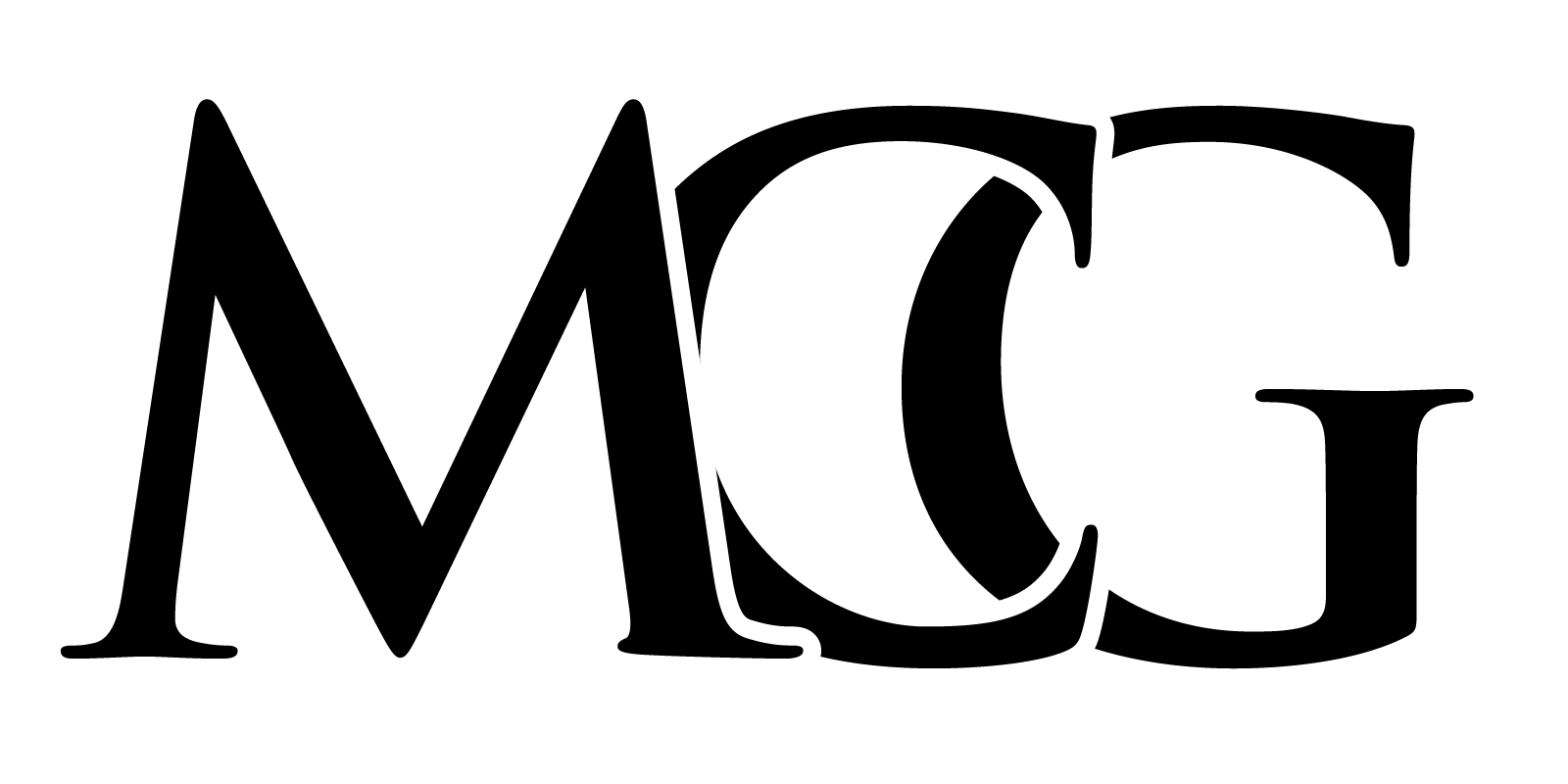 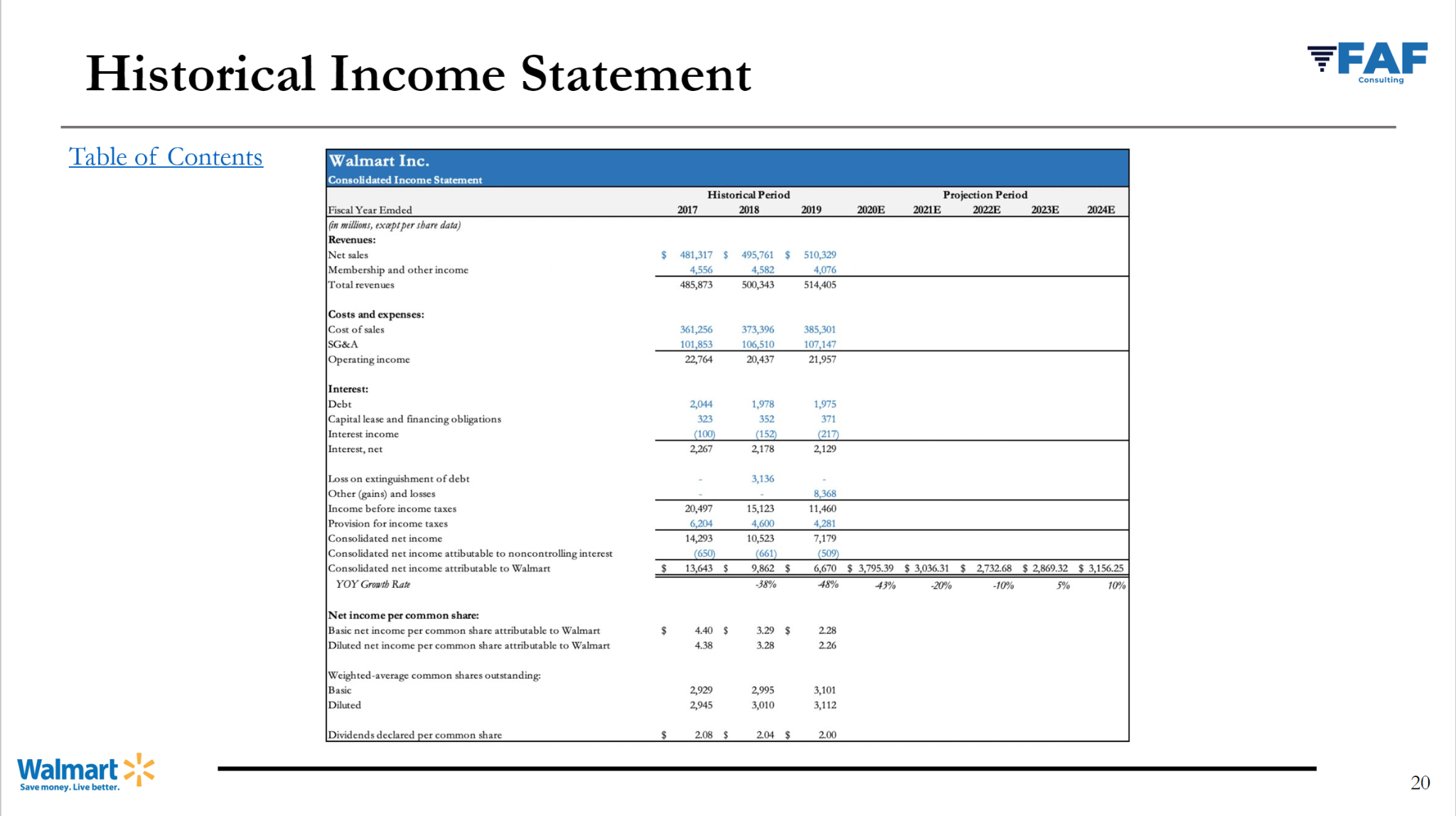 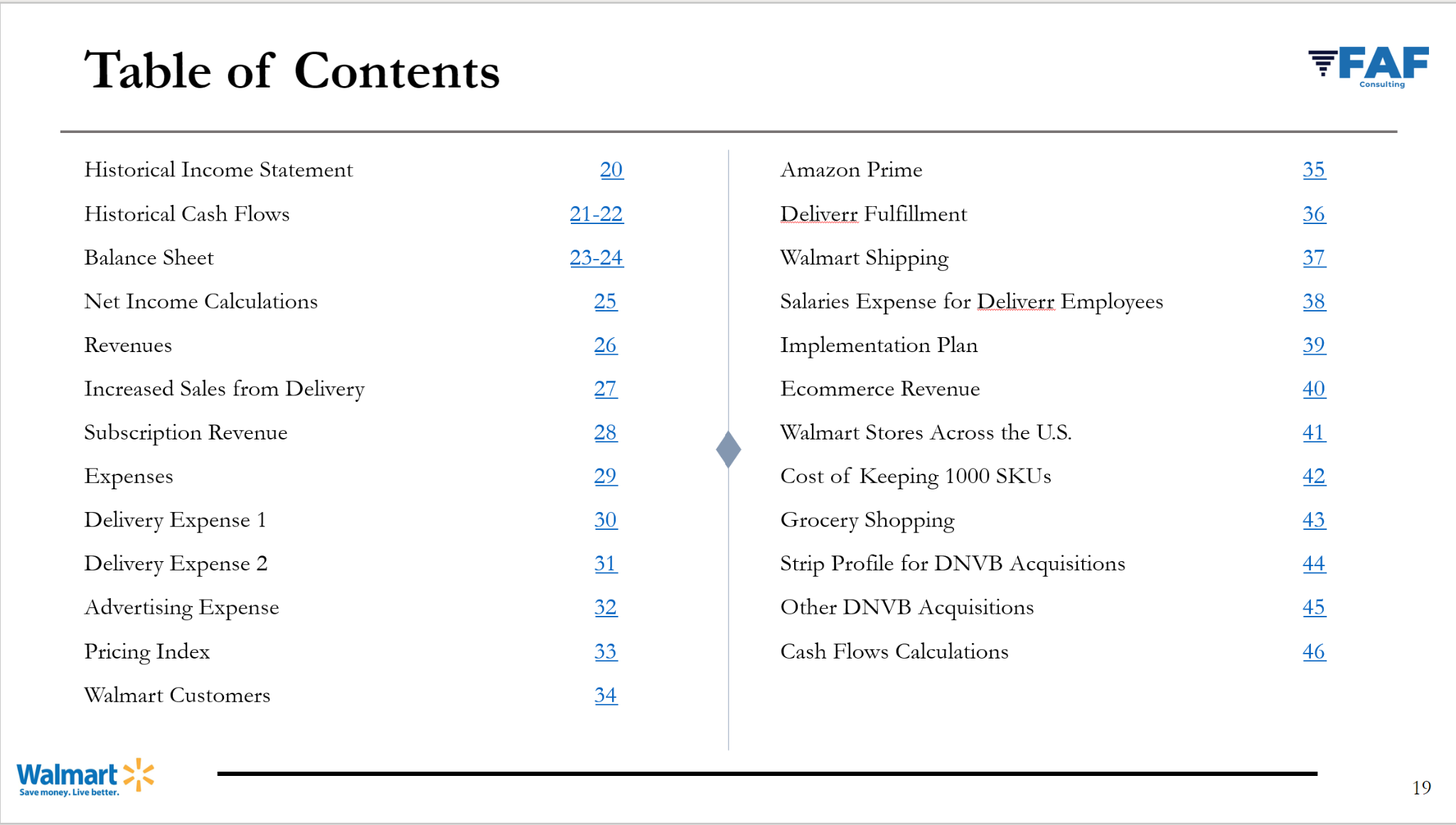 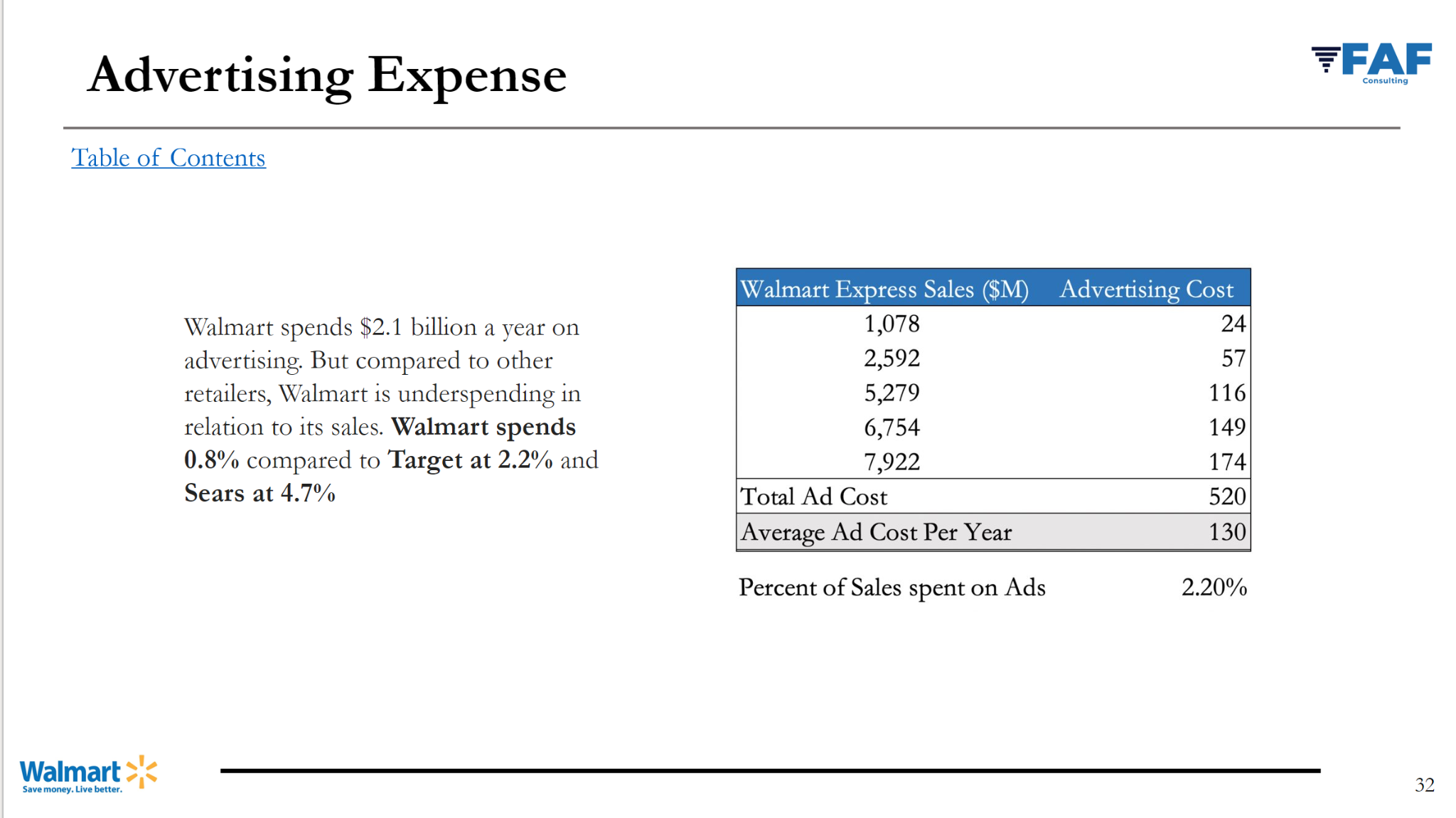 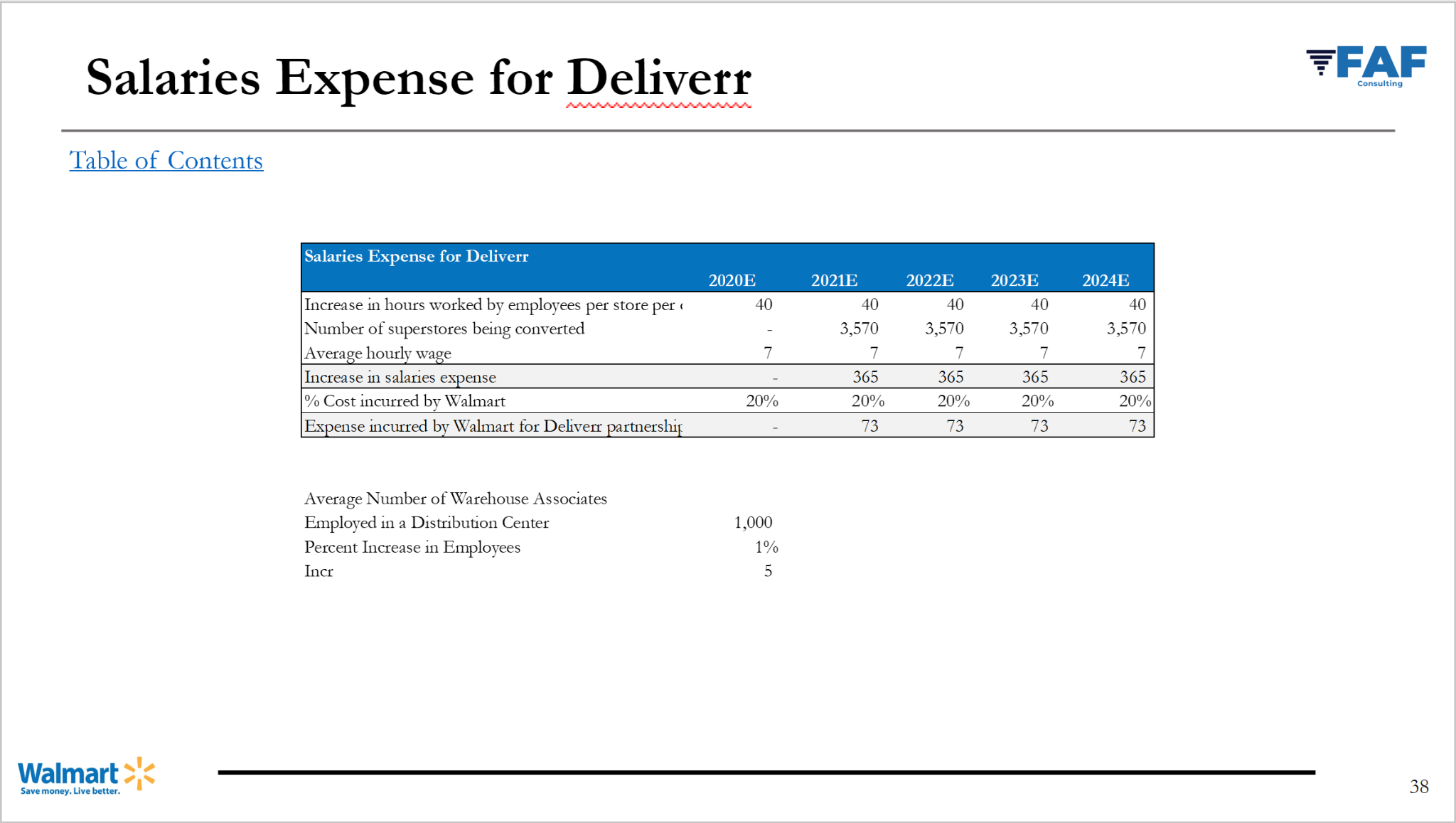 Implementation | Financials | KPI | Risks and Mitigations
[Speaker Notes: Josh]
Key Performance Indicators
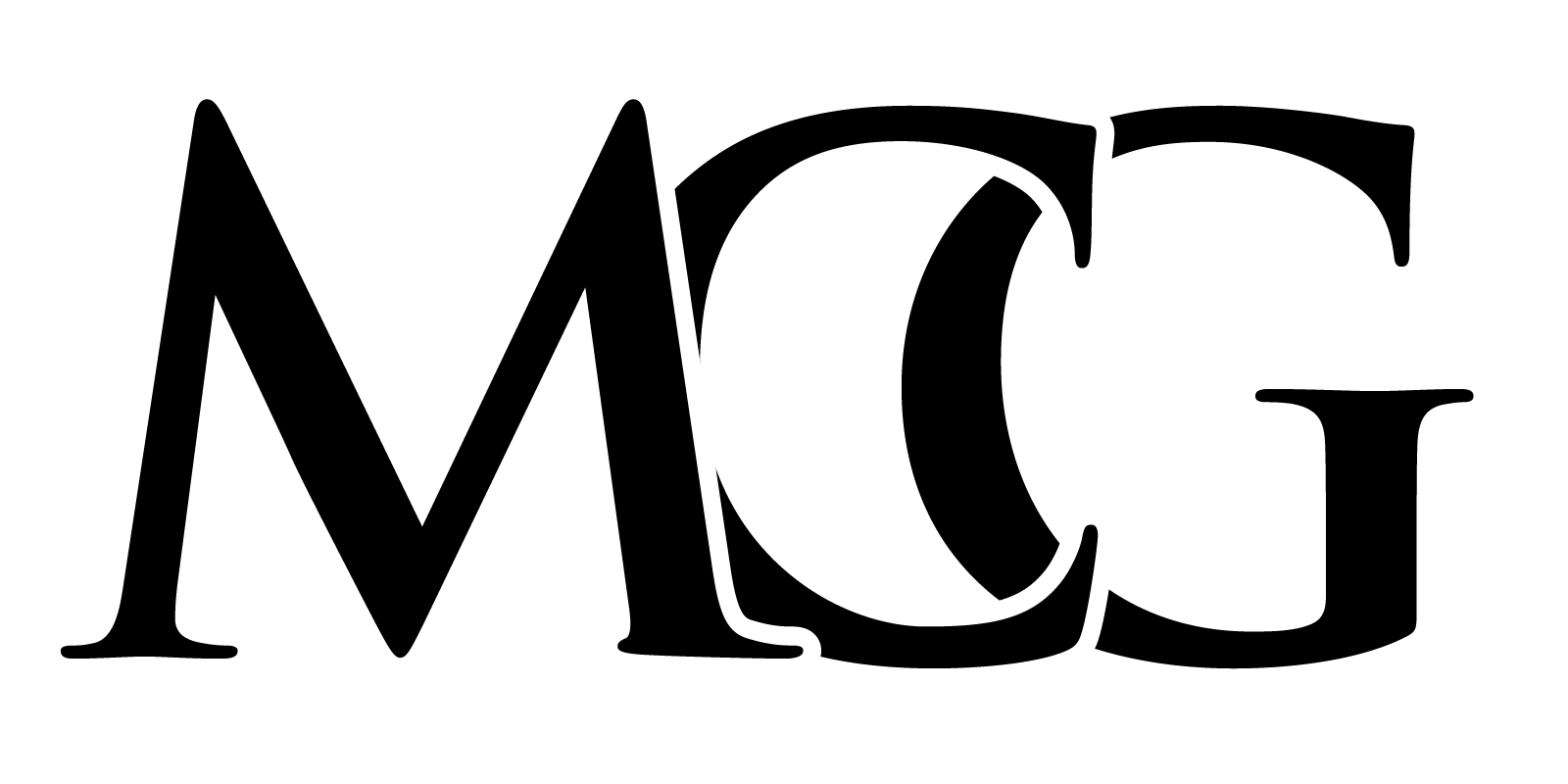 KPIs are quantifiable goals used to determine the long term performance of a firm
4 Key Steps in the KPI Process
4. Assess 
whether the KPIs are aligned with the original goals and determine the success of the recommendation
3. Change
strategies or initiatives based on the results of the KPIs over time
2. Evaluate 
if the goals of the business are being met based on the KPIs
1. Identify
a set of KPIs to track the performance of a company
Implementation | Financials | KPI | Risks and Mitigations
How to Build KPIs
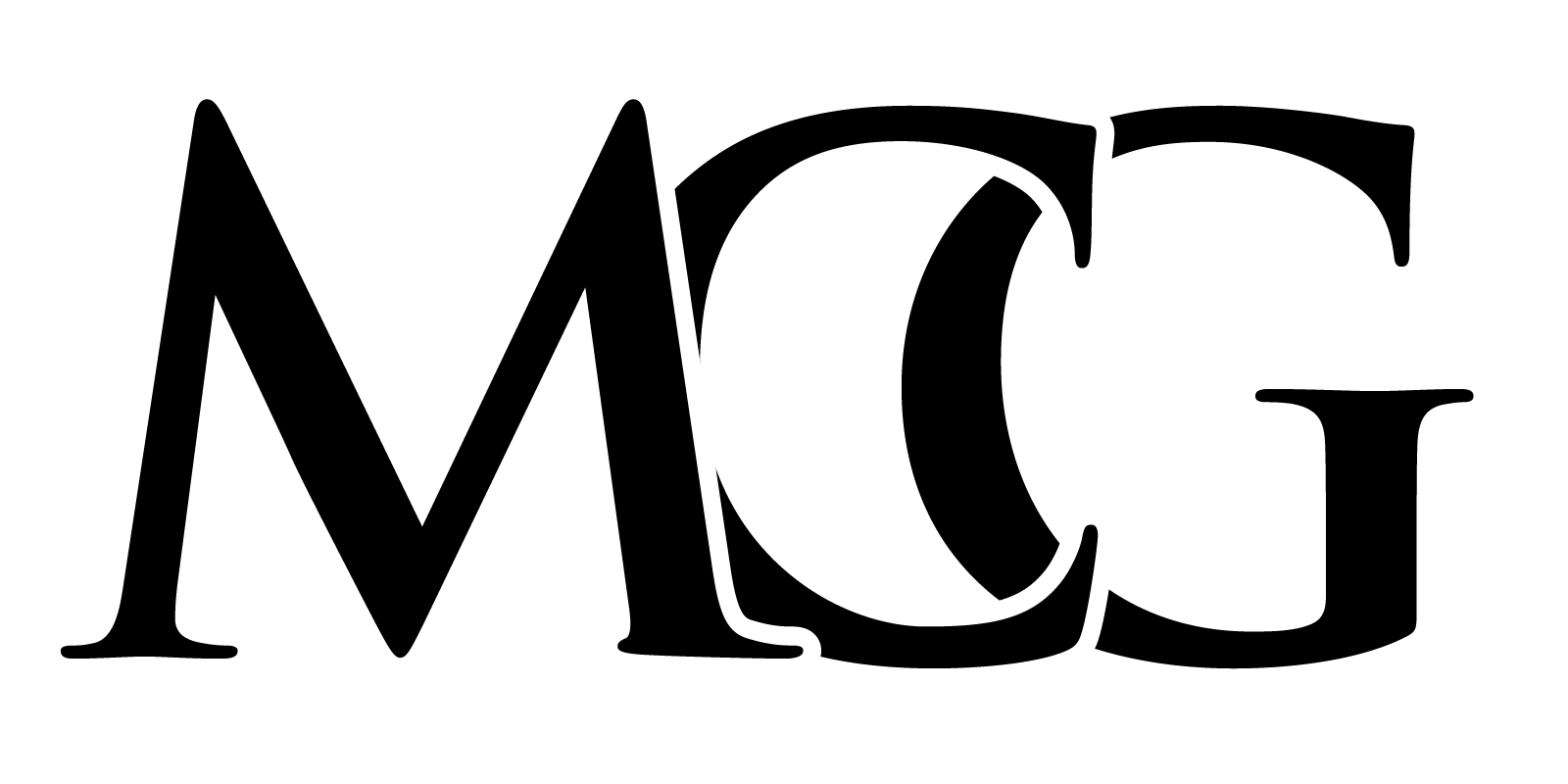 Quantifiable Target
Timeframe for Accomplishment
Data Source
Reporting Frequency
Questions to Ask:
Did You Get it Right?
Do you have at least 5-7 metrics that are essential to your vision for success?

Do you have a combination of leading and lagging indicators?

Is the measure and target for each clear enough to stand on its own?

It can be measured and tracked at least monthly?
What is your desired outcome?

How does this outcome align with your vision for success?

How will you know when you achieved your outcome?

Is this a leading measure of performance or a lagging measure?
Implementation | Financials | KPI | Risks and Mitigations
Example of KPIs
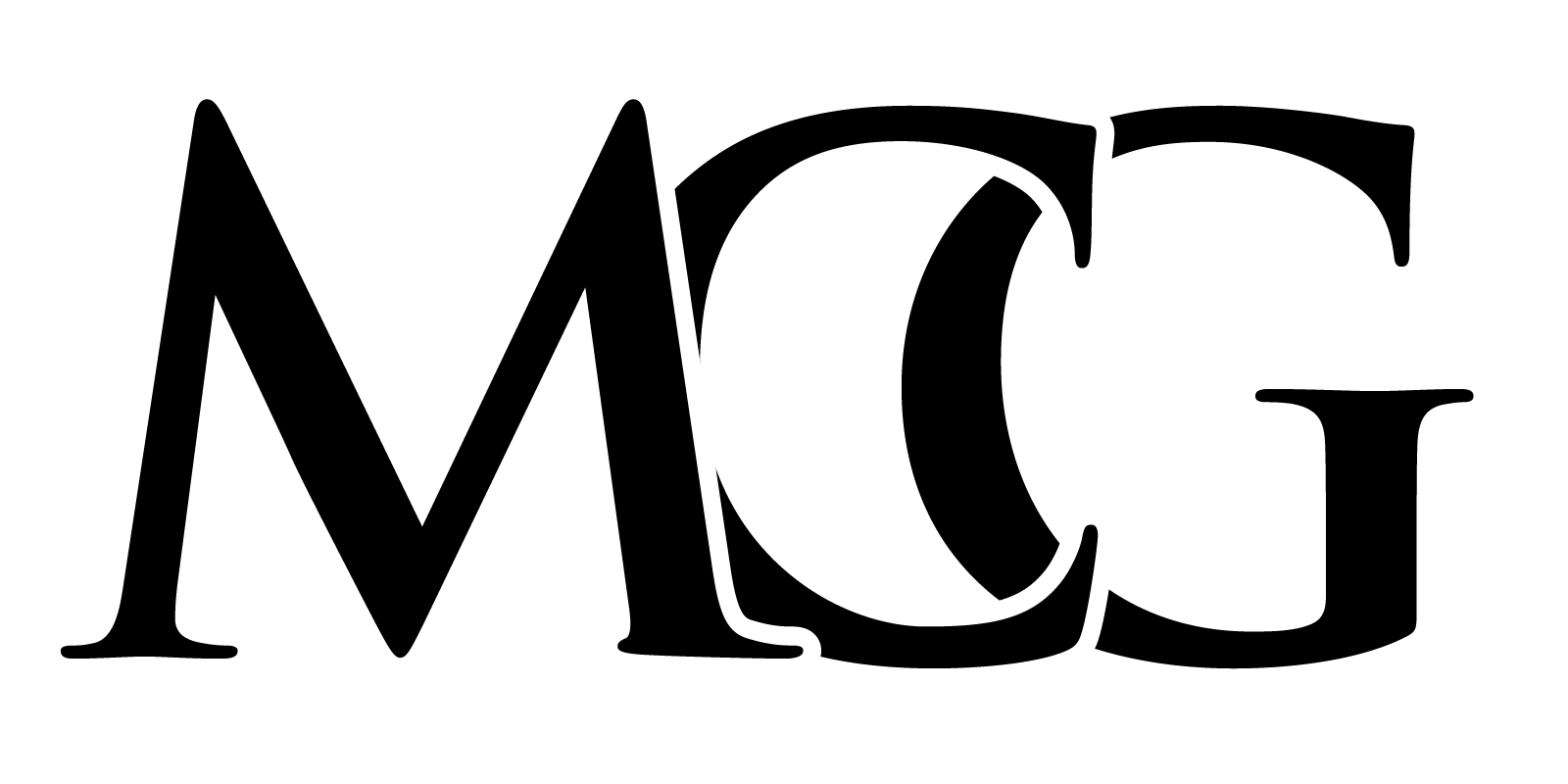 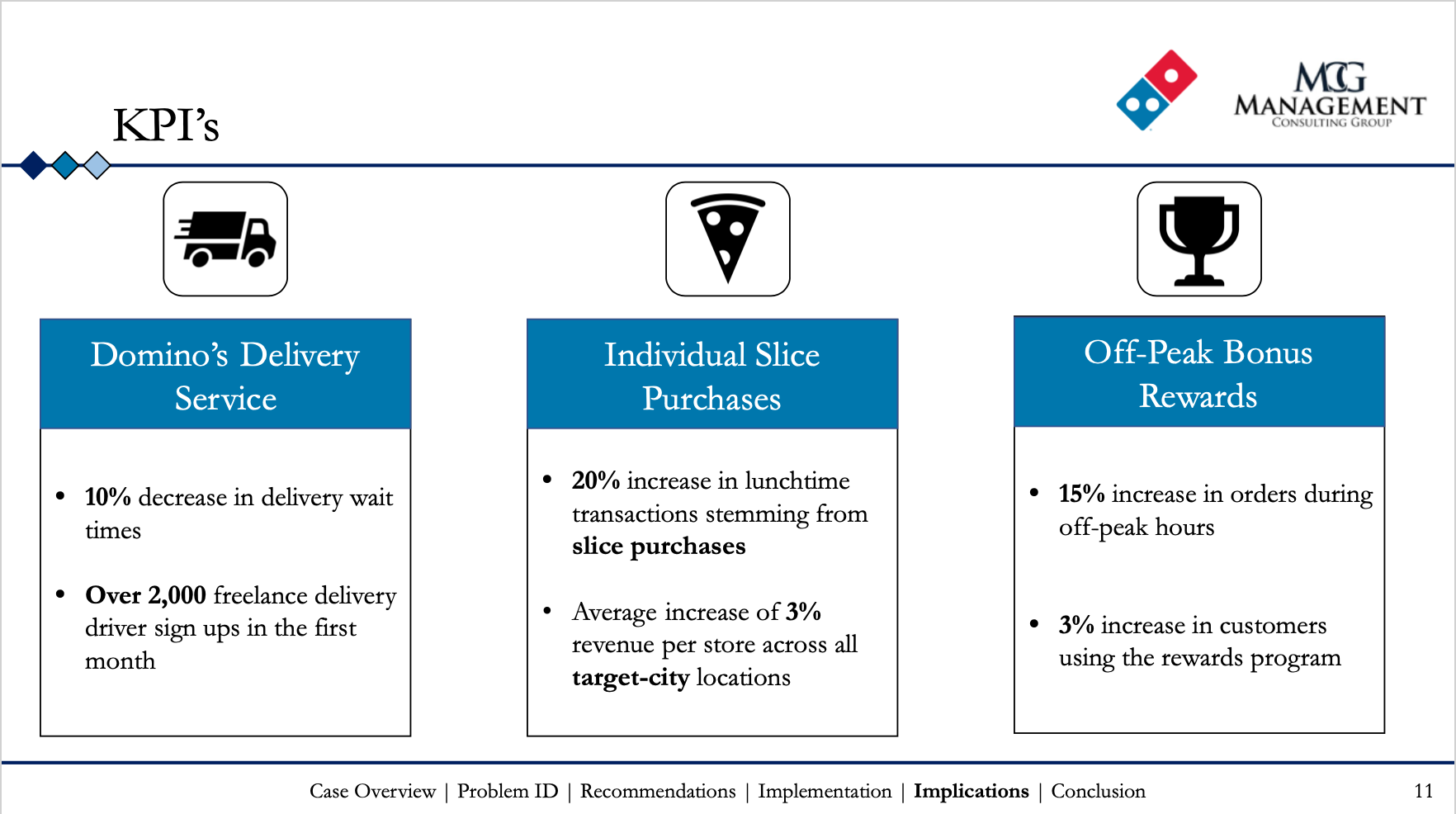 Implementation | Financials | KPI | Risks and Mitigations
Deconstructing KPIs
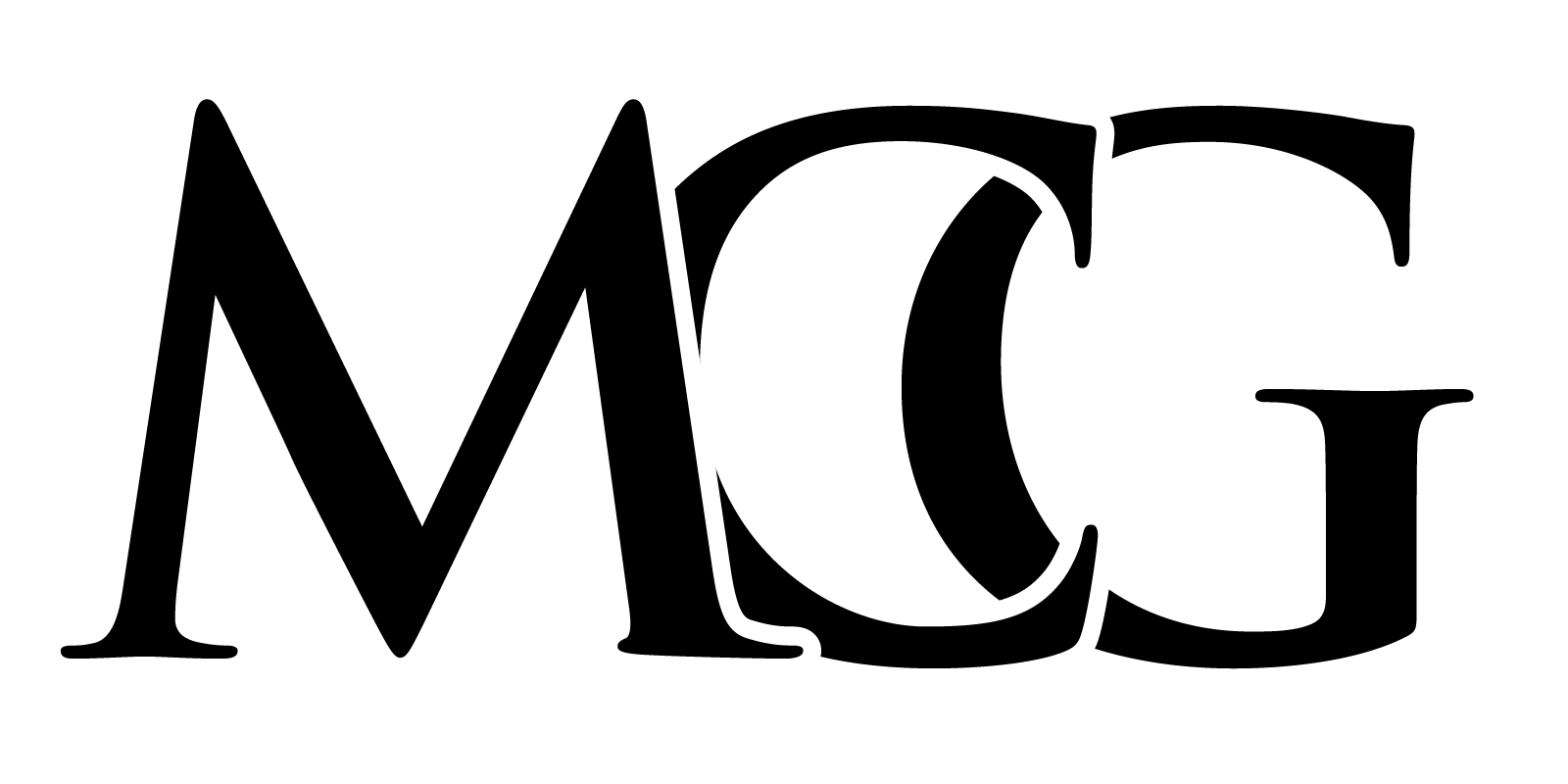 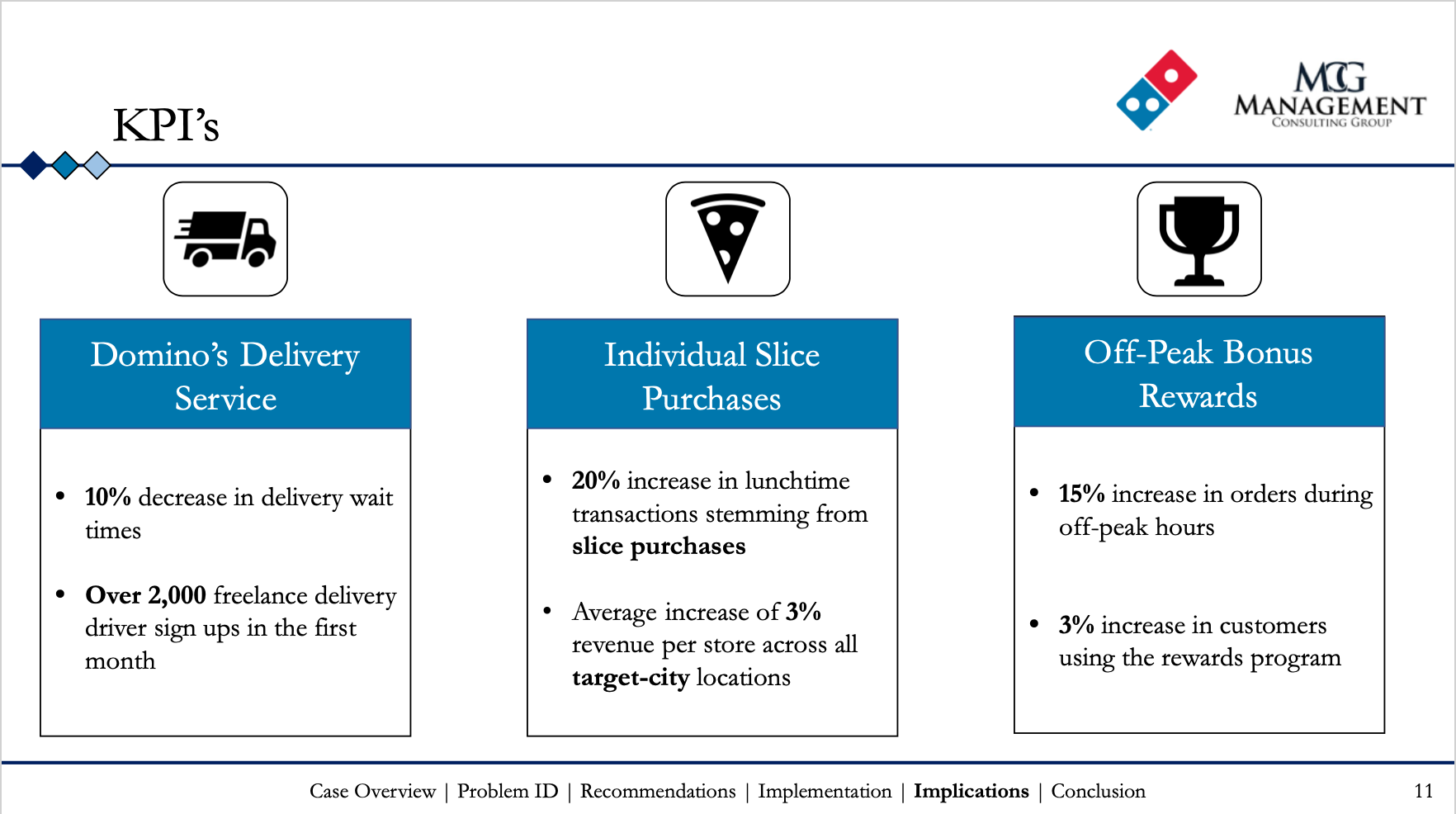 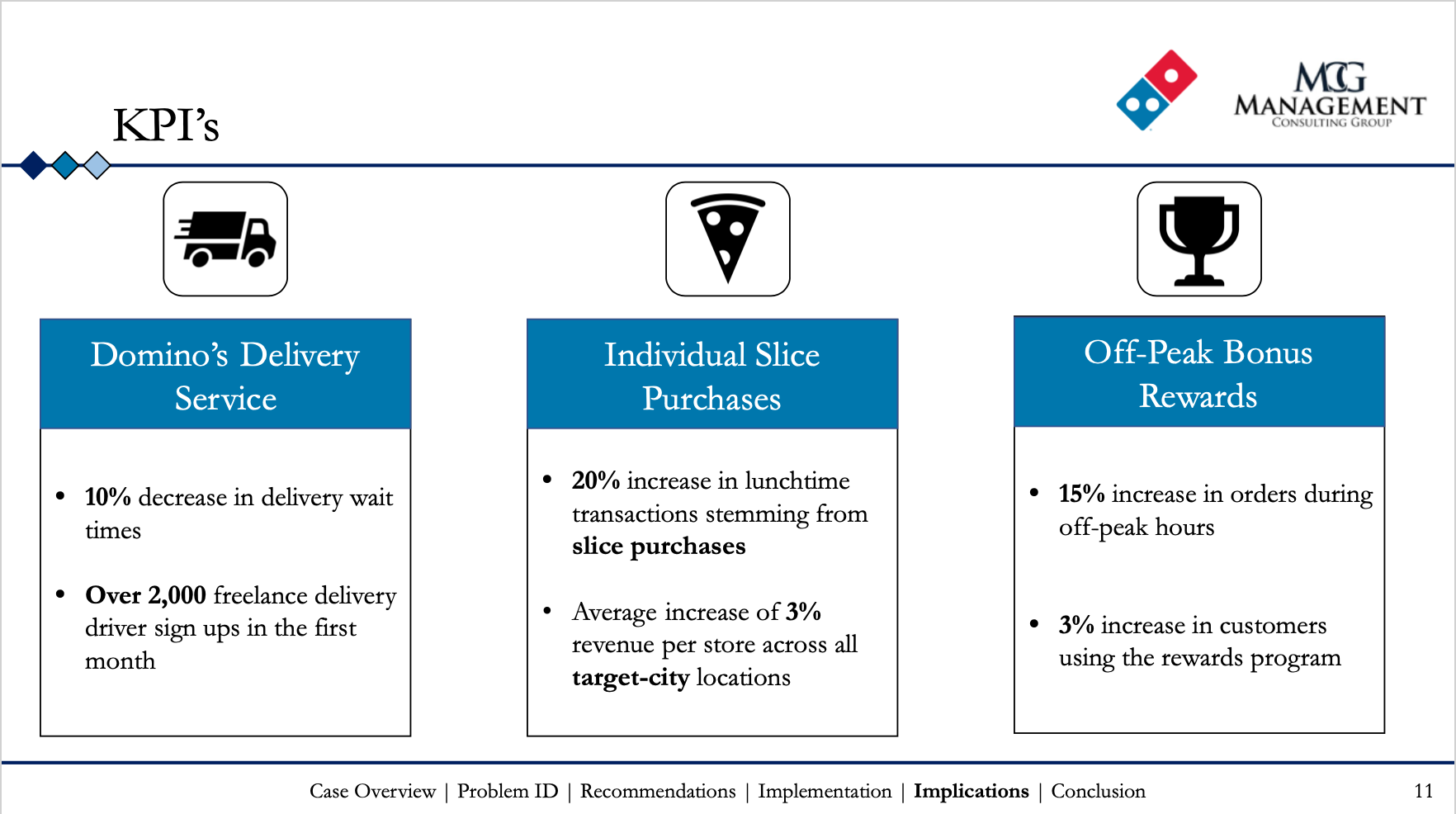 Implementation | Financials | KPI | Risks and Mitigations
Determining Potential Risks
Determining Potential Risks
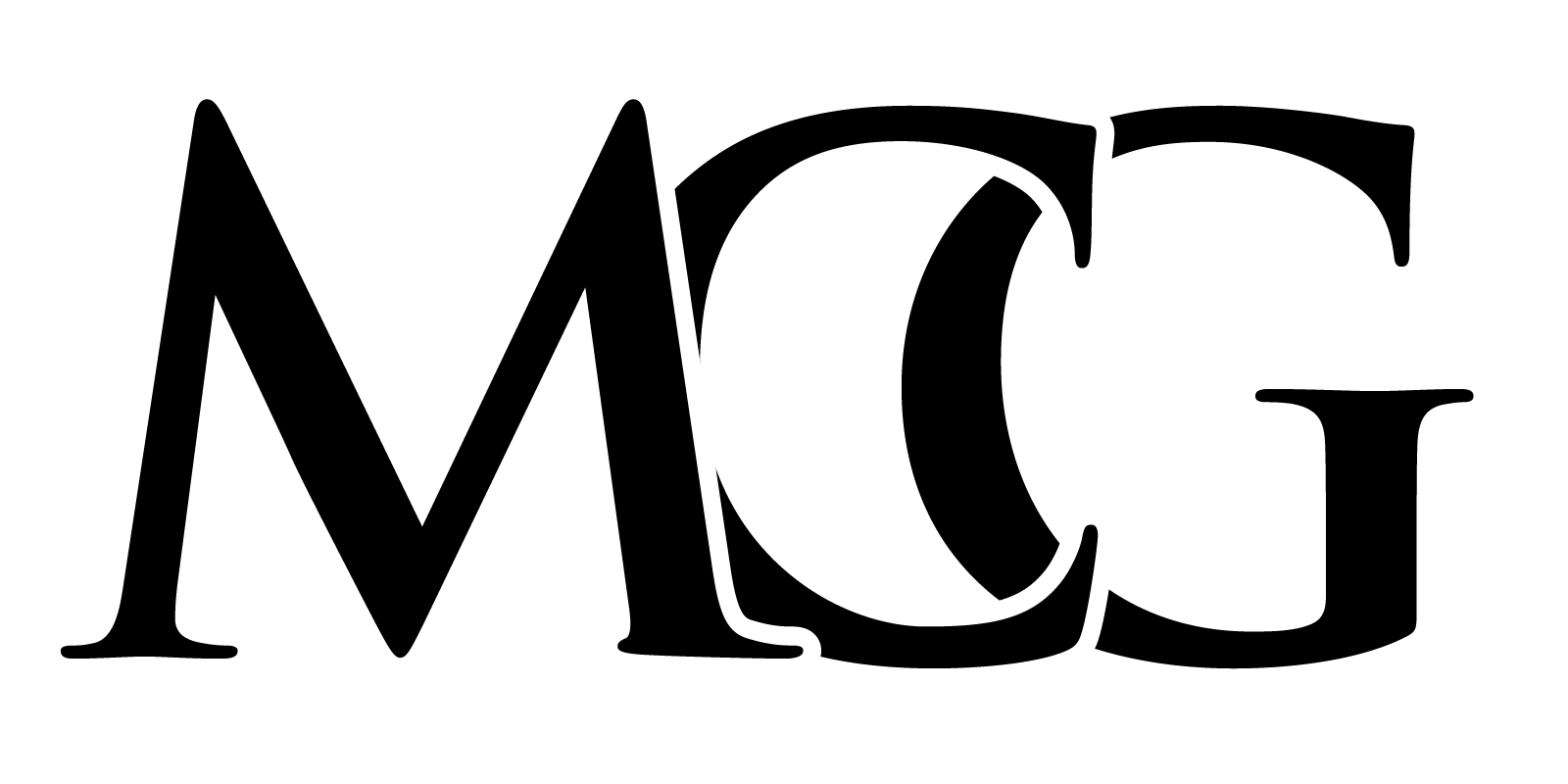 Try to stay away from basic risks 
such as:
High costs
Low revenue
Investor buy-in
Instead, hone in on specific issues that could be caused as a result of your recommendation, such as
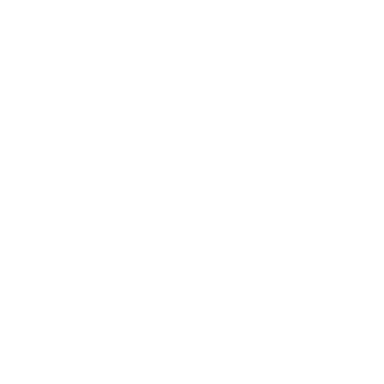 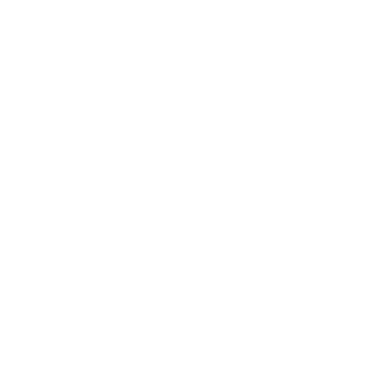 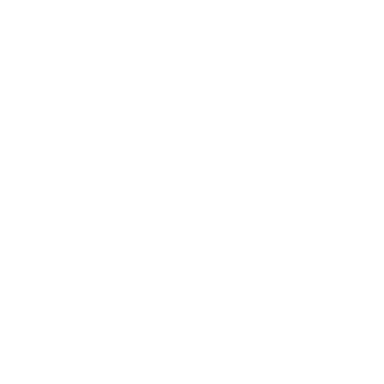 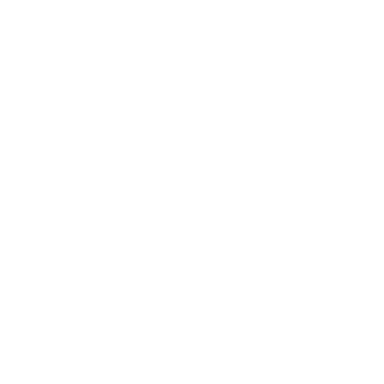 Internal/External Impact
Tech Considerations
Federal Regulations
Social Reactions
Possible obsolescence of new technology
Lack of training
Tariffs and trade policies
New partner/
location has bad brand image
Cybersecurity of new recs
Language or cultural barriers with new partner
Exchanging big data between countries
Work process is expanded country is unethical
Implementation | Financials | KPI | Risks and Mitigations
Assigning Impact
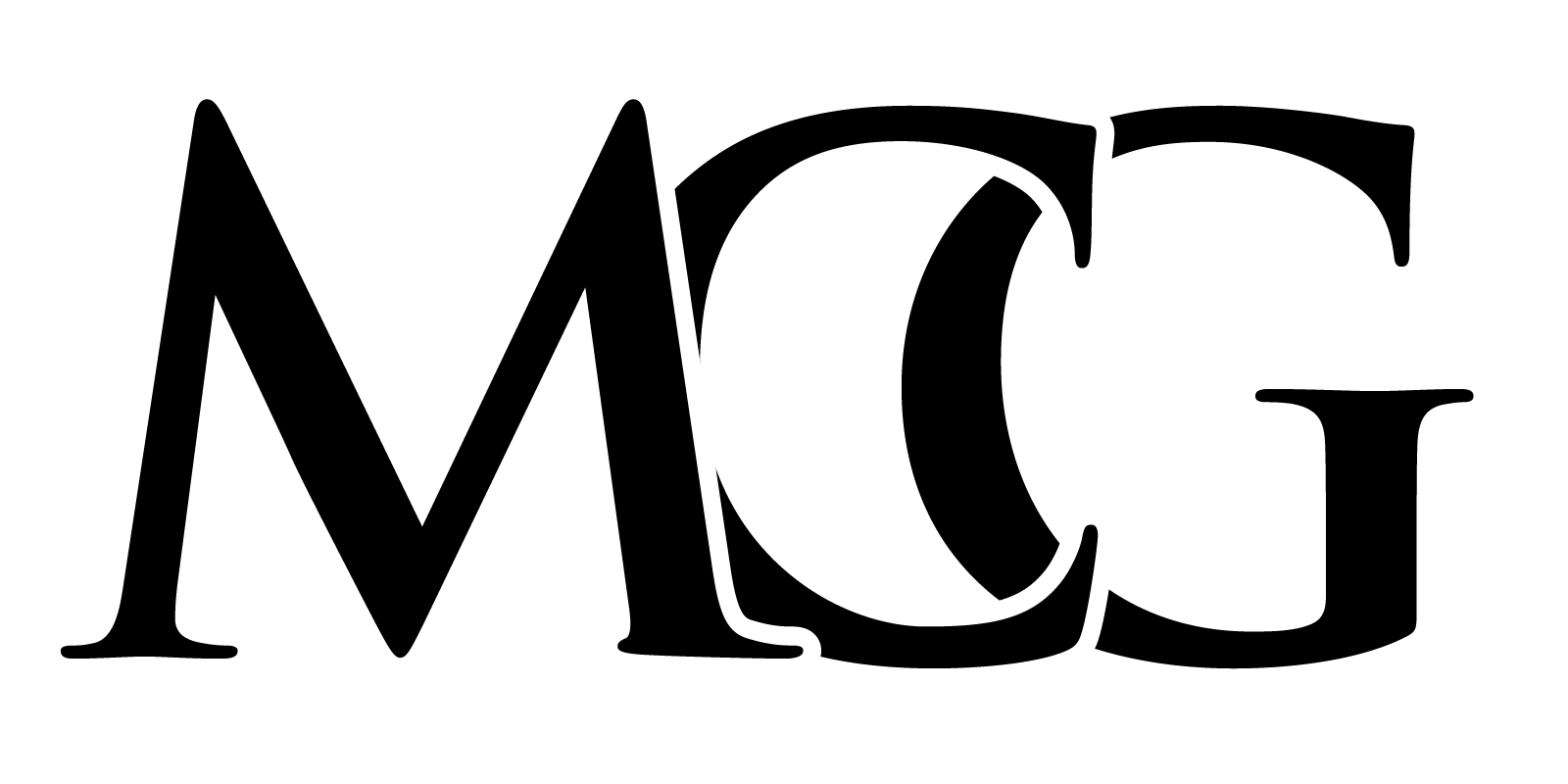 Risk Matrix
How to assign impact on a risk matrix
HIGH
To help determine a risk’s impact on the company, here are some factors to take into consideration:
Probability
Cost to the company/ initial effect on profit

Ability to easily bounce back from or mitigate
Technical performance impact (if applicable)

Whether the company can function if the recommendation doesn’t pan out
LOW
LOW
HIGH
Impact
Green represents low level risk
Yellow represents medium risk
Red represents high/critical risk 
(avoid having more than one rec in this area)
Implementation | Financials | KPI | Risks and Mitigations
Determine Mitigation Strategy
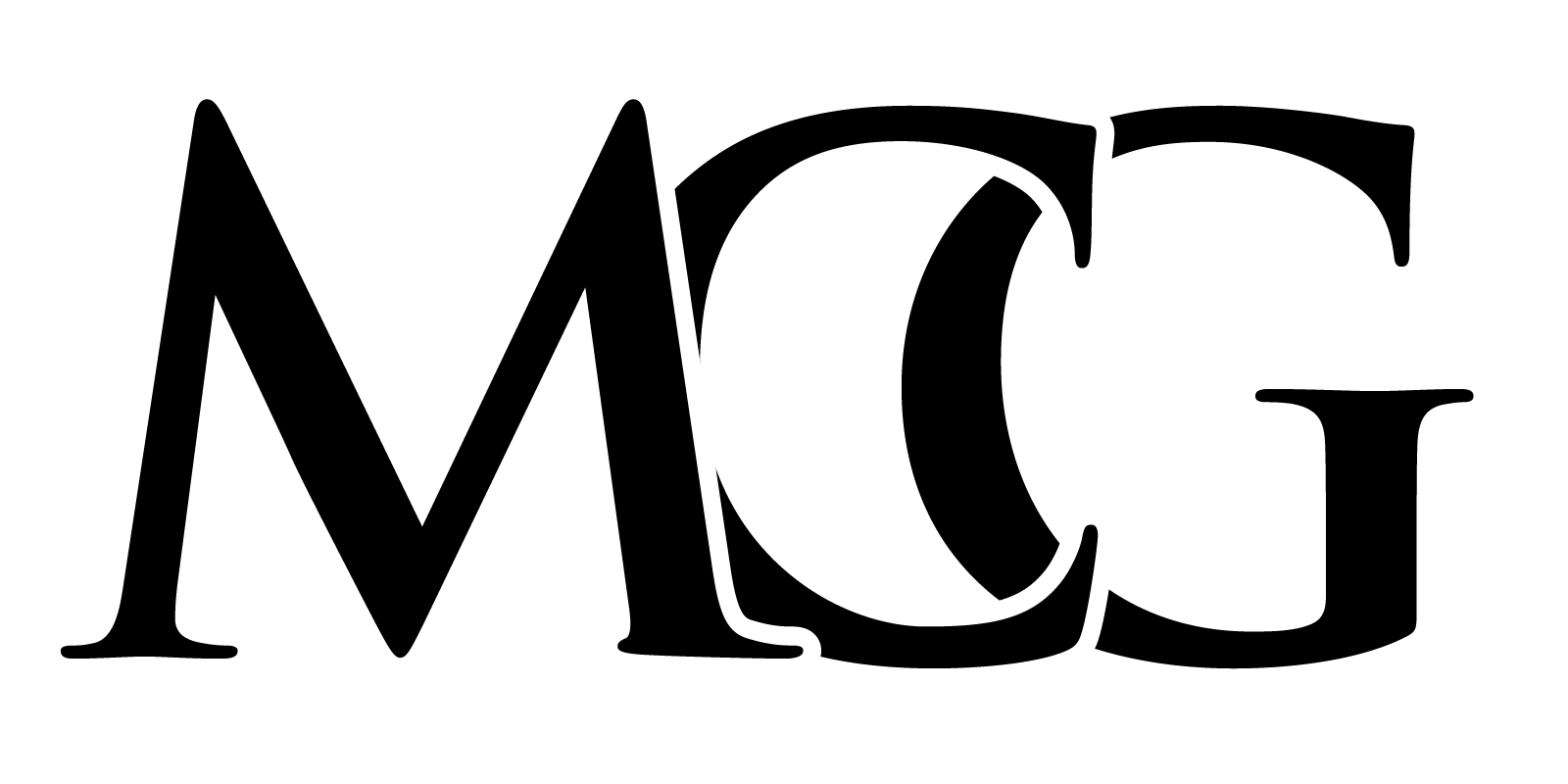 Mitigations should be how you are actively taking steps to combat the risk at hand *This is your last chance in your deck to cover any holes your recommendation 
may have before the judges enter Q&A *
Example of good mitigation strategy
Rec
Risk
Mitigation
Leverage current athletic partnerships with celebs such as Stephen Curry to attract customers
Create Under Armor flagship stores in China to increase brand recognition
Original unpopularity of flagship stores when opened
With this mitigation, it shows a way the company can use something they already have in their arsenal to combat a potential risk/scenario
Implementation | Financials | KPI | Risks and Mitigations
Risk Analysis Process
Risk Analysis Process
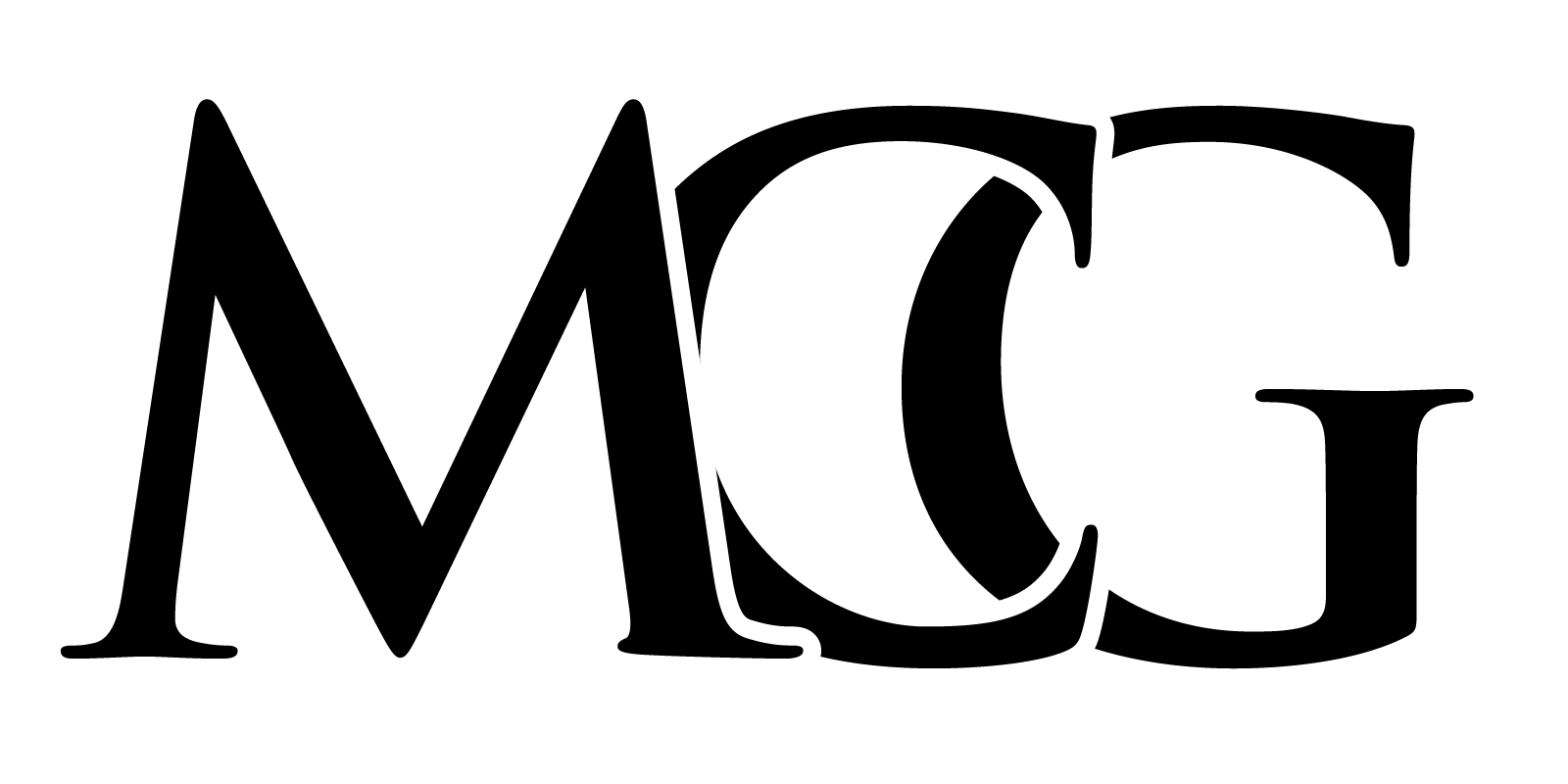 Example
A popular deli in a small town is looking to expand to capture growing demand. Since their deli has developed a strong brand, they are thinking of opening a pizza place next-door to diversify their offerings. Your team assessed the idea, and are recommending the expansion. How would you implement this expansion while considering the risks and goals of the client?
1
3
2
Determine Mitigation Strategy
Identify Risks
Assess Probability and Impact
Using demographic analytics, choose a more suitable location for the expanded location
Customers in area don’t prefer pizza
Hire enough staff and promote select people to make sure production isn’t slowed or tainted
Running two restaurants can dilute the original’s quality
Implement a POS system to integrate technology across both locations
Inefficient communication between restaurants
Implementation | Financials | KPI | Risks and Mitigations
Upcoming Workshops
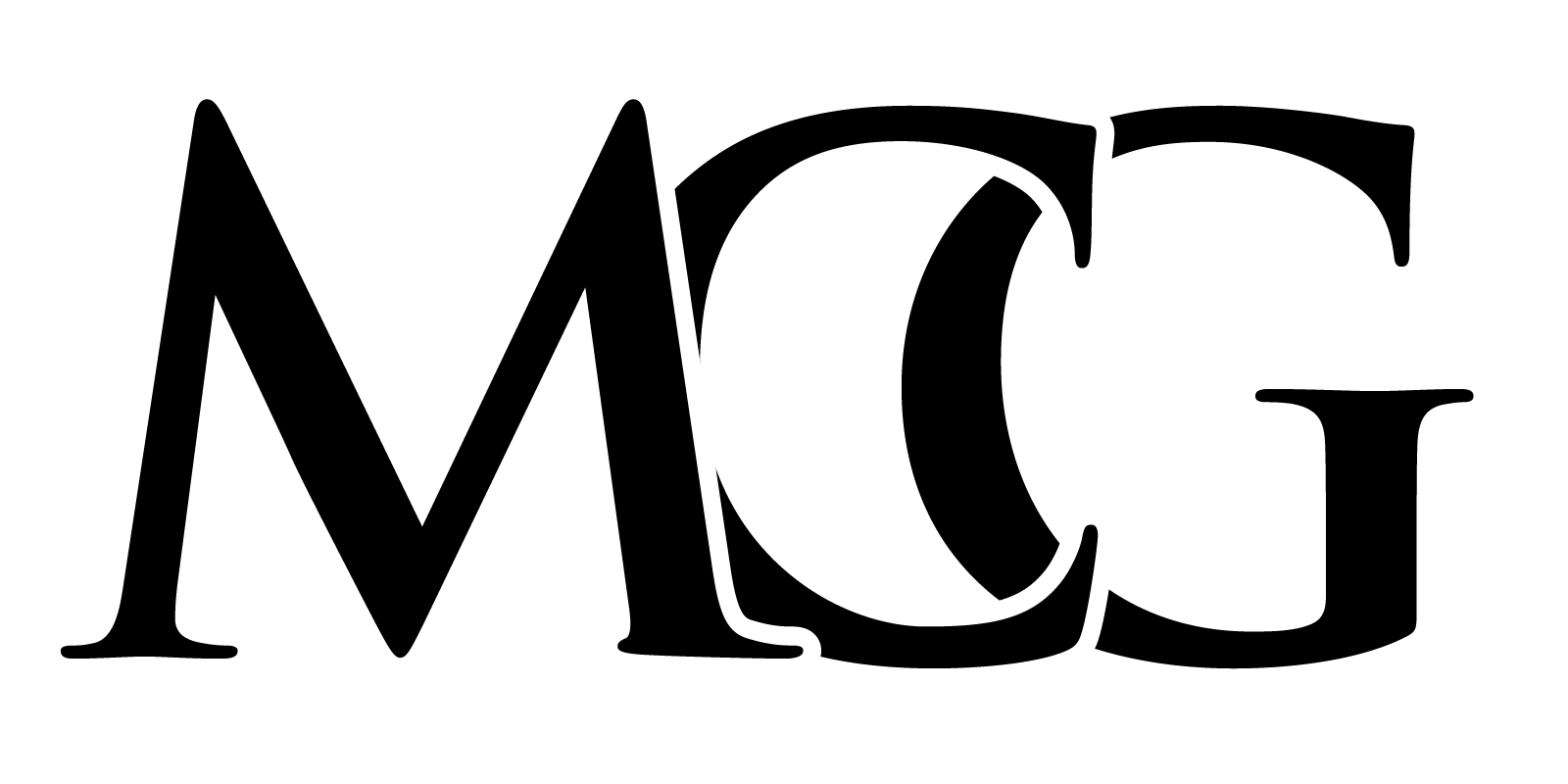 Storytelling
Workshop
Implementation 
& Risks
Wednesday 
October 11th
6:00pm

in UUW324
Monday 
October 9th
6:00pm

in AAG021
[Speaker Notes: Anna
Update Dates]
Questions?
Attendance
Stay In Contact
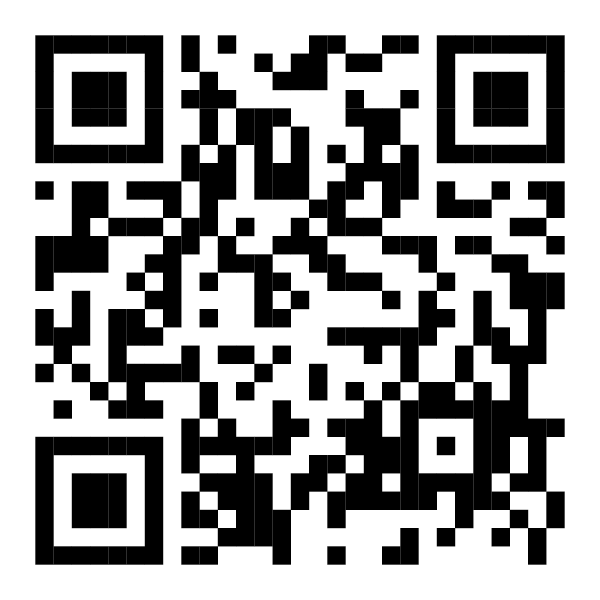 Email:
consulting@mcgbinghamton.com

Website:
mcgbinghamton.com

Instagram:
@mcgbinghamton
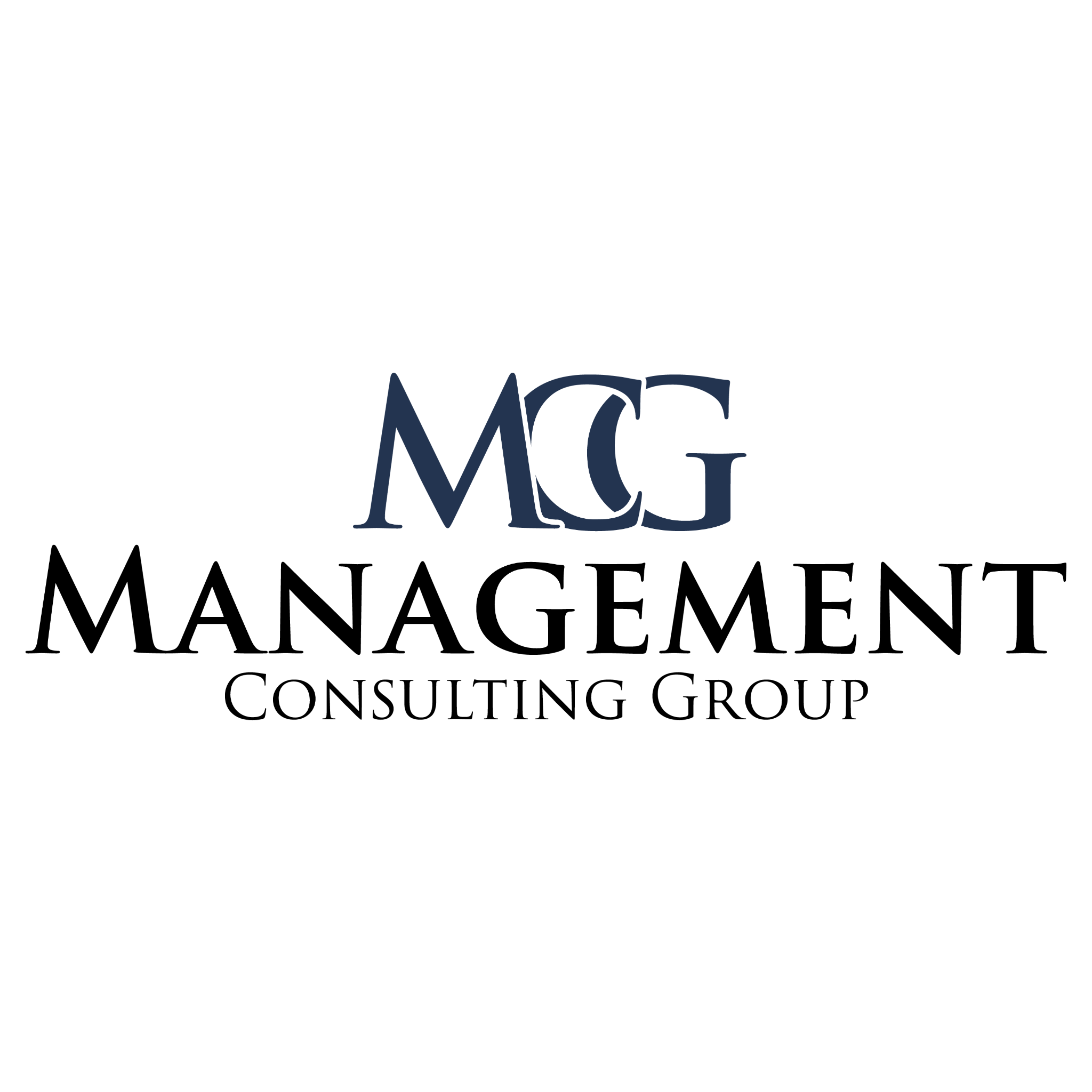 [Speaker Notes: Anna
Update dates
We will send this out so this is the last slide to present, tell them they'll have access to it]